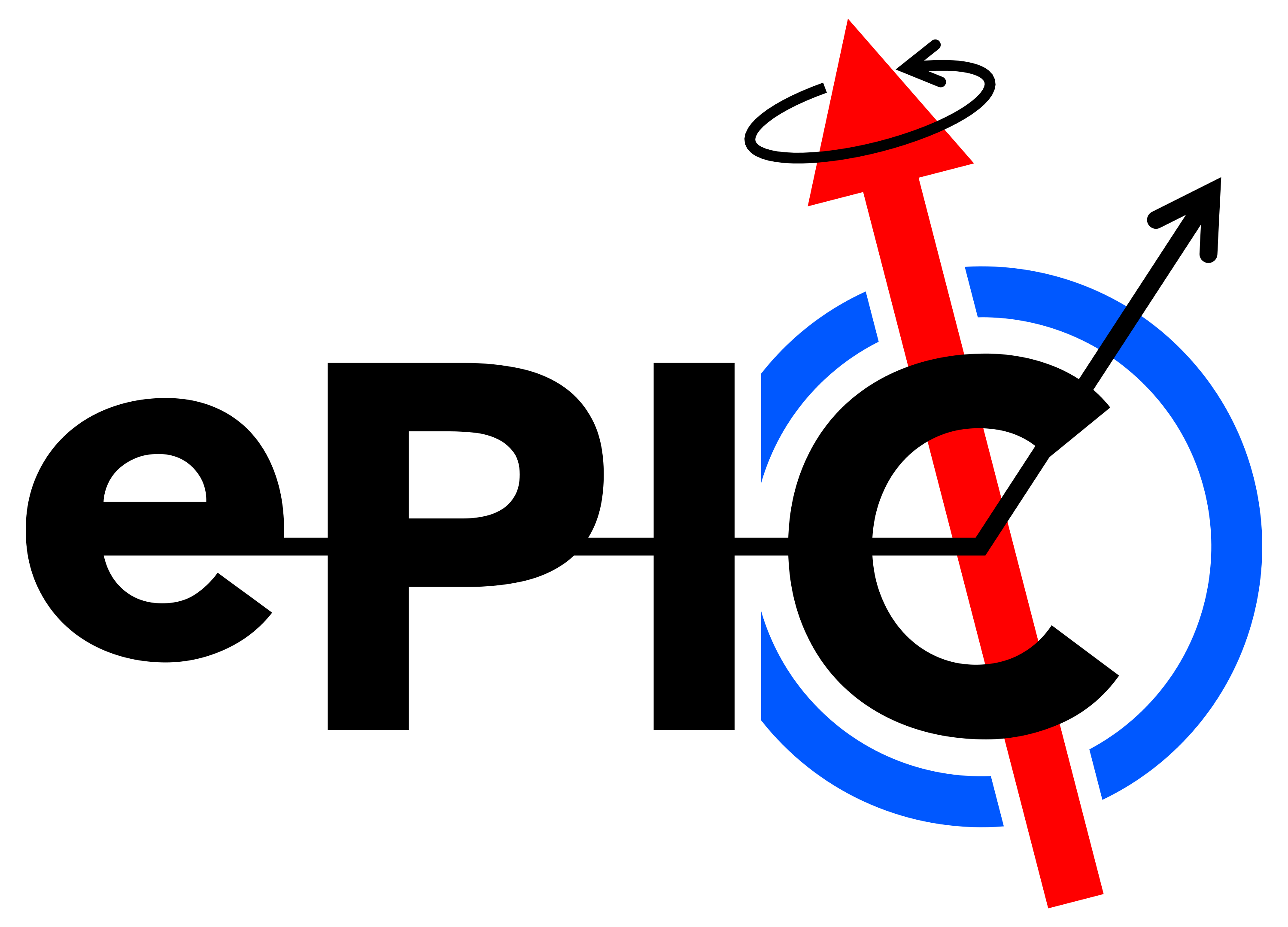 CALORIMETRY FOR THE ePIC EXPERIMENT
Henry Klest
Argonne National Laboratory
Epic at the EIC
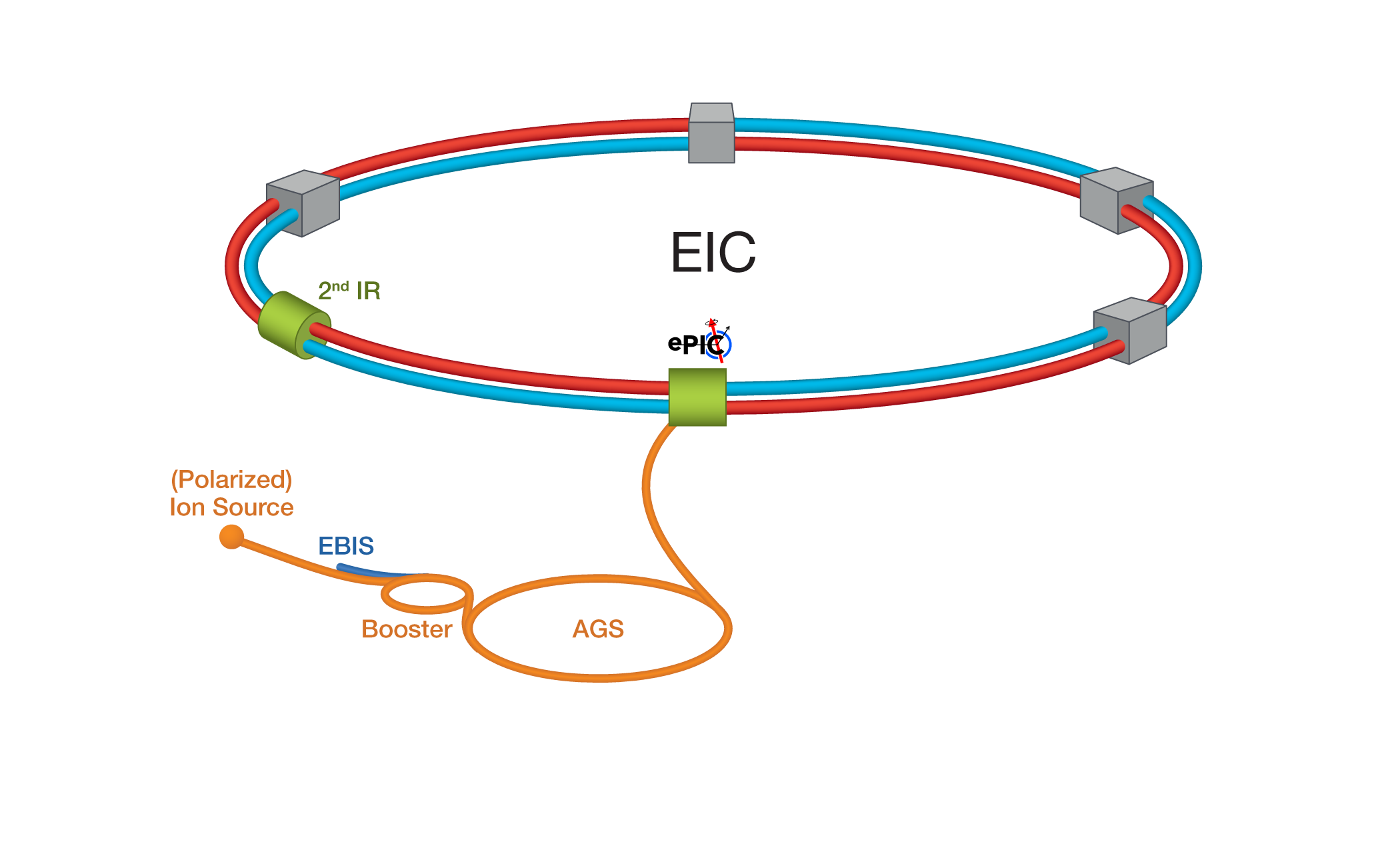 EIC is a high luminosity machine, enabling precise measurements (Shujie’s talk)
Much of the EIC physics lives in percent-level effects
Requires precision in:
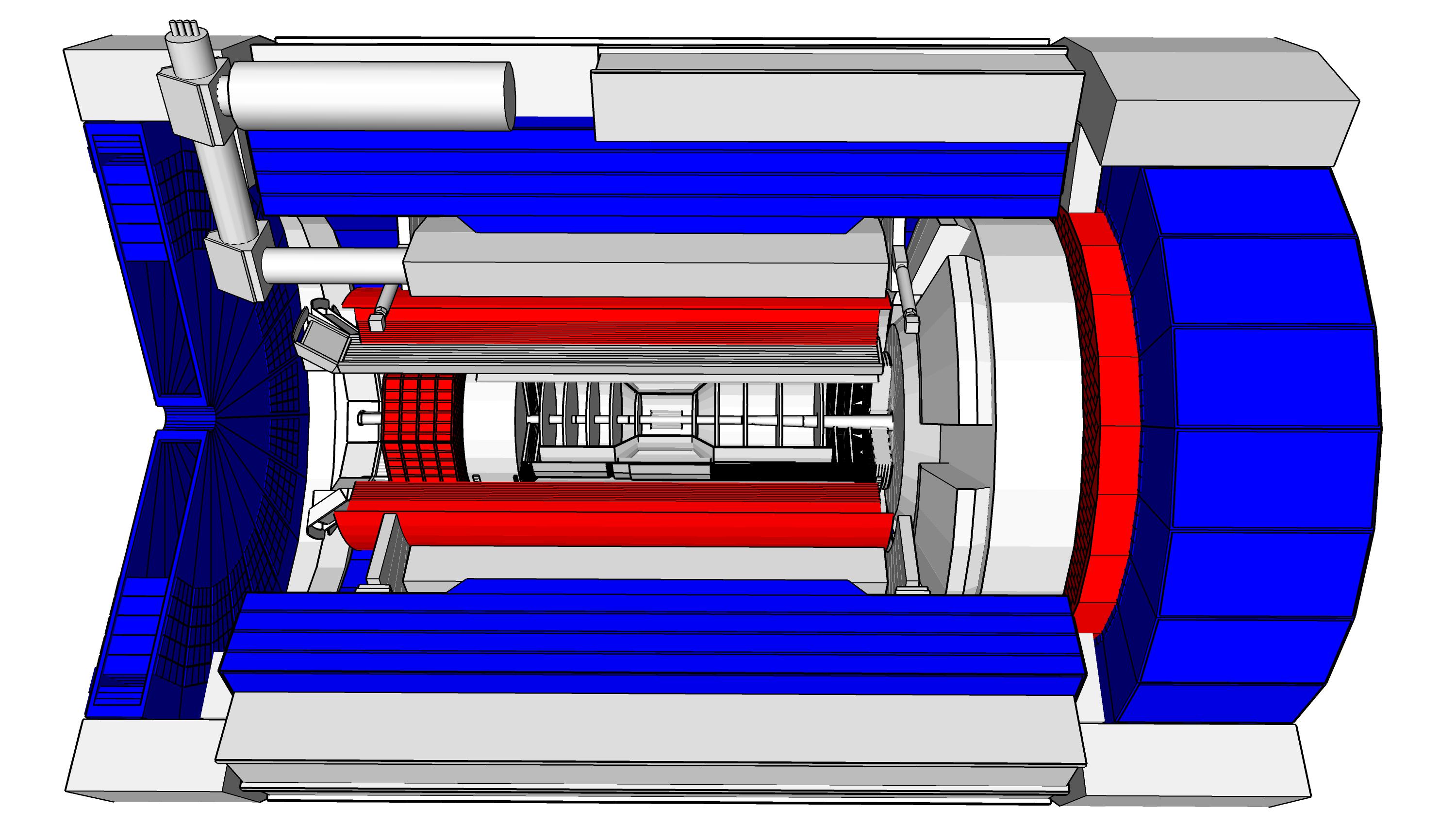 2
Epic at the EIC
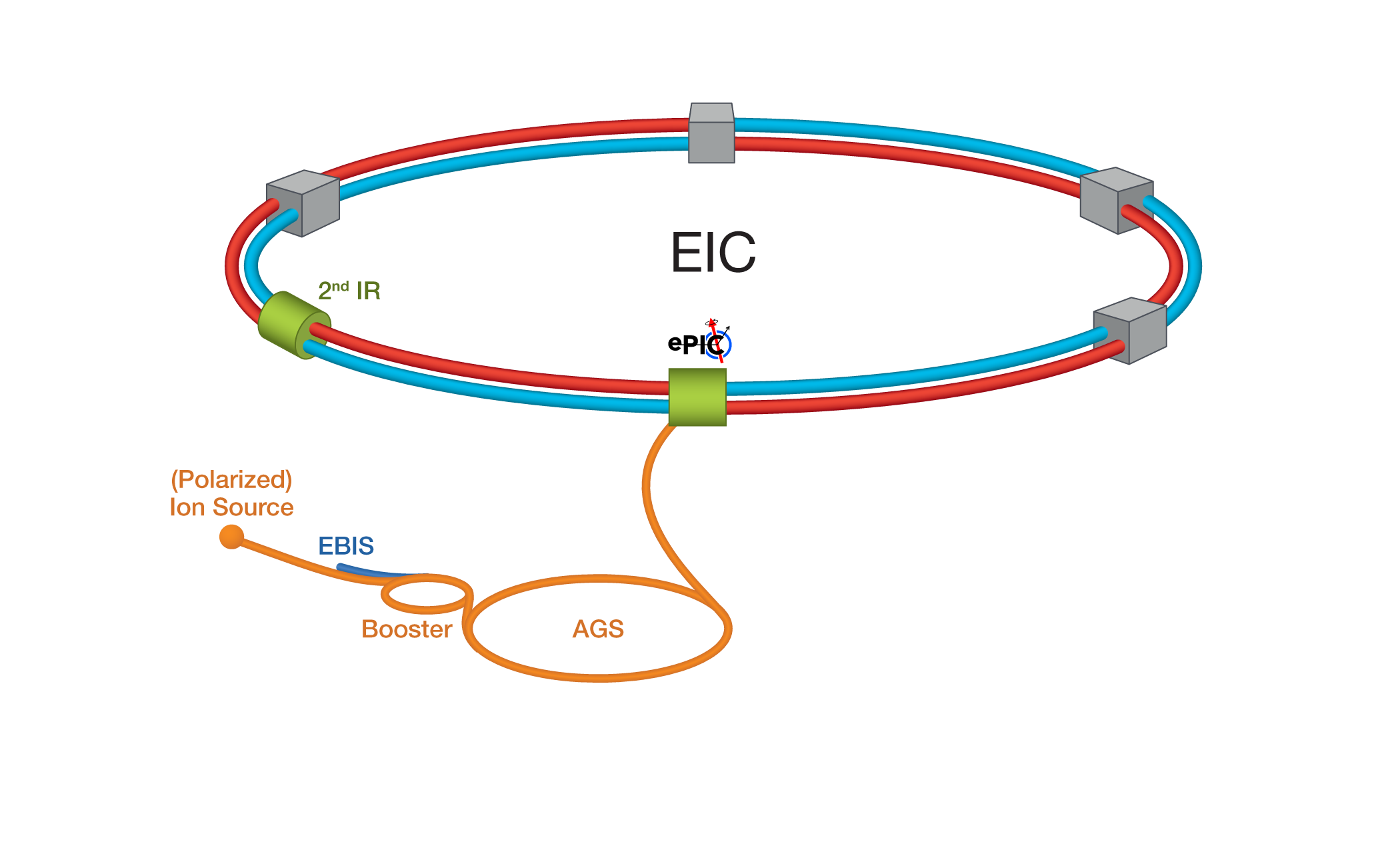 EIC is a high luminosity machine, enabling precise measurements (Shujie’s talk)
Much of the EIC physics lives in percent-level effects
Requires precision in:

Particle ID: Chandra’s talk
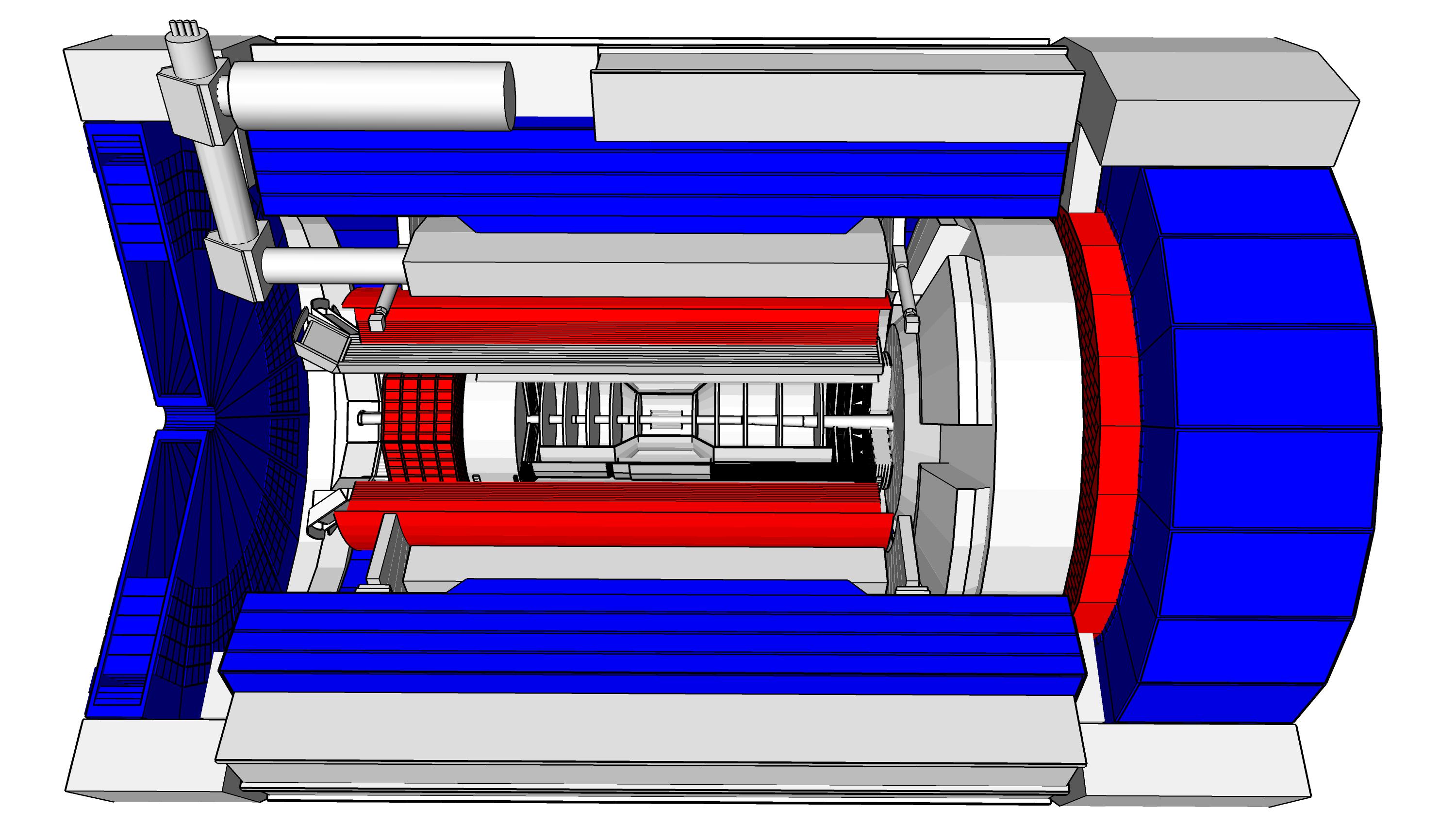 3
Epic at the EIC
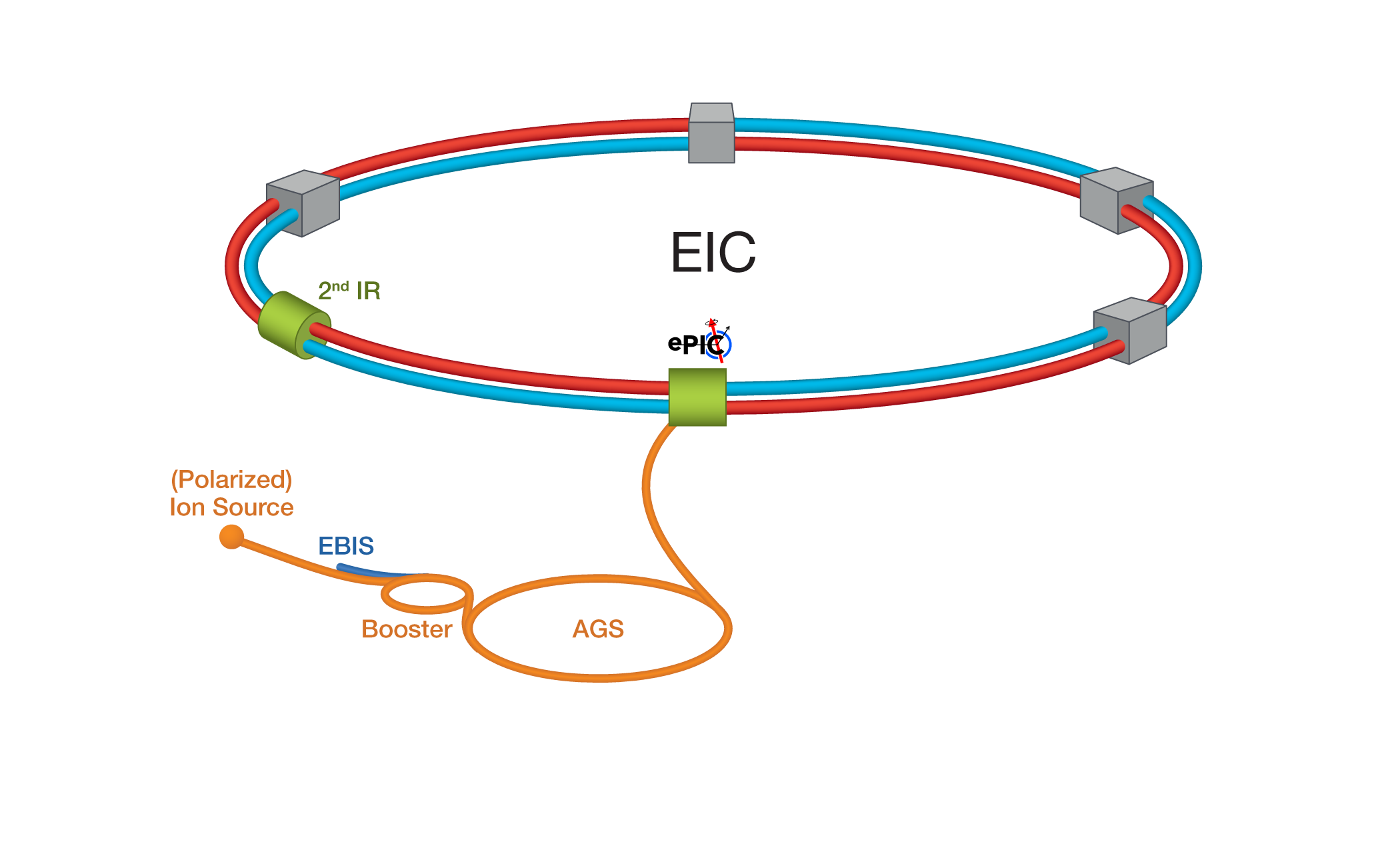 EIC is a high luminosity machine, enabling precise measurements (Shujie’s talk)
Much of the EIC physics lives in percent-level effects
Requires precision in:

Particle ID: Chandra’s talk

Tracking & Vertexing: Gian Michele’s talk
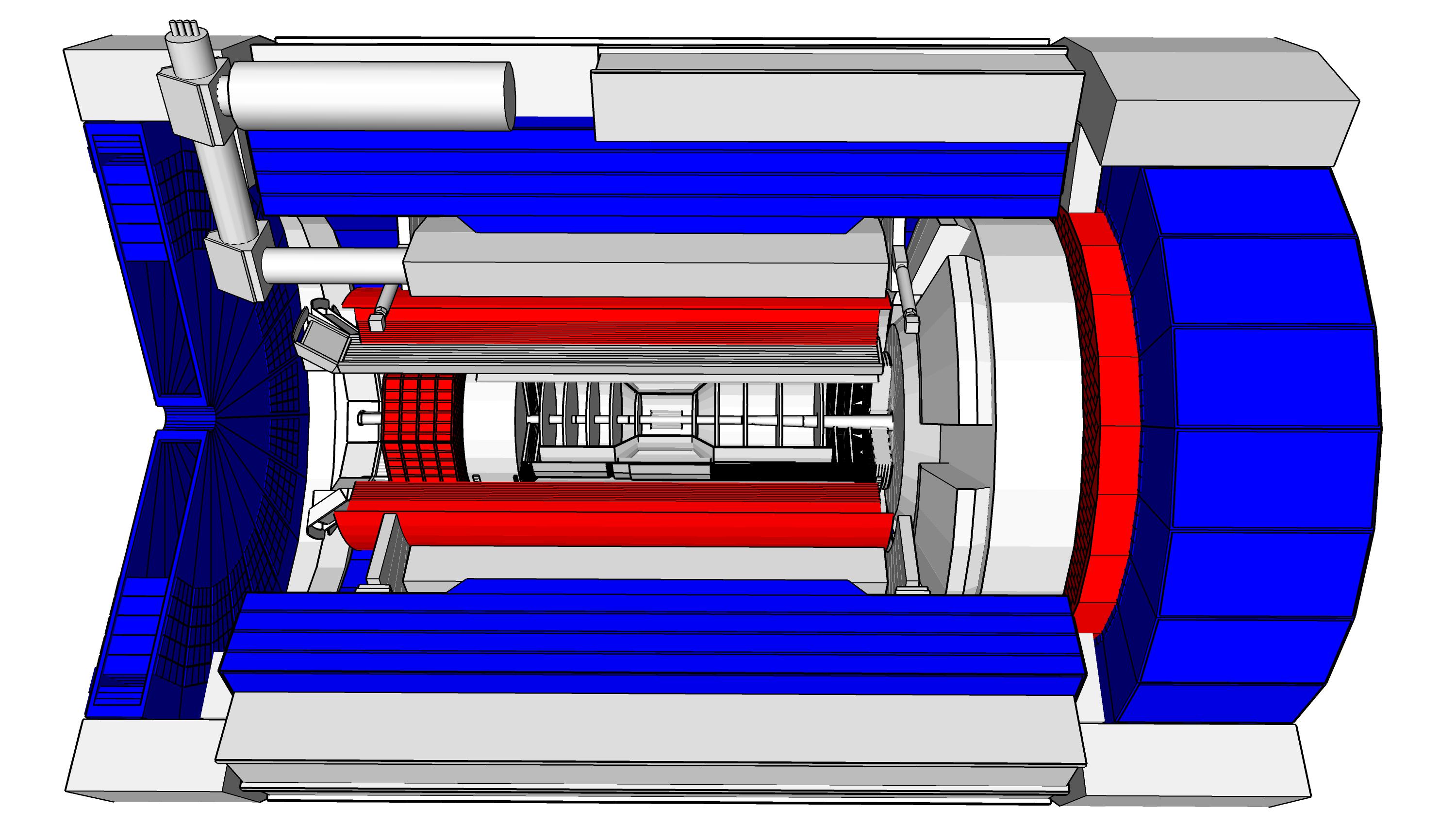 4
Epic at the EIC
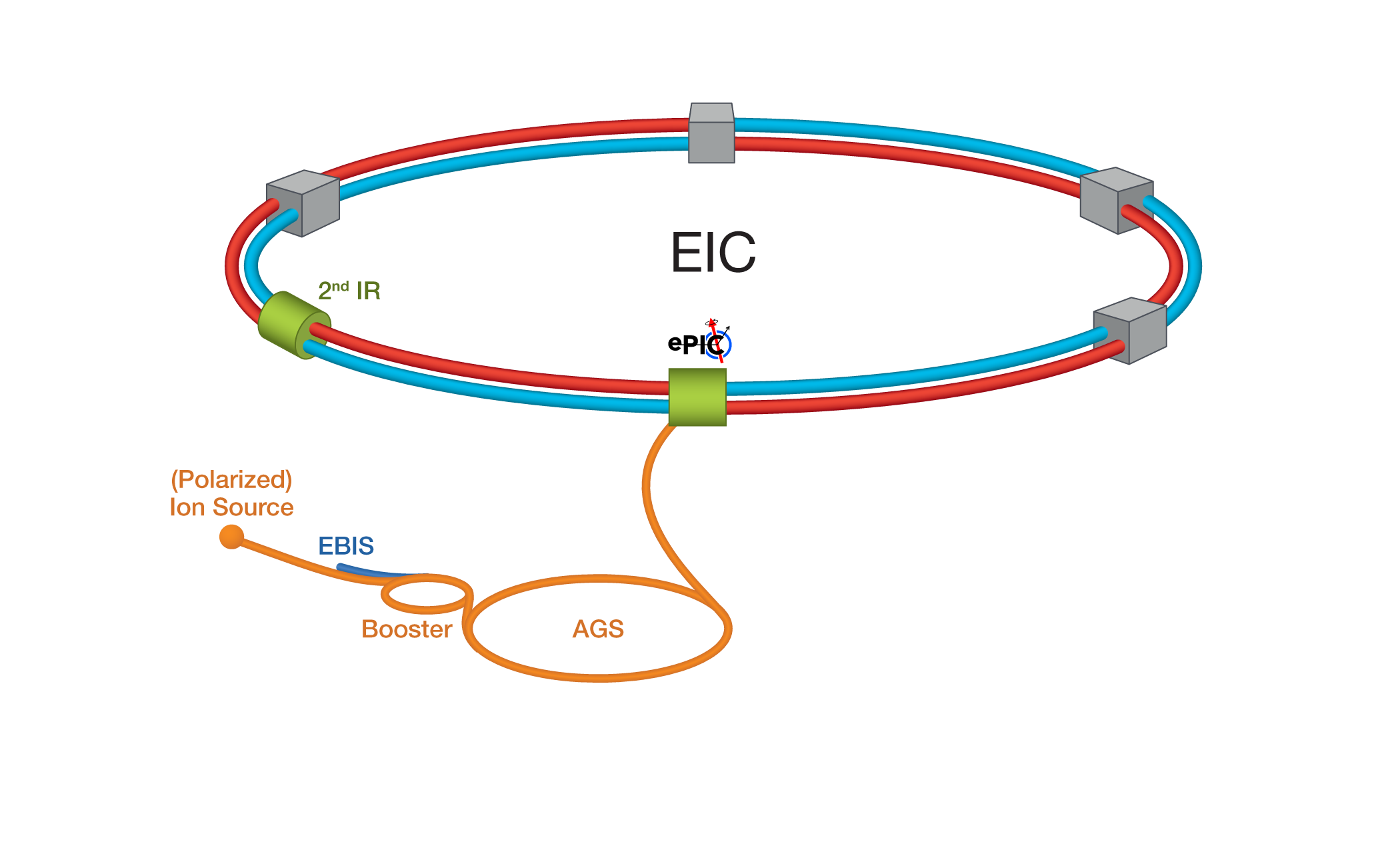 EIC is a high luminosity machine, enabling precise measurements (Shujie’s talk)
Much of the EIC physics lives in percent-level effects
Requires precision in:

Particle ID: Chandra’s talk

Tracking & Vertexing: Gian Michele’s talk

Far-forward detectors: Michael’s talk
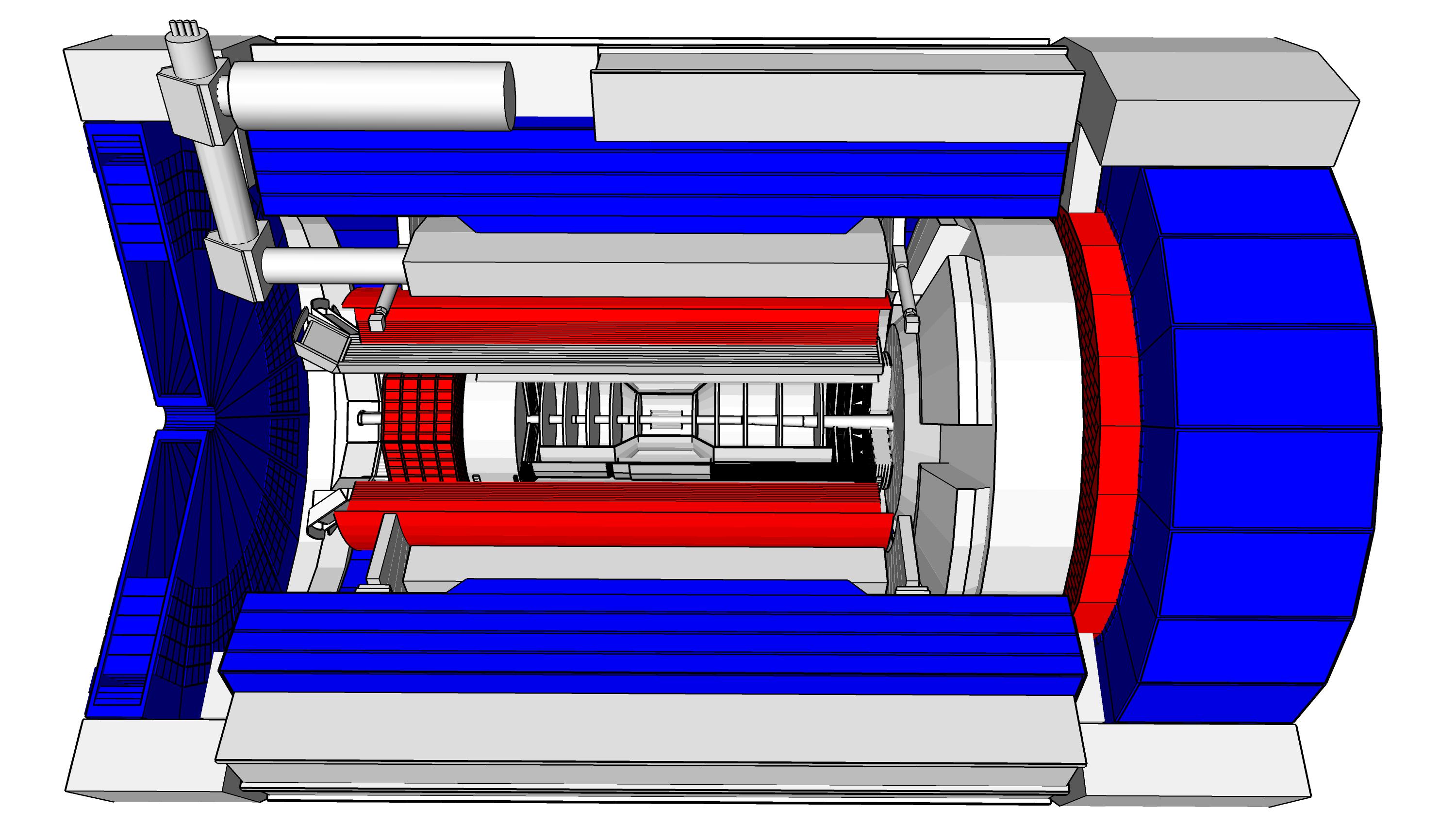 5
Epic at the EIC
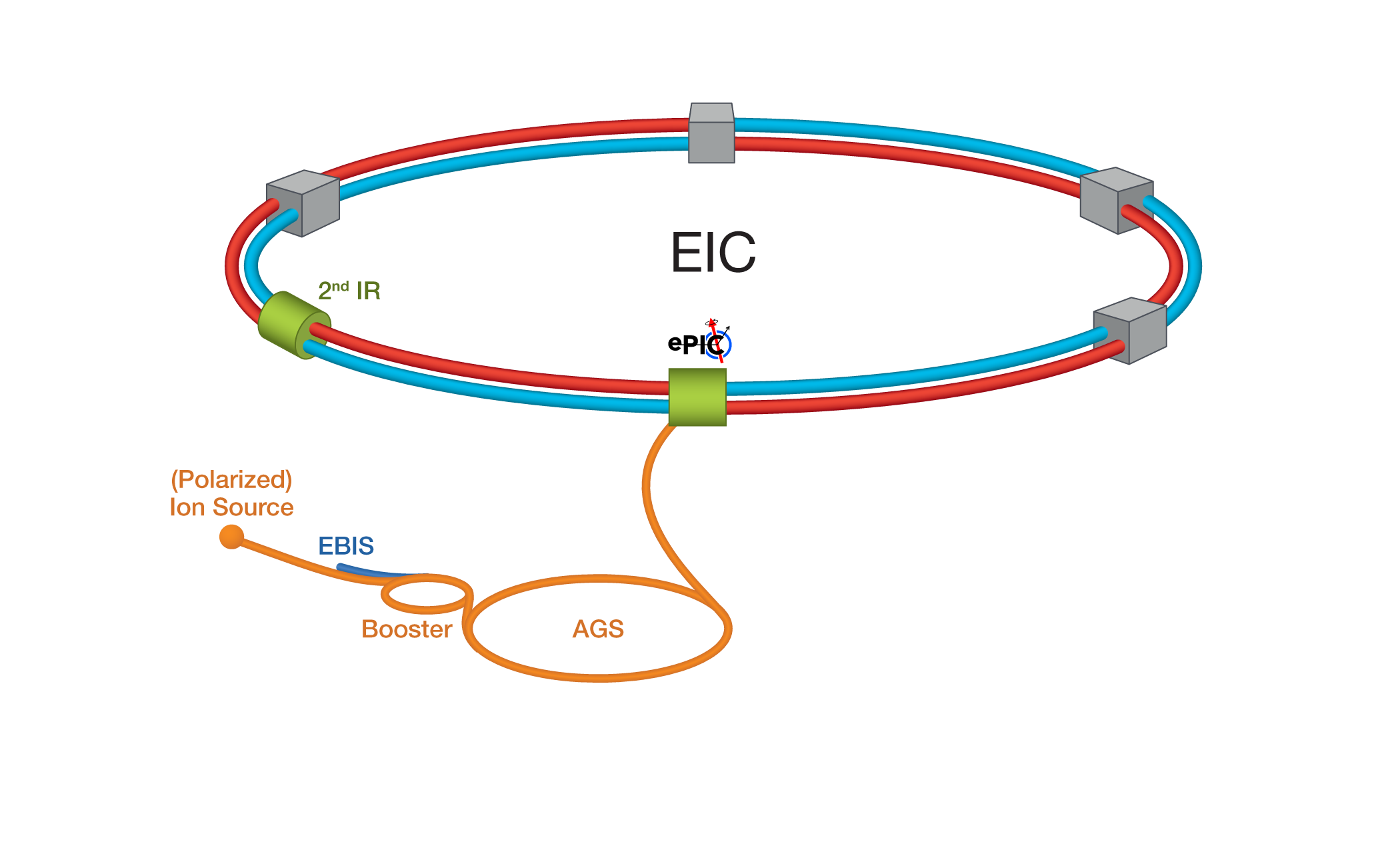 EIC is a high luminosity machine, enabling precise measurements (Shujie’s talk)
Much of the EIC physics lives in percent-level effects
Requires precision in:

Particle ID: Chandra’s talk

Tracking & Vertexing: Gian Michele’s talk

Far-forward detectors: Michael’s talk

Calorimetry: this talk
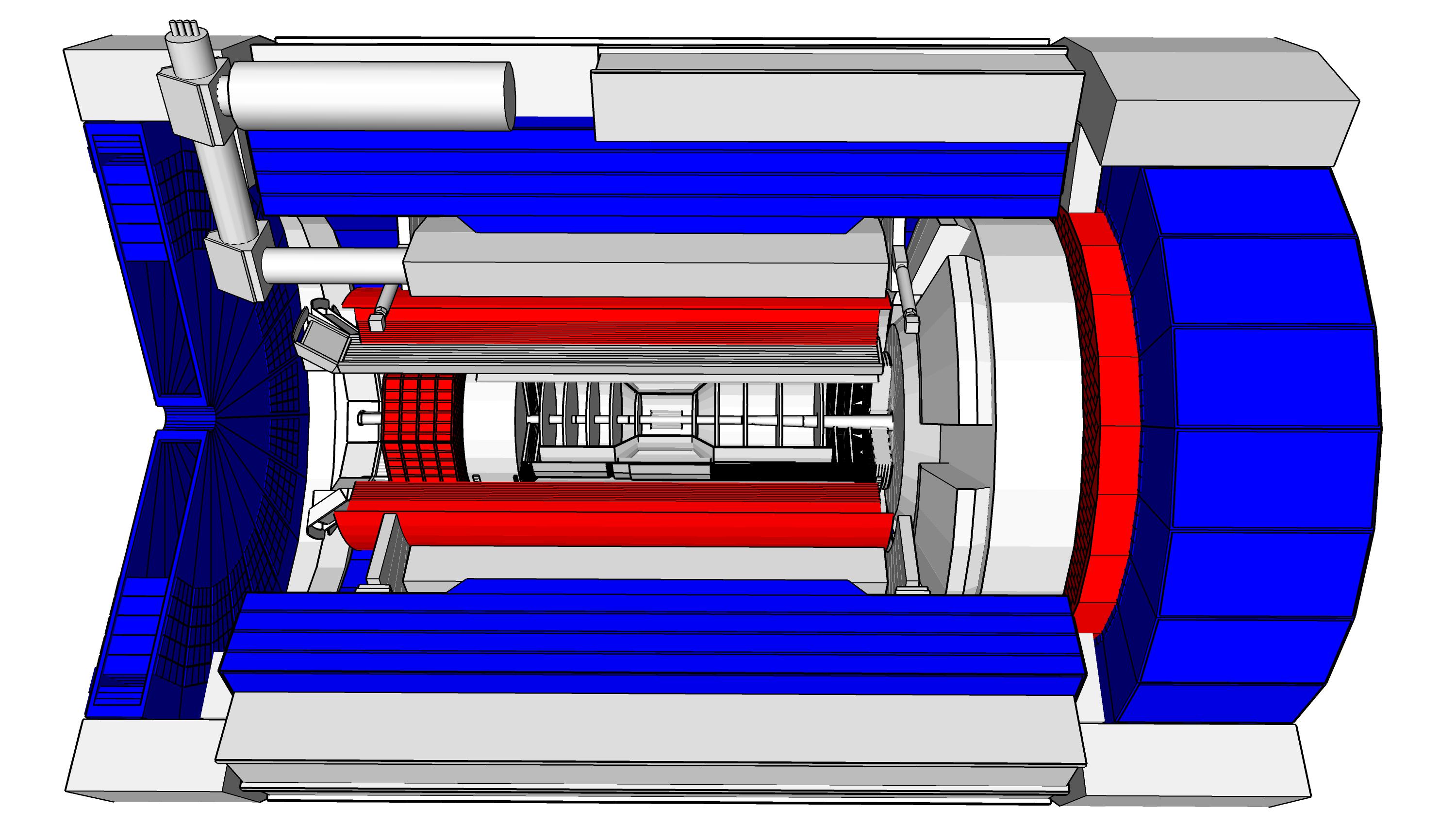 6
Epic at the EIC
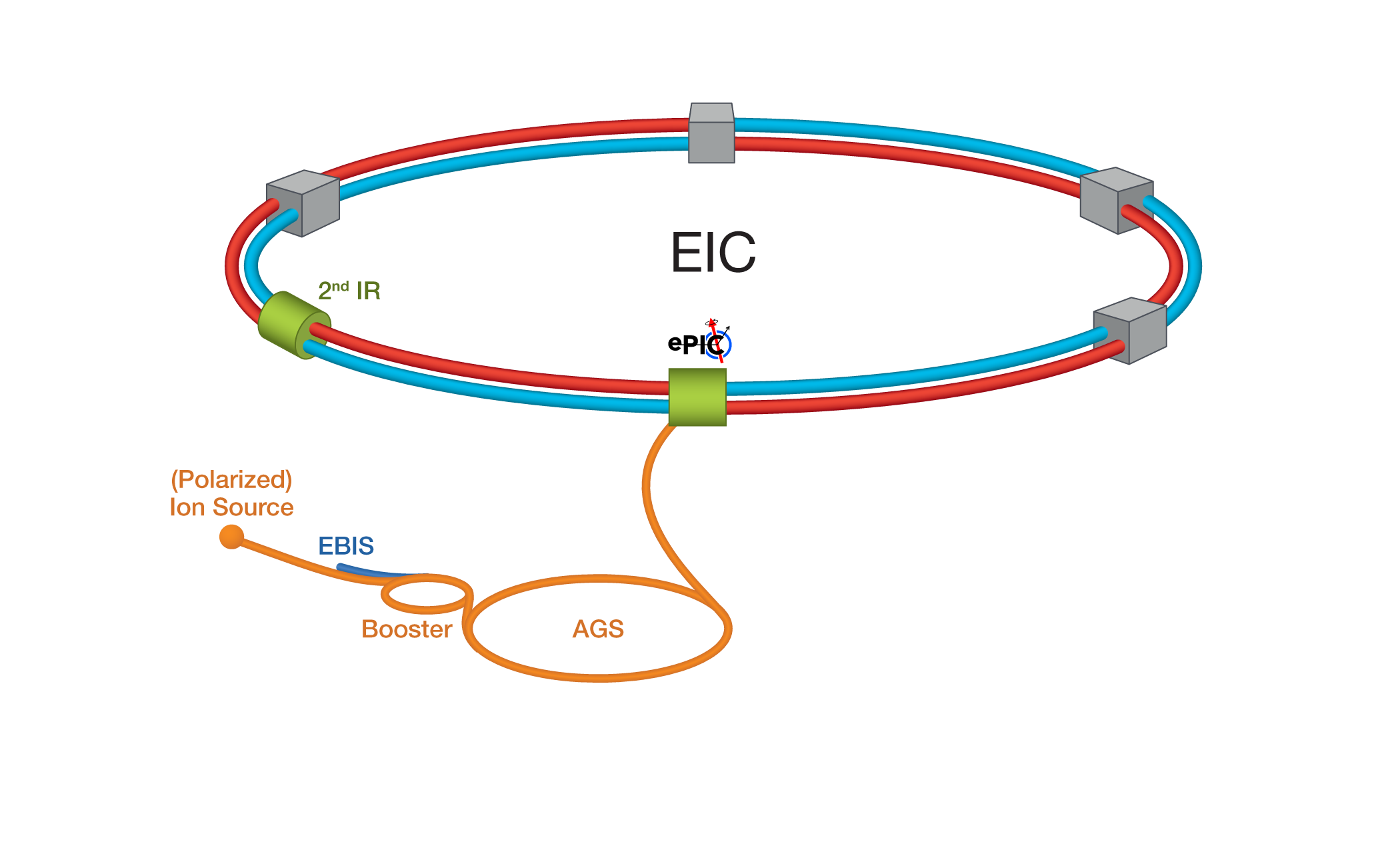 EIC is a high luminosity machine, enabling precise measurements (Shujie’s talk)
Much of the EIC physics lives in percent-level effects
Requires precision in:

Particle ID: Chandra’s talk

Tracking & Vertexing: Gian Michele’s talk

Far-forward detectors: Michael’s talk

Calorimetry: this talk

Cross-check! – Pawel’s talk
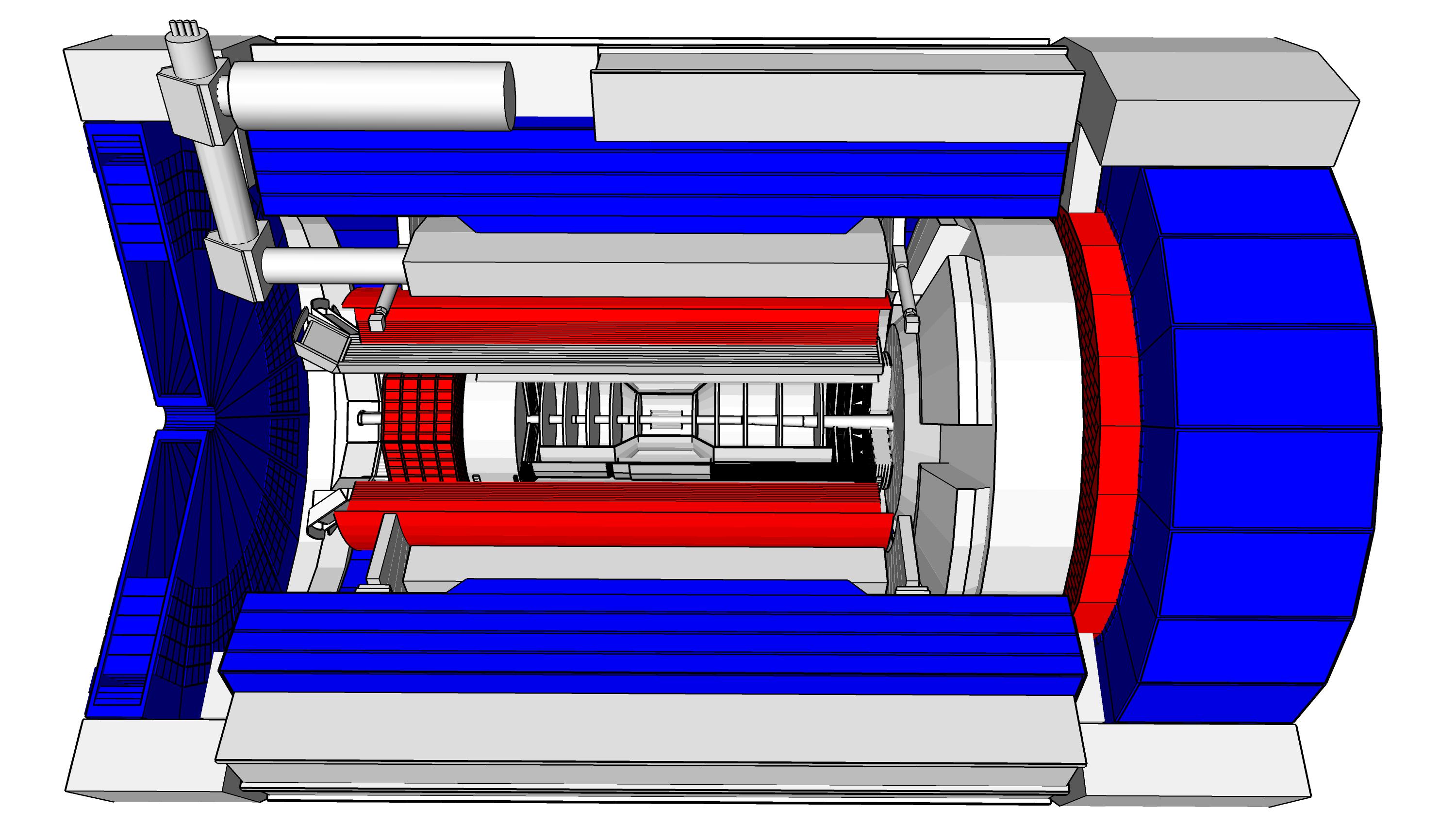 7
Calorimetry at the Eic
Calorimetry at the EIC has some unique challenges:
Wide variety in CM energy, 5 GeV e- x 41 GeV p/A to 18 GeV e- x 275 GeV p
EIC physics lives at all scales!
Large dynamic range required, hundreds of GeV to tens of MeV
Most challenging constraint is not always simply measuring energy
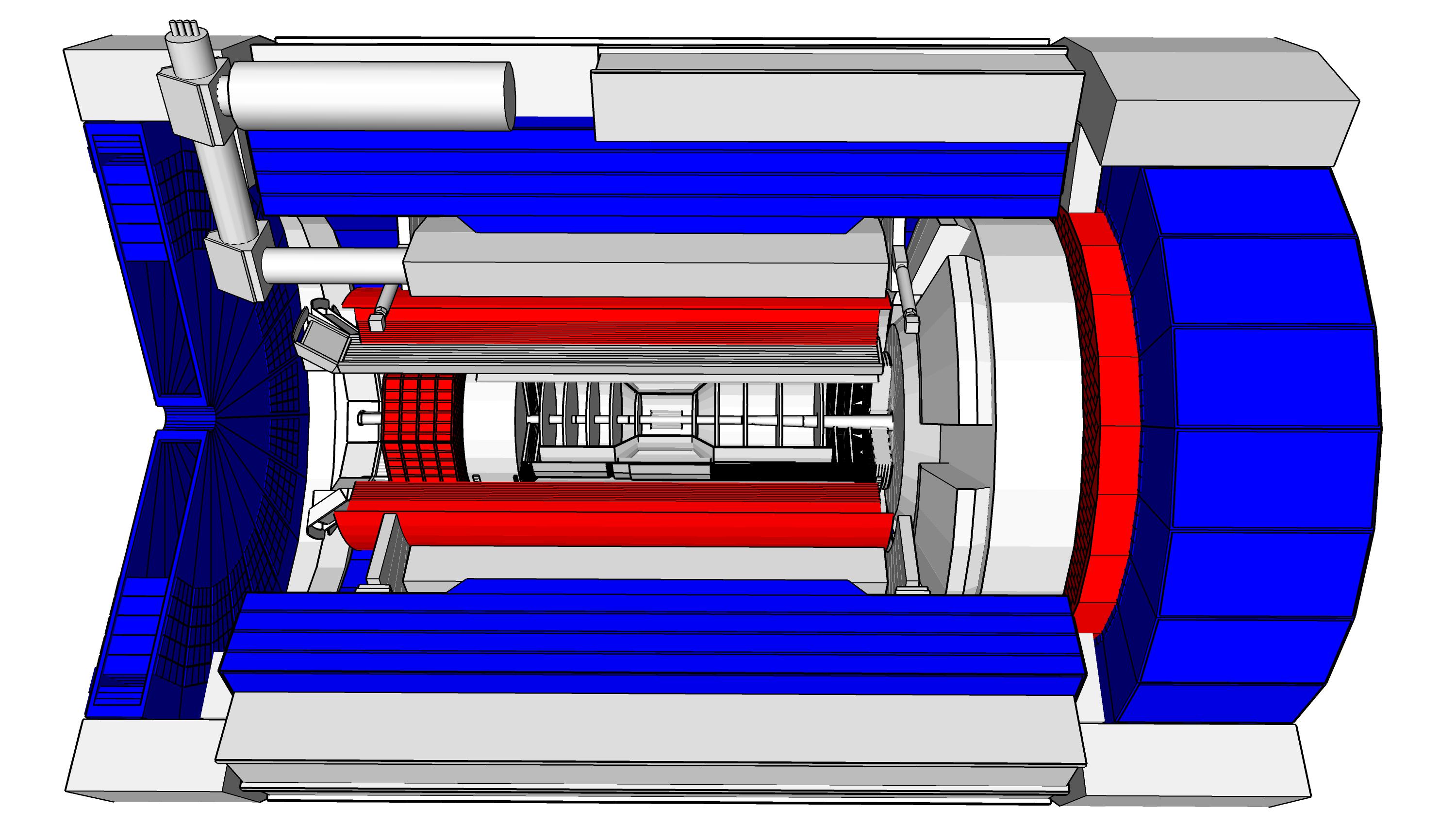 Electron identification
Very stringent requirements on e/h separation to identify DIS events from the much larger photoproduction background
1-in-10000 rejection of pions in the few GeV range!
Streaming readout
Integration with PID & tracking detectors
8
Calorimetry at the Eic
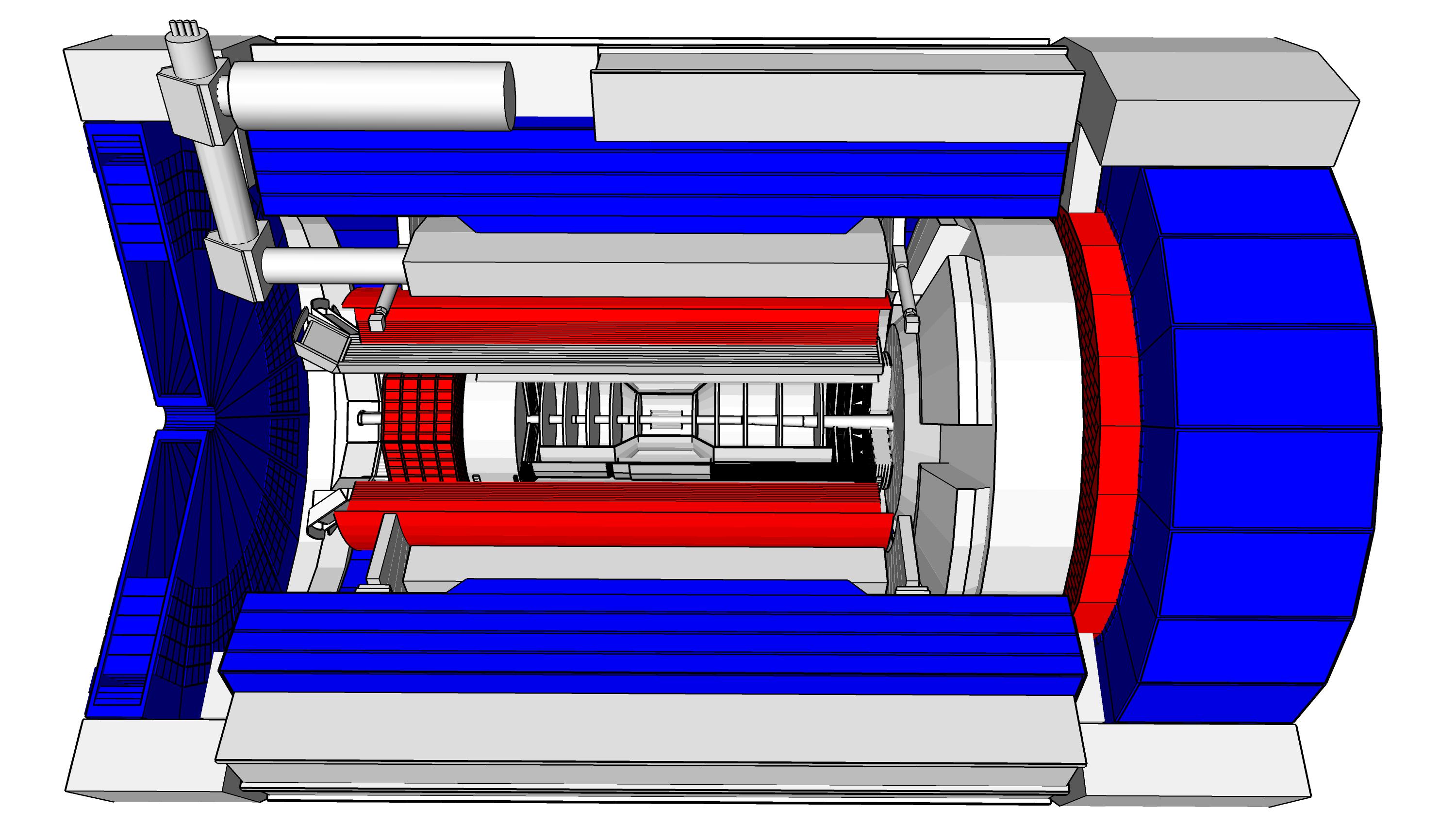 p/A
e-
9
Calorimetry at the Eic
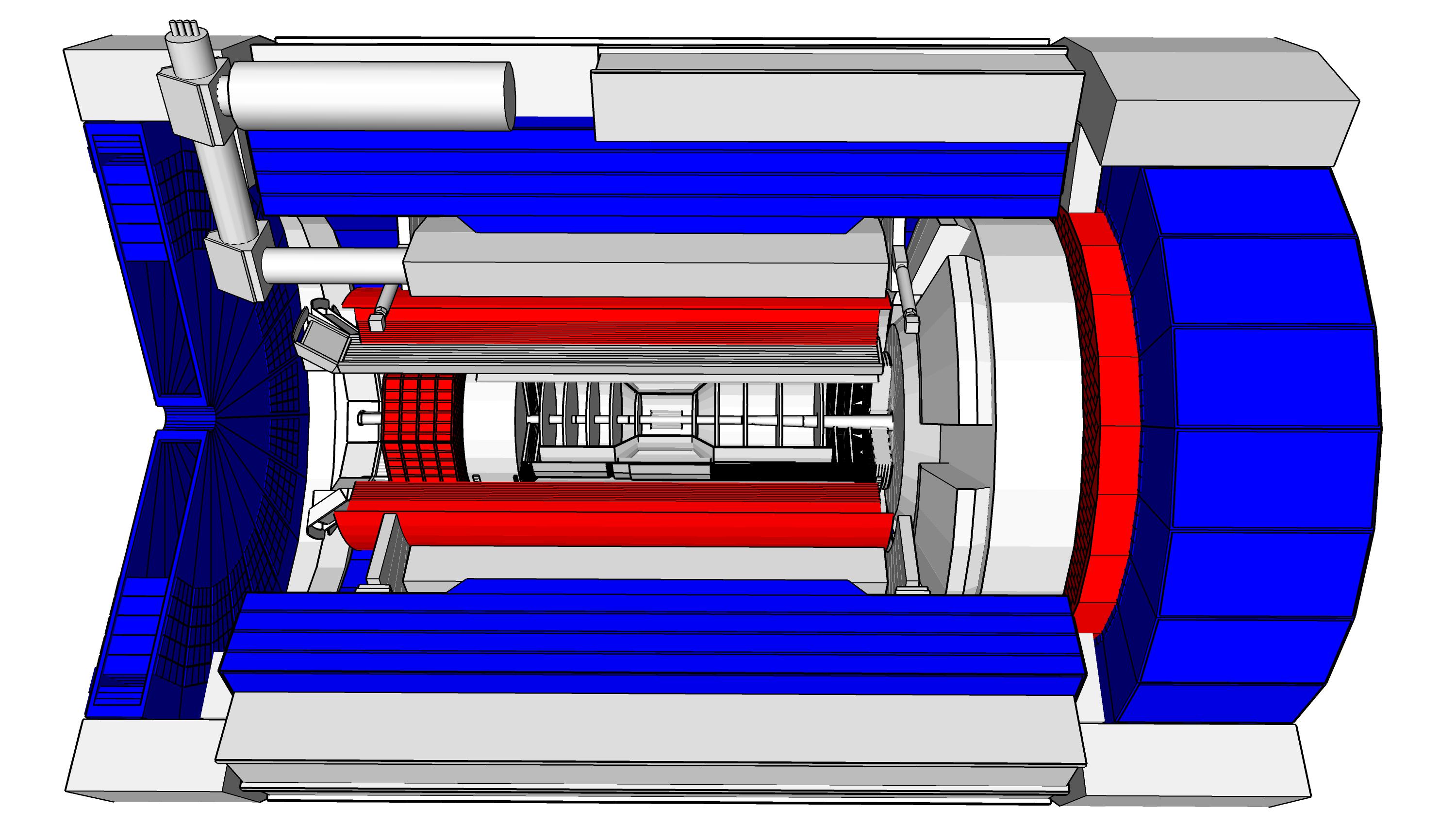 “Forward”
Scattered electron
Hadron beam remnant
“Backward”
Hadronic final state
10
Backward calorimeters
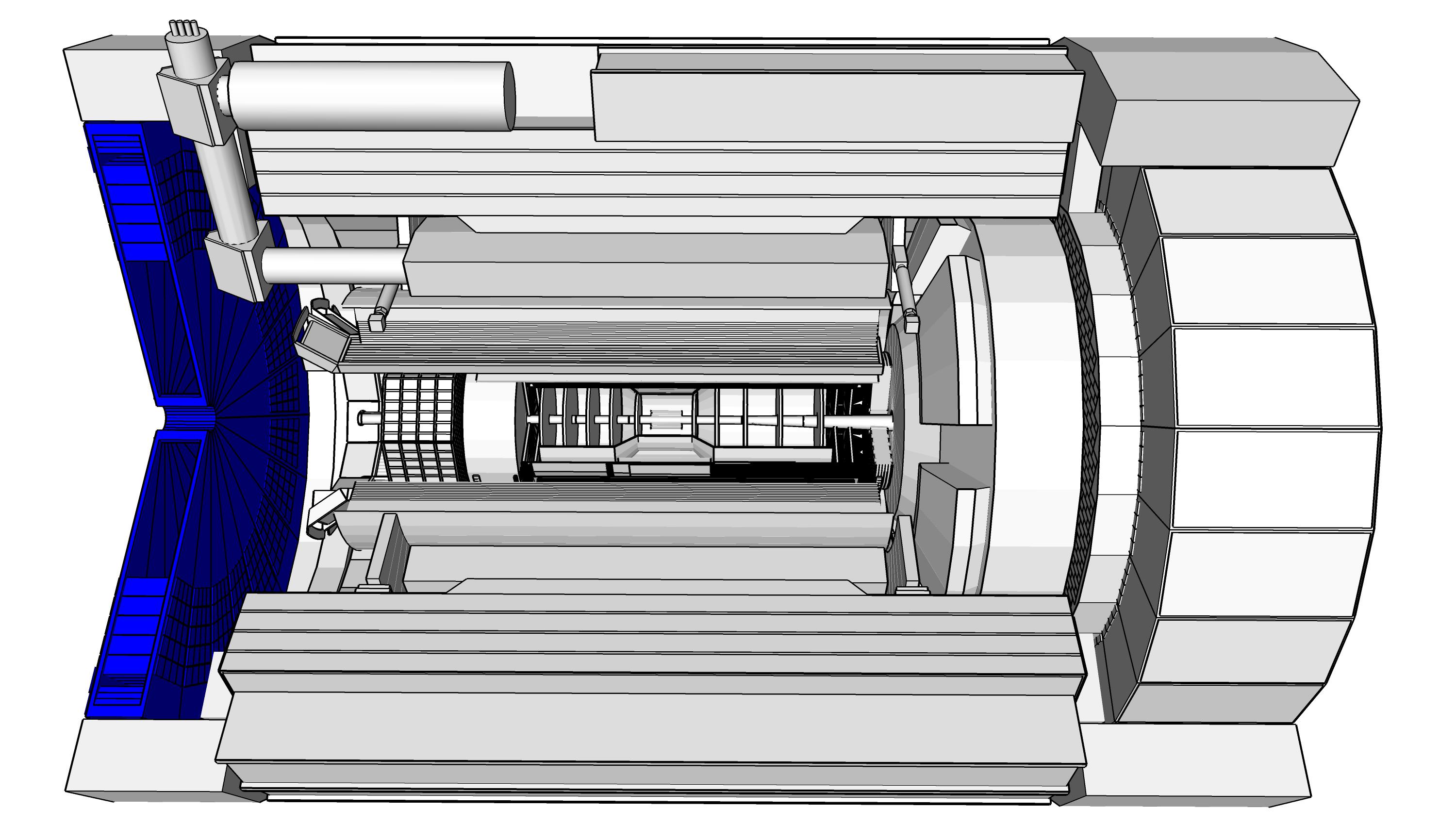 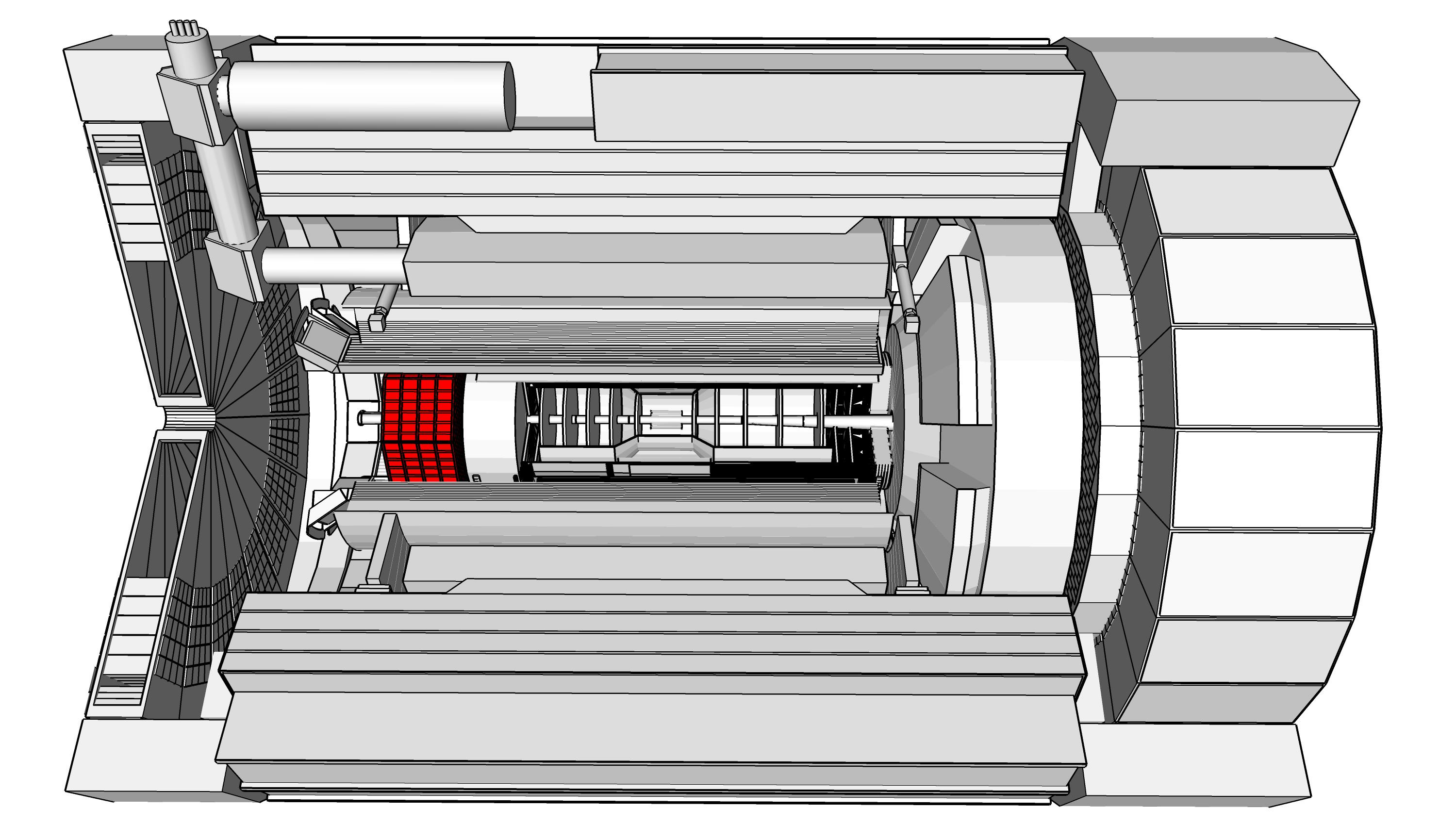 Low Q2, low x
Physics: 
gluon saturation, nuclear terra incognita

Challenge: 
Measure the electron with high precision at small scattering angles

Separate the scattered electron from the nearby hadrons
Scattered electron
Hadron beam remnant
Hadronic final state
11
Backward calorimeters
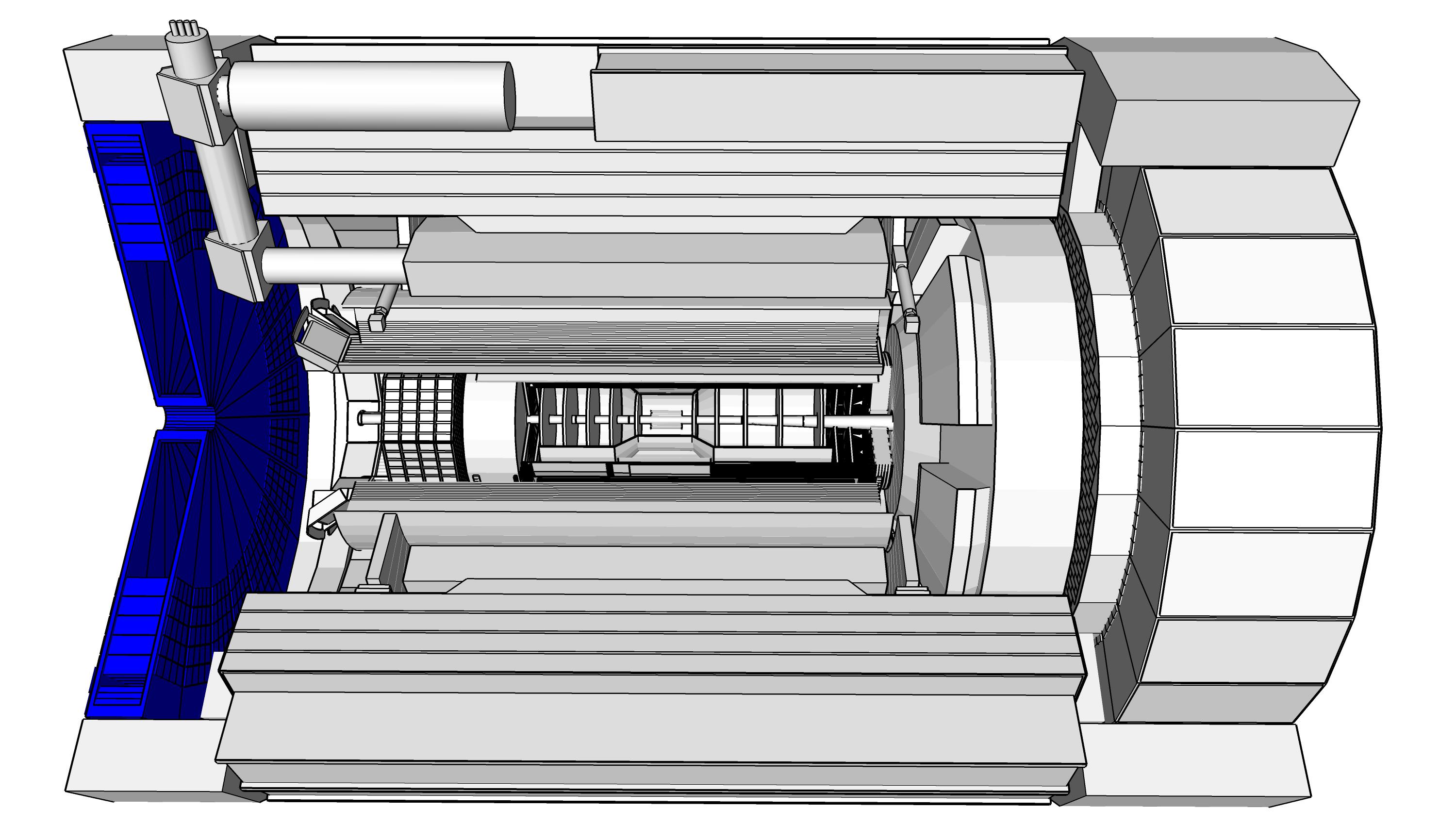 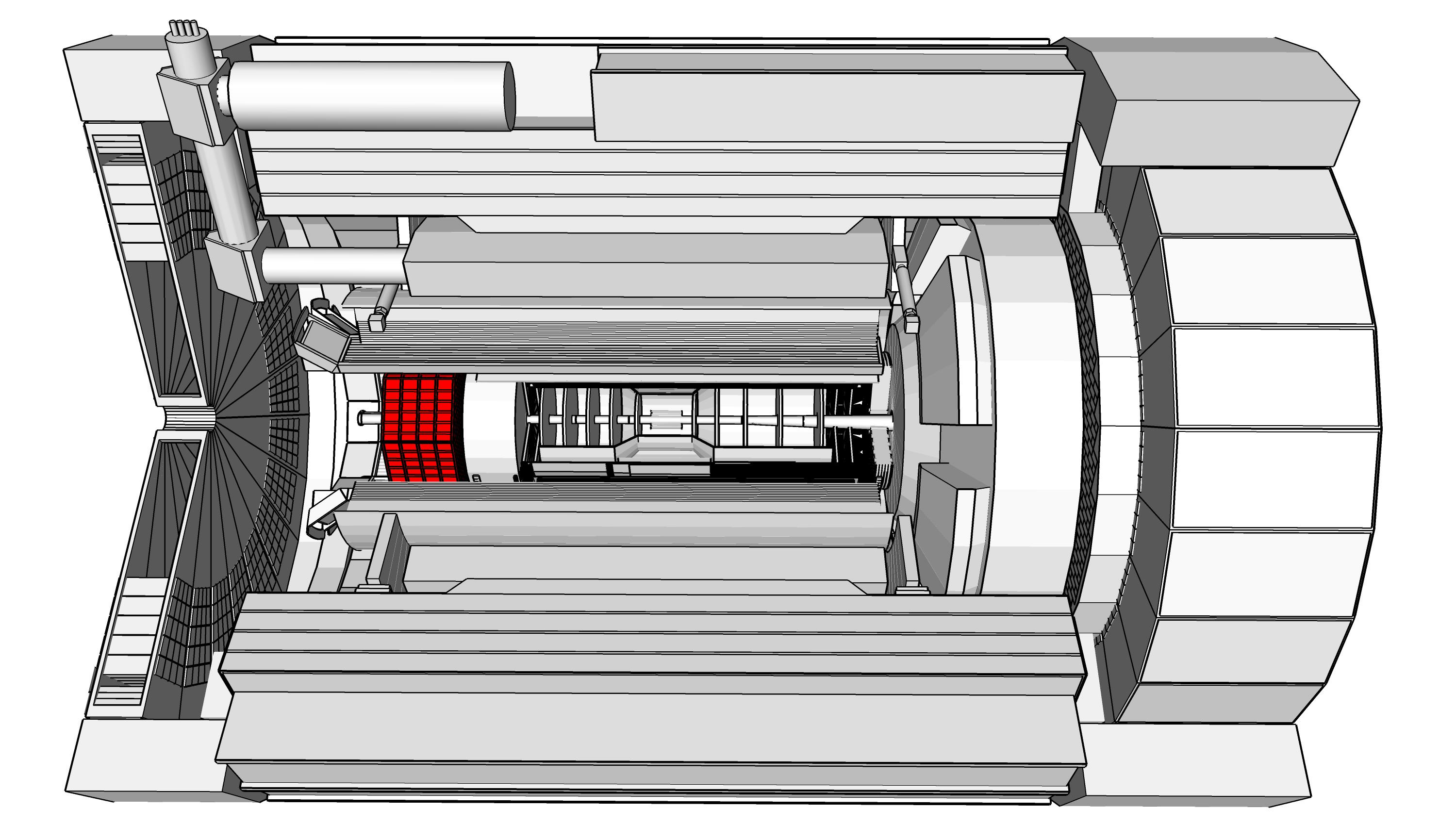 Low Q2, low x
Scattered electron
Hadron beam remnant
Hadronic final state
12
Backward electromagnetic calorimeter
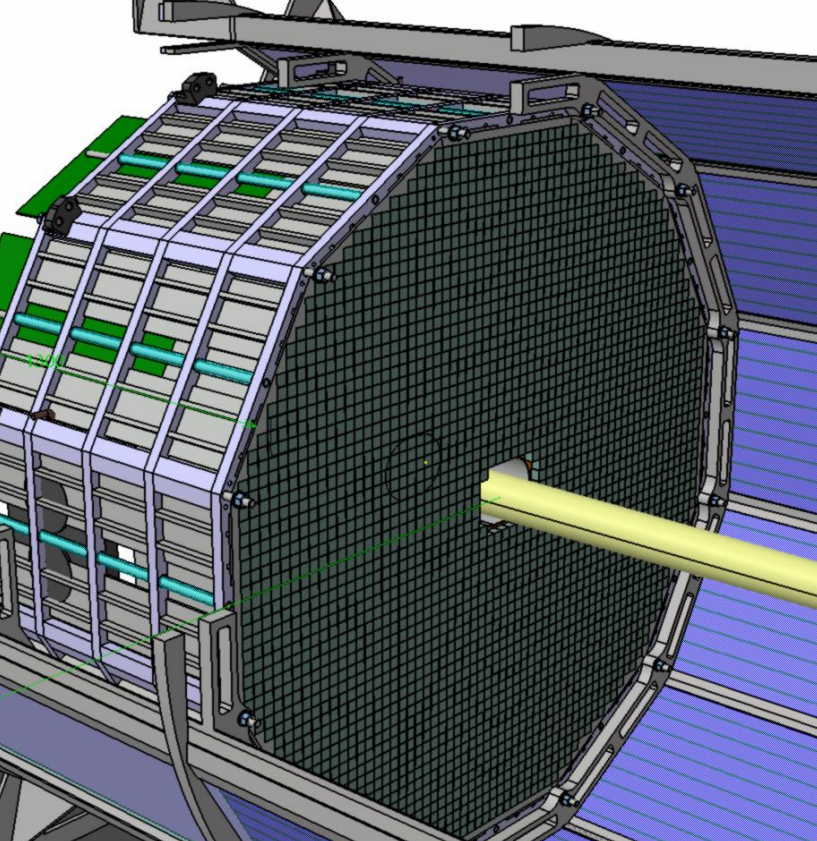 13
Backward electromagnetic calorimeter
Only realistic option to meet all of these requirements is PbWO4
High density (small Molière radius), high scintillation light yield, fast scintillation, rad hard
Readout via HPK S14160-3010PS SiPMs
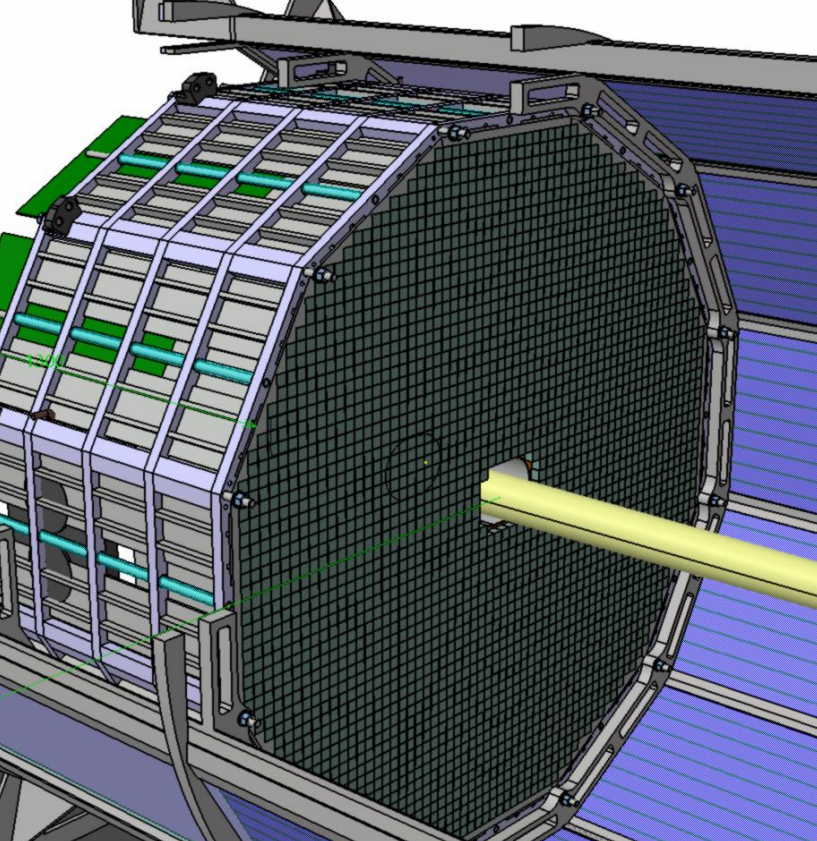 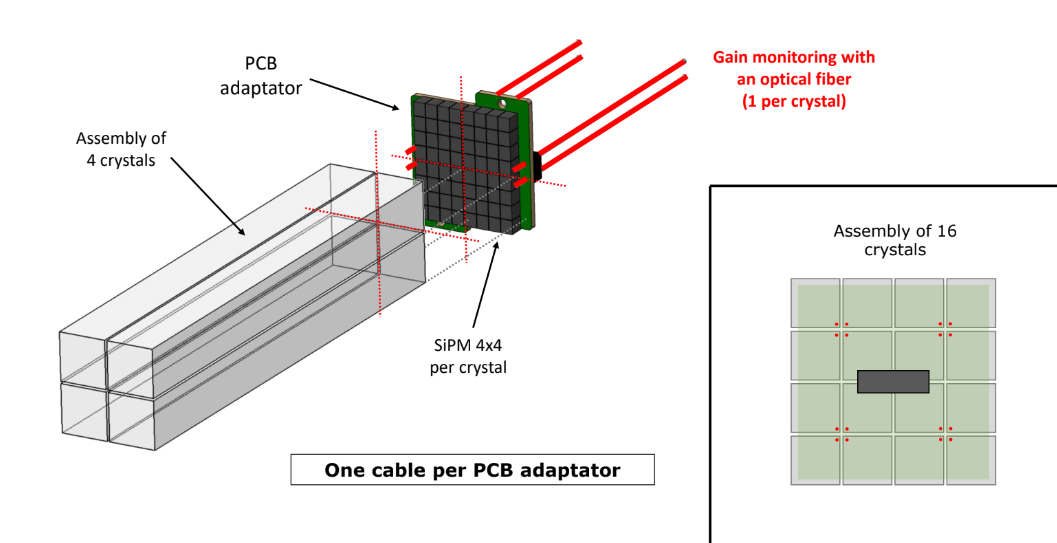 14
Backward electromagnetic calorimeter
PbWO4 light yield is a strong function of temperature, ~2% per C°
Big integration challenge, pfRICH electronics sits nearby
Needs temperature stability & monitoring to reach resolution goals

Non-trivial interplay between achieving  temperature stability and reducing dead material between the crystals
Crystals held by two 0.5 mm thick carbon fiber frames
One in front 2 cm of a block, one in back 2 cm
Air gap in-between
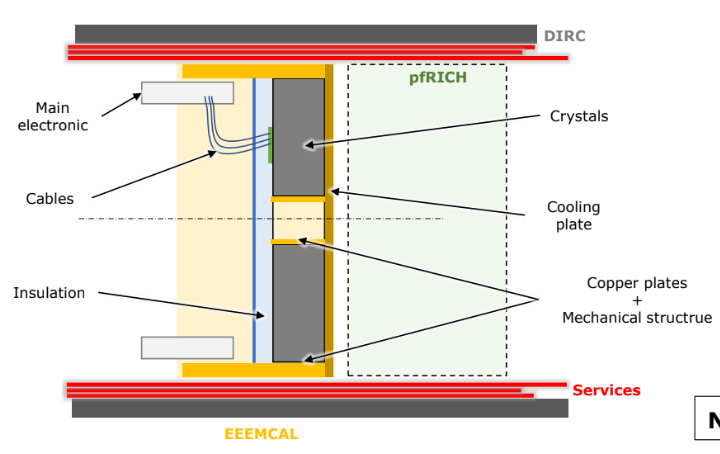 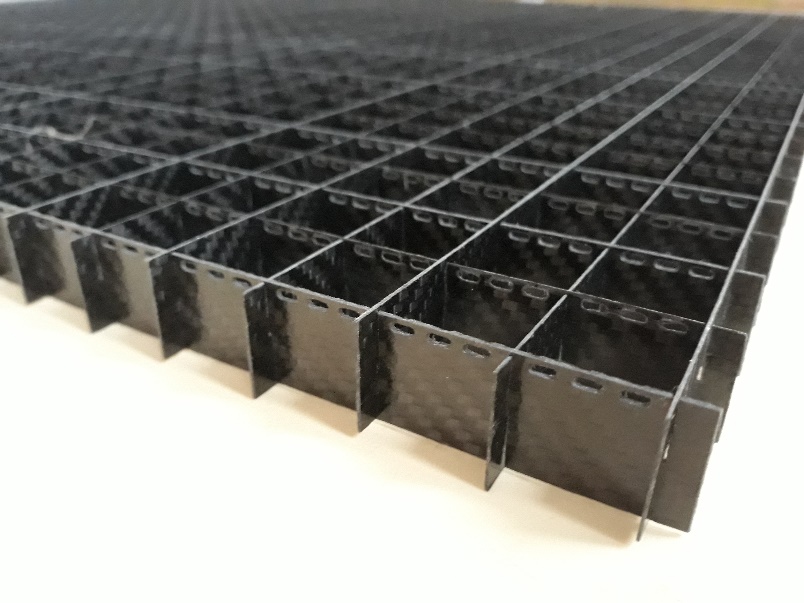 15
Backward hadronic calorimeter
Experience from H1 & ZEUS, backward HCal useful for improving e/h separation at low-x
Electron & hadrons go in the same direction, substantial overlap in the EMCal
Low-x hadronic final state important for studying gluon saturation, typically backward-going
Hadron energies are low, serves in part as a tail-catcher for the EMCal
Energy resolution requirements not stringent
Position resolution should be good enough to match Hcal clusters to energy deposits in Emcal
Exact design still in progress, some combination of steel + large scintillator tiles & SiPM readout
Similar to BELLE KLM
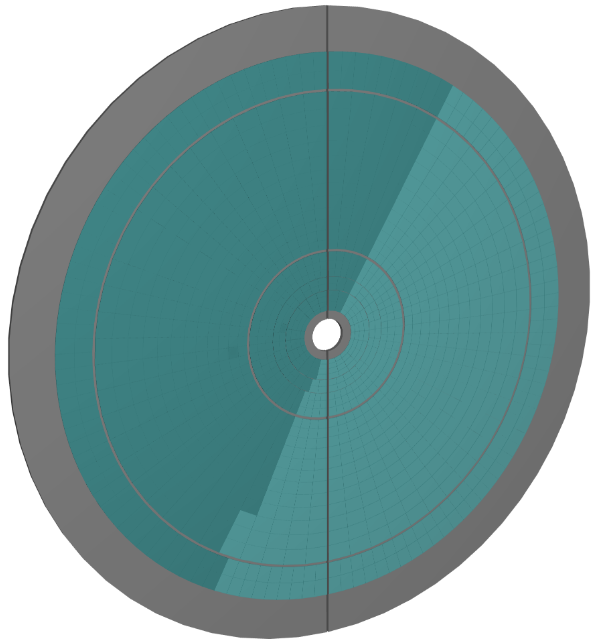 16
Barrel calorimeters
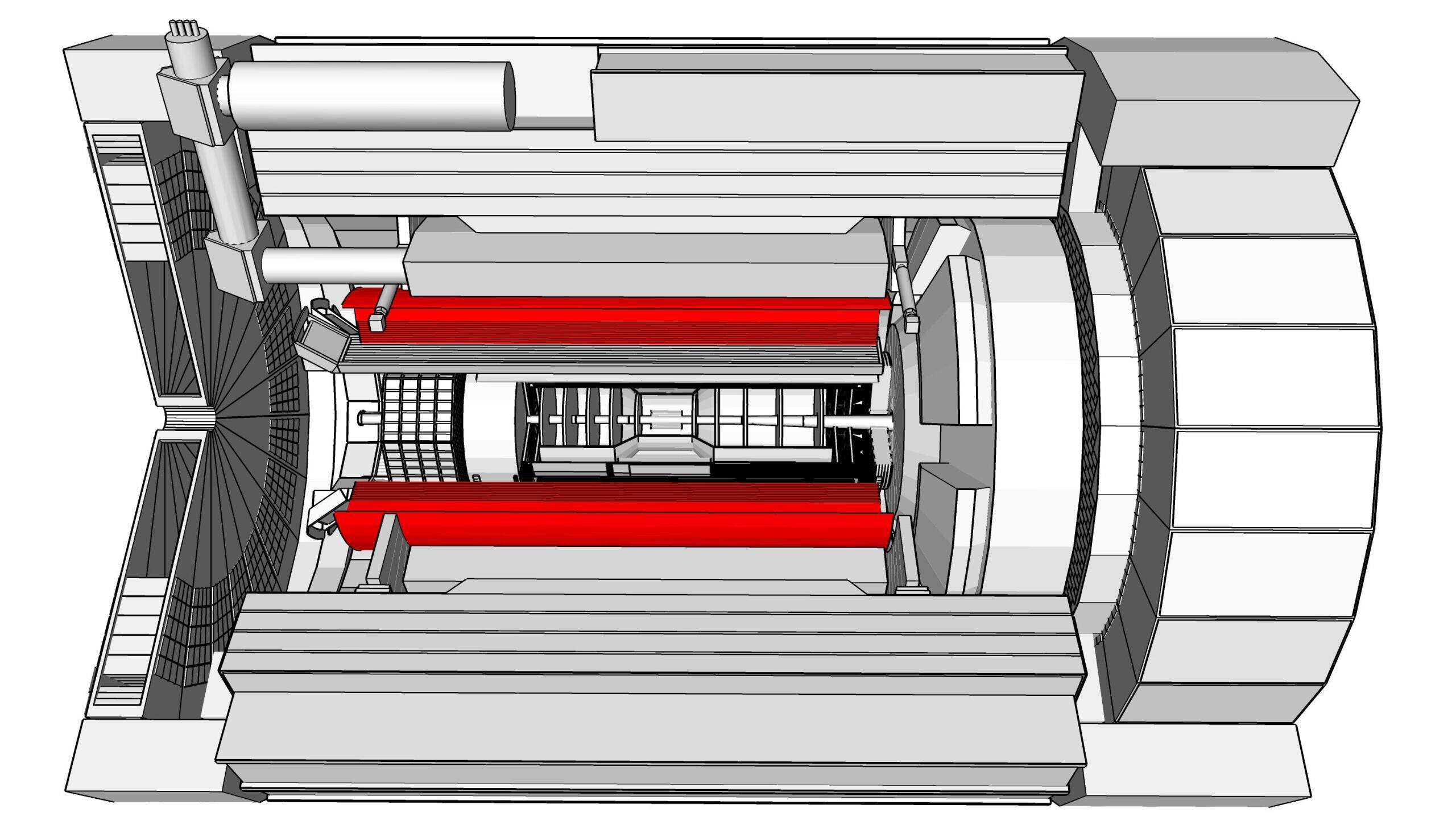 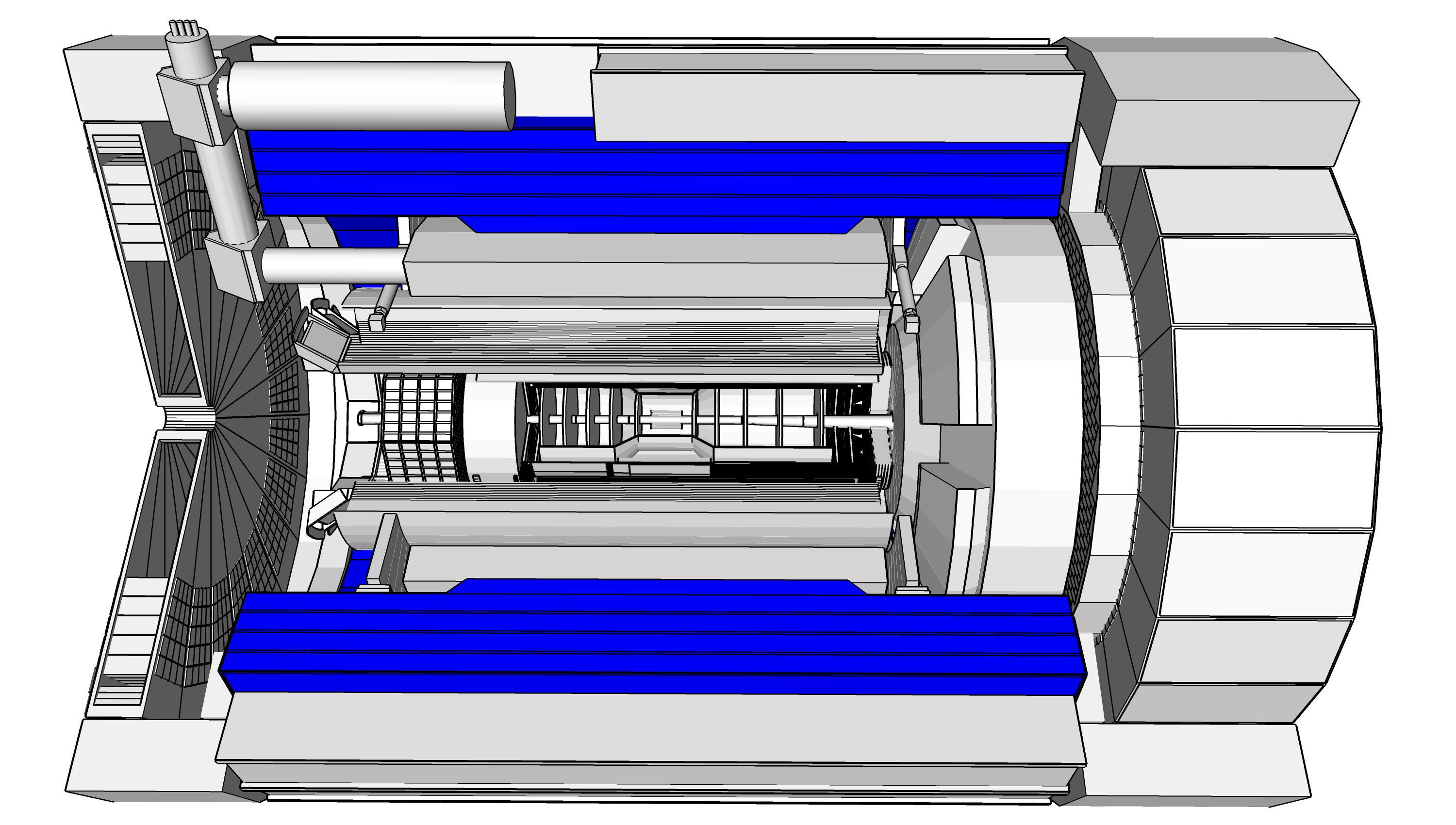 High Q2, Mid x
Scattered electron
Hadronic final state
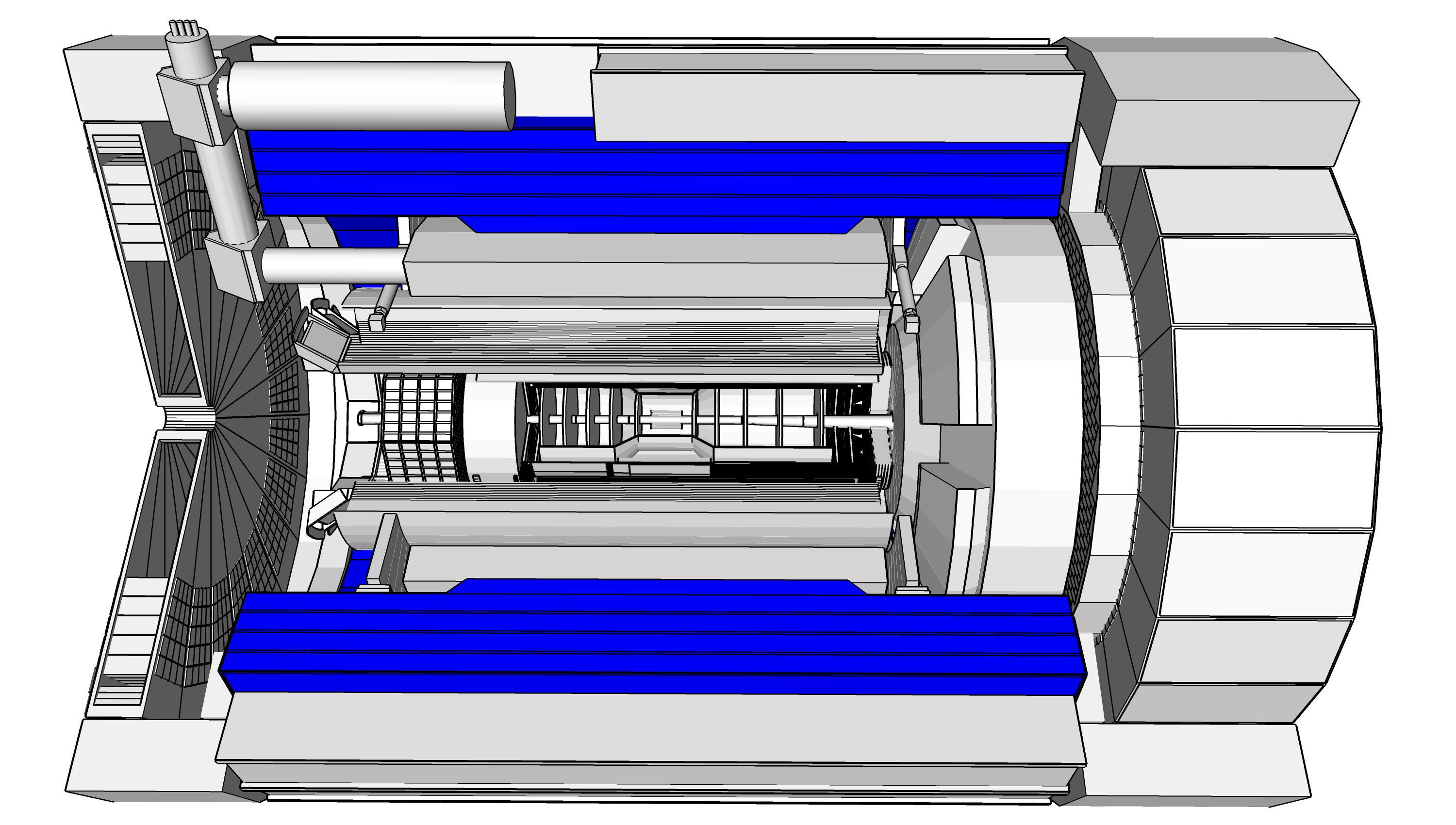 17
Barrel calorimeters
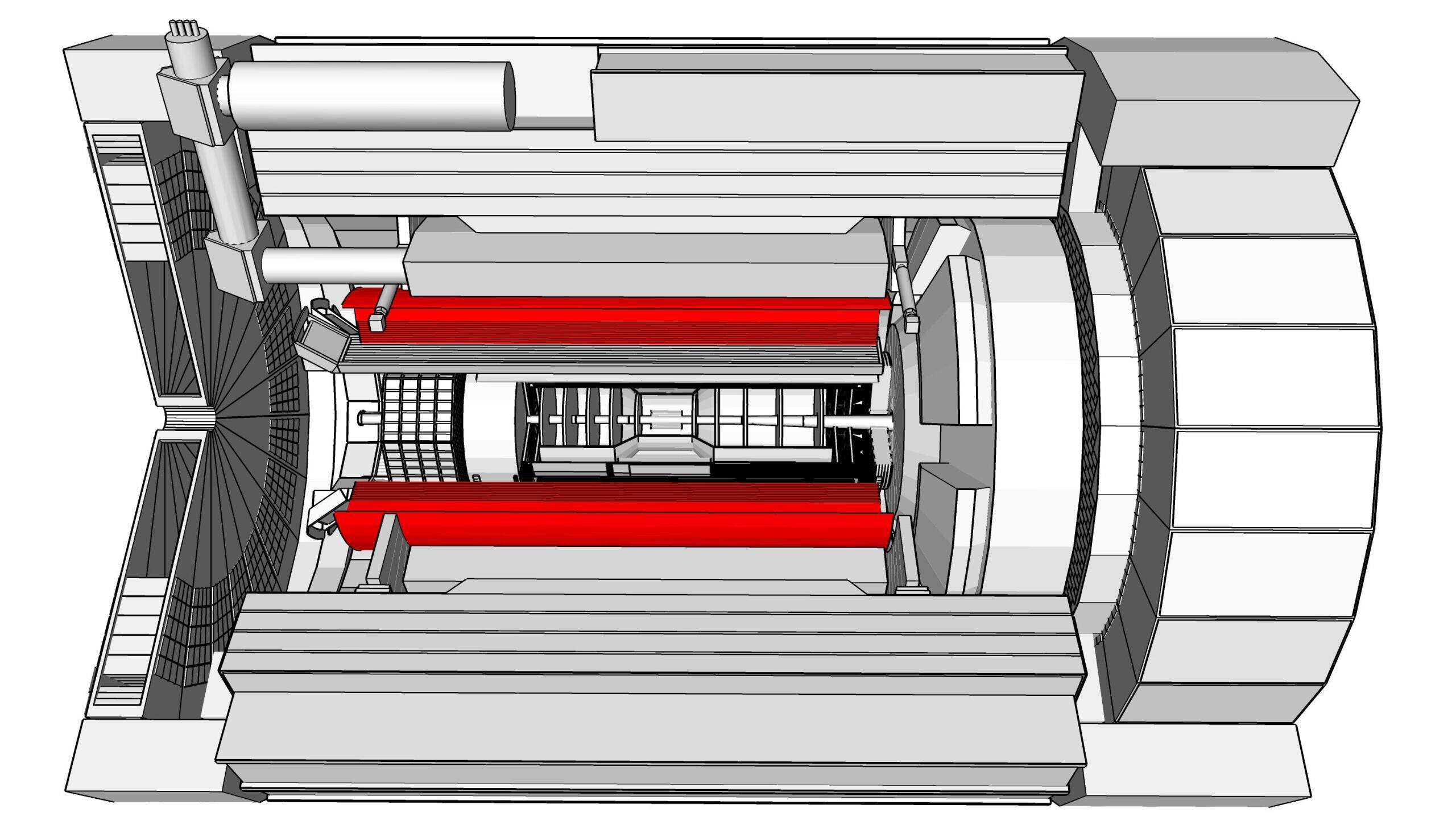 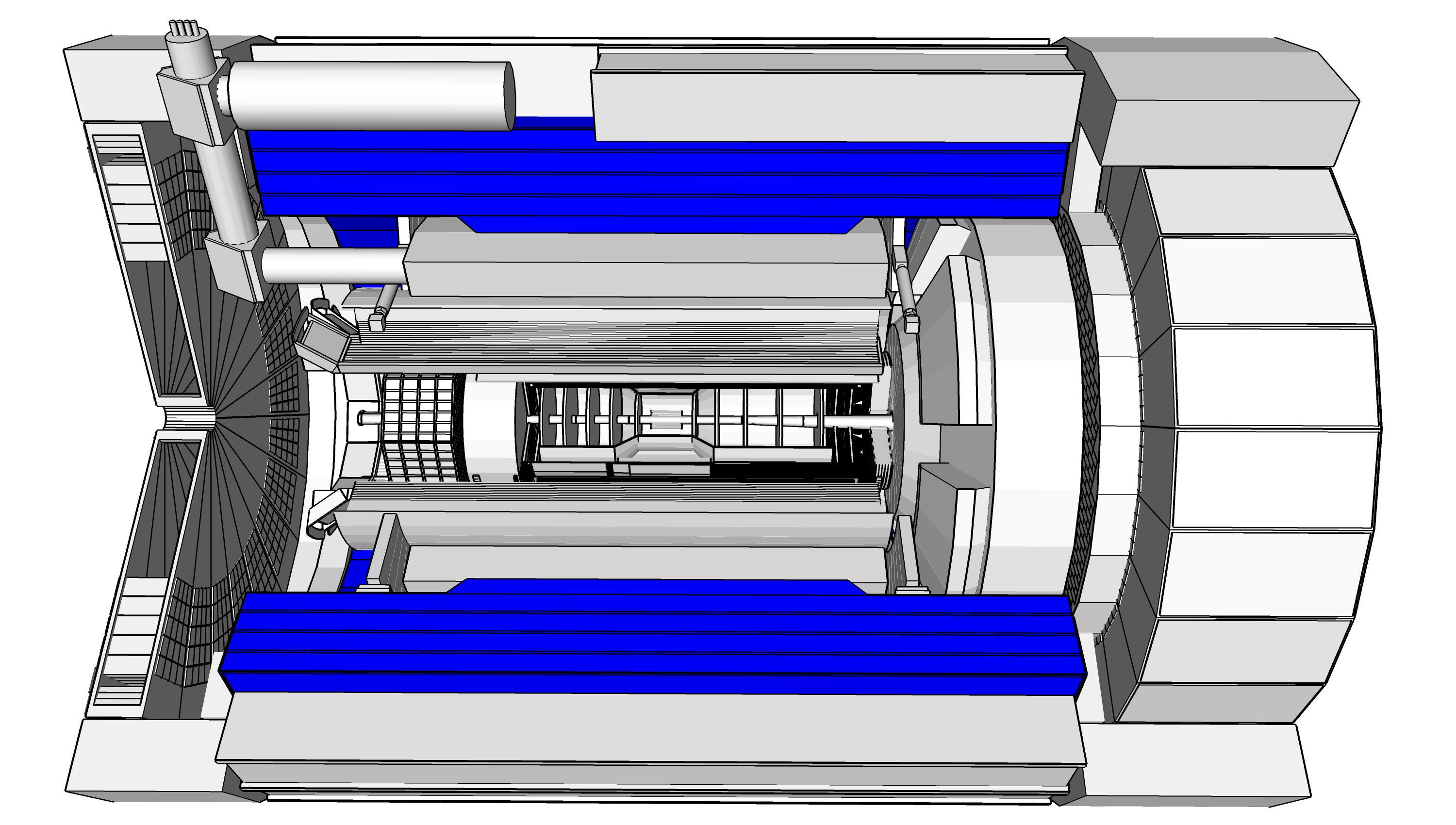 High Q2, Mid x
Scattered electron
Hadronic final state
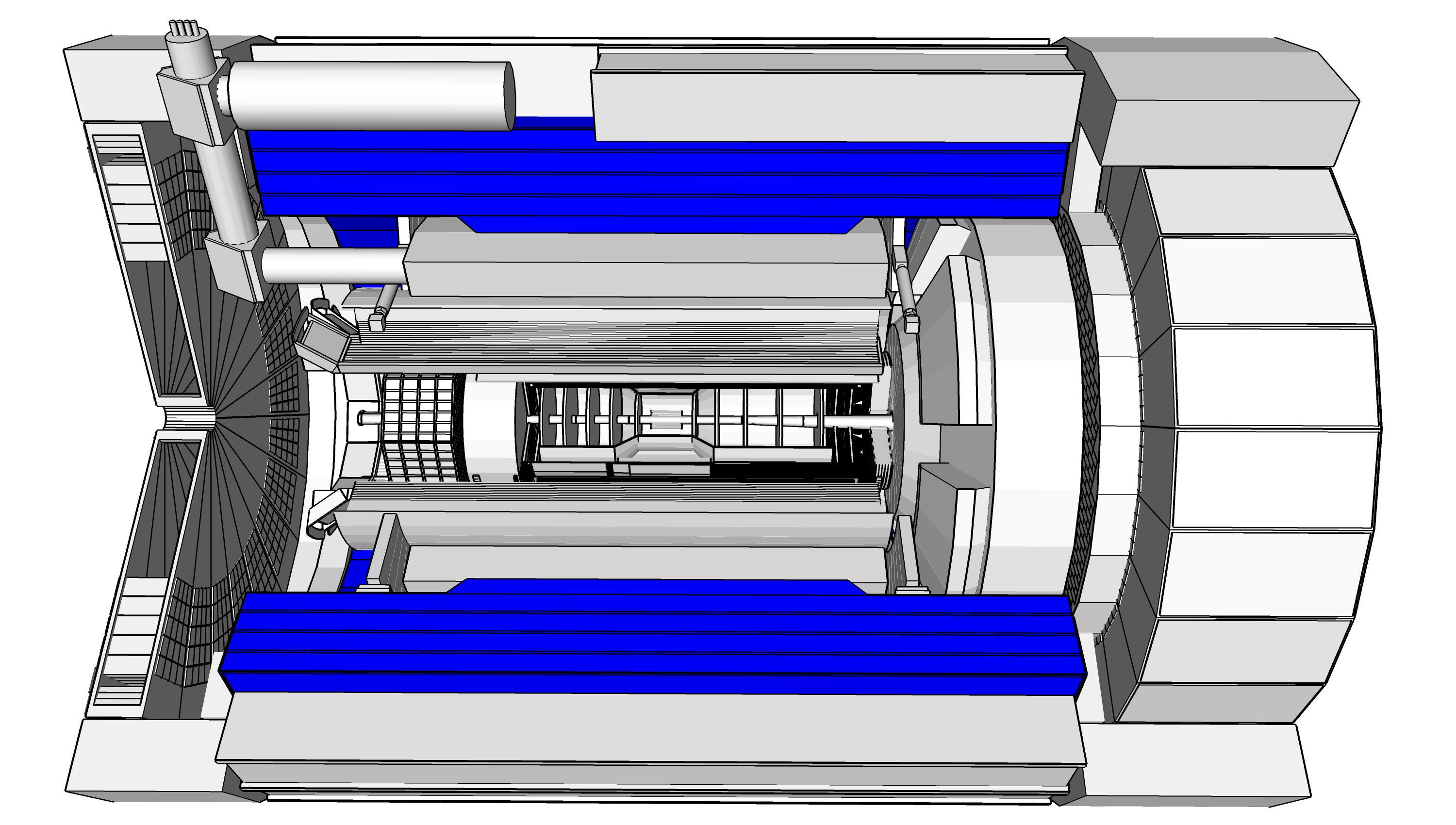 18
Barrel electromagnetic calorimeter
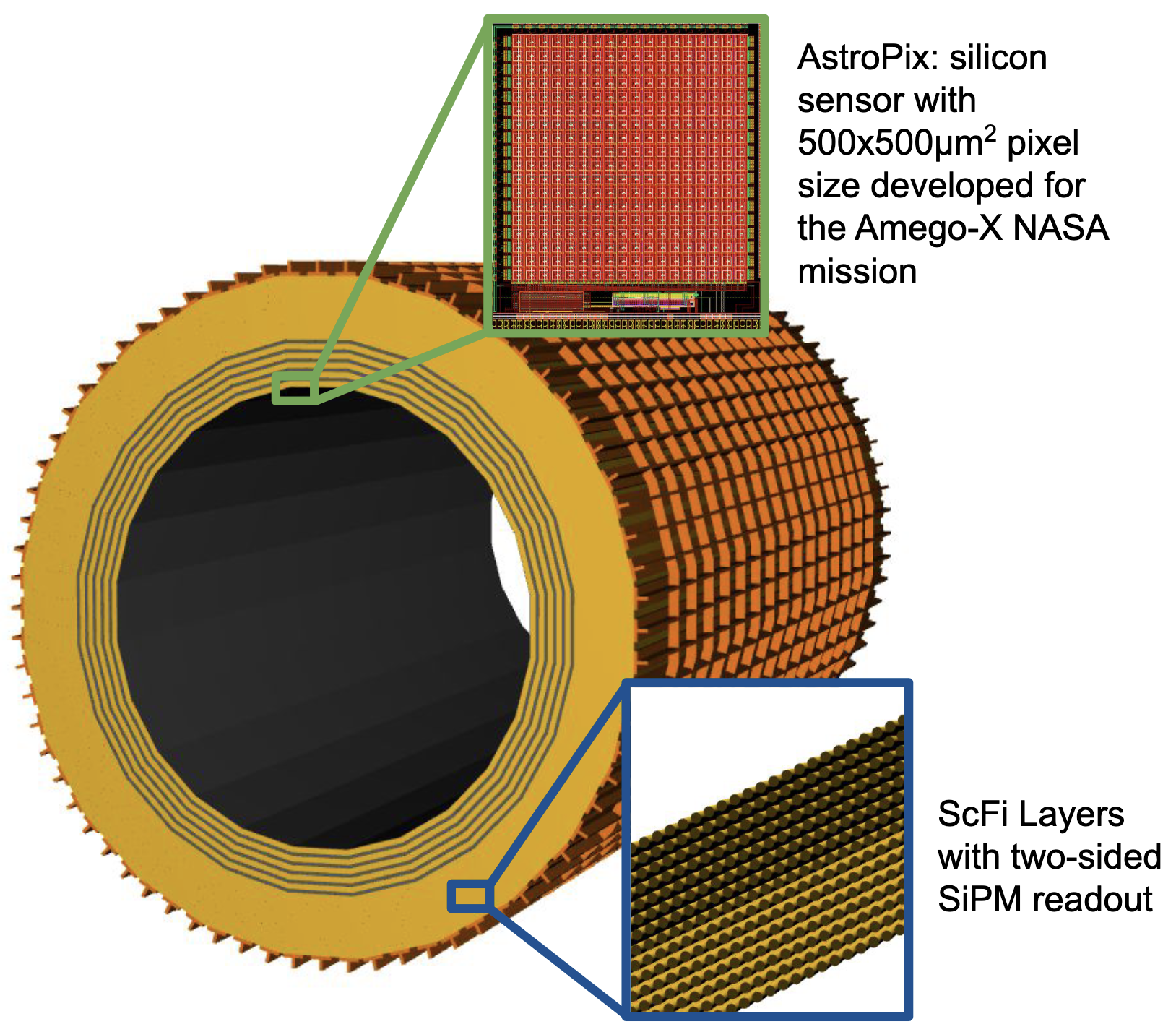 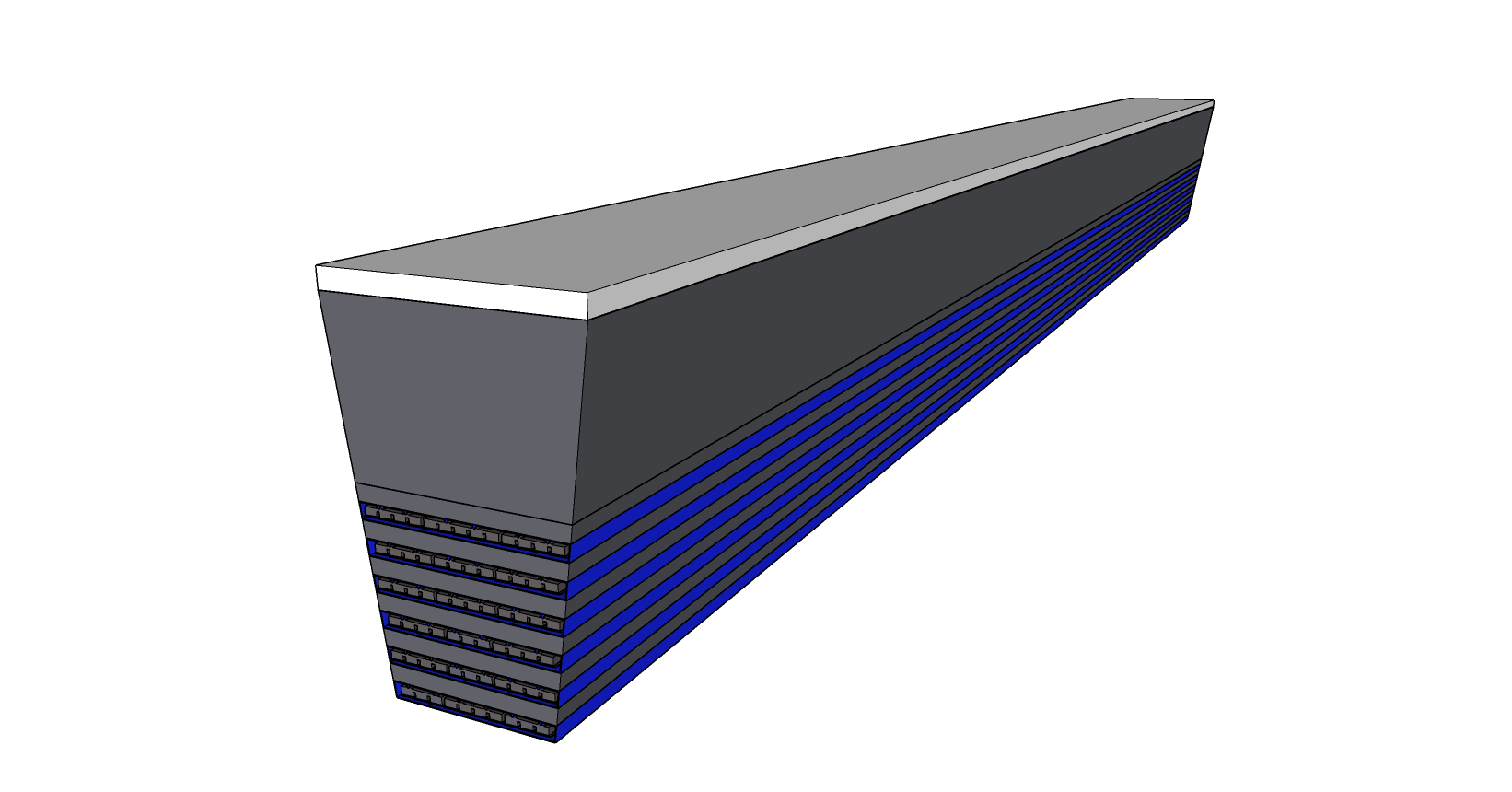 19
Barrel electromagnetic calorimeter
SiPM Readout Scheme
Light guides to 1.2x1.2 cm SiPMs
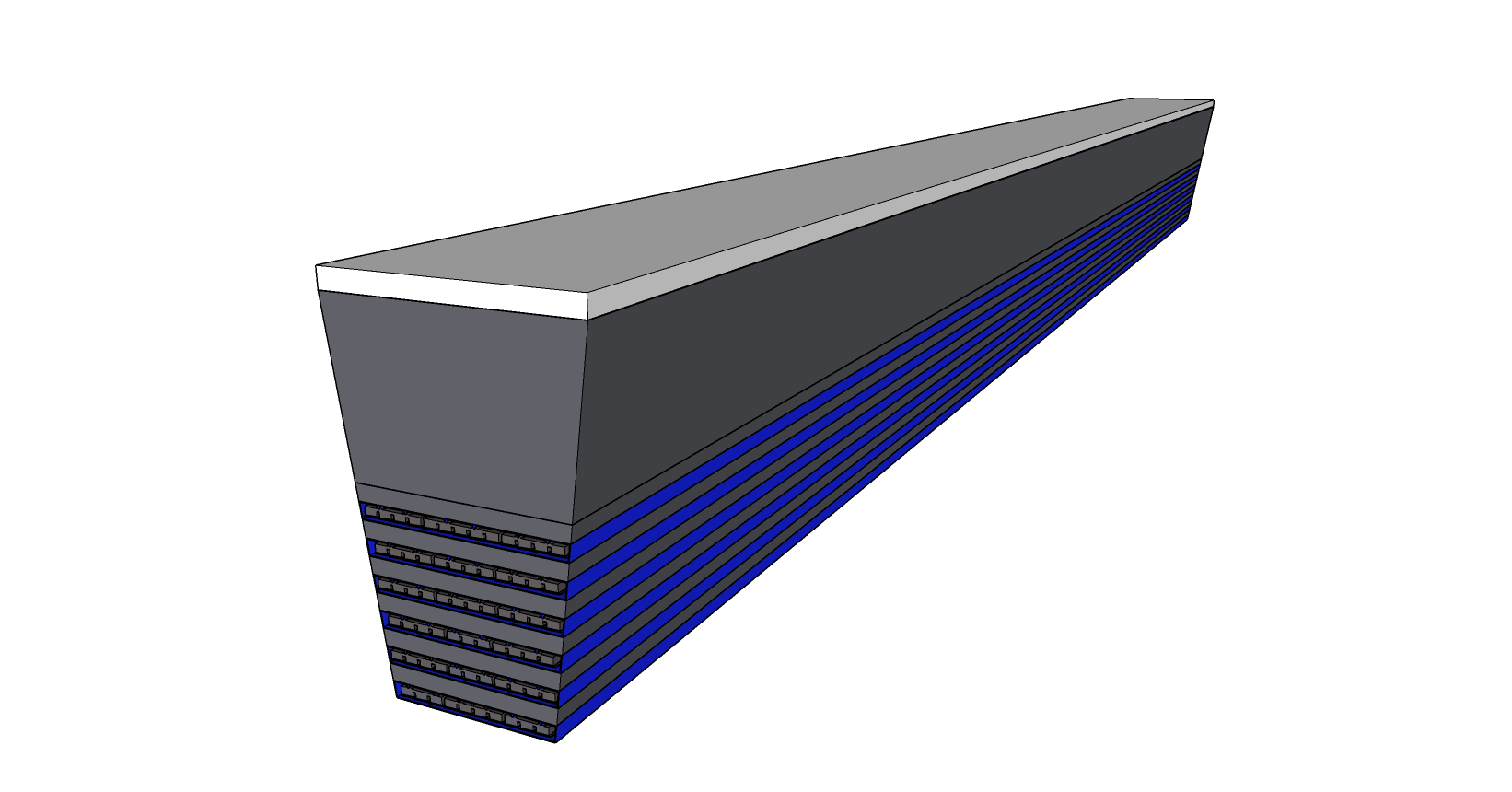 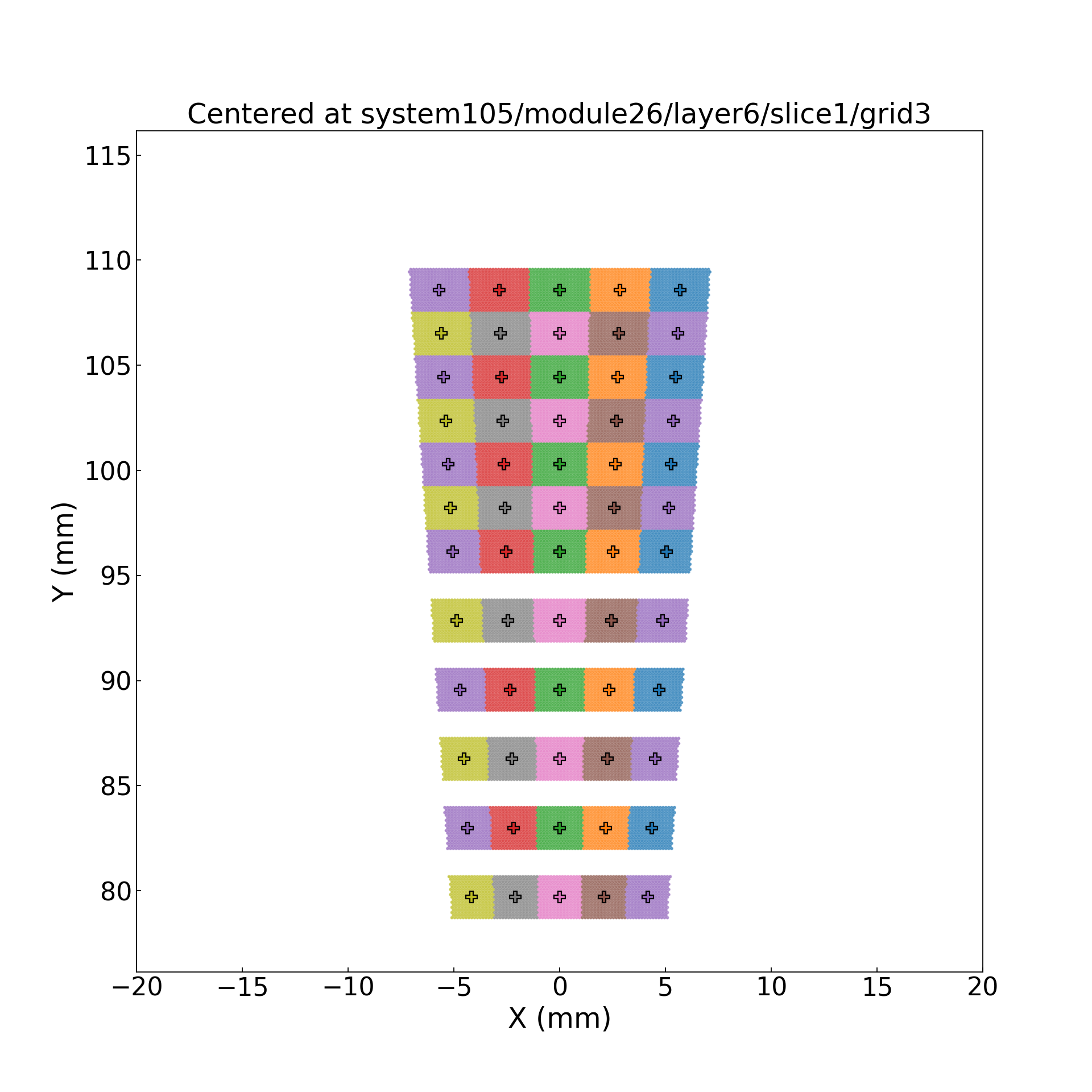 AstroPix Tiling Options
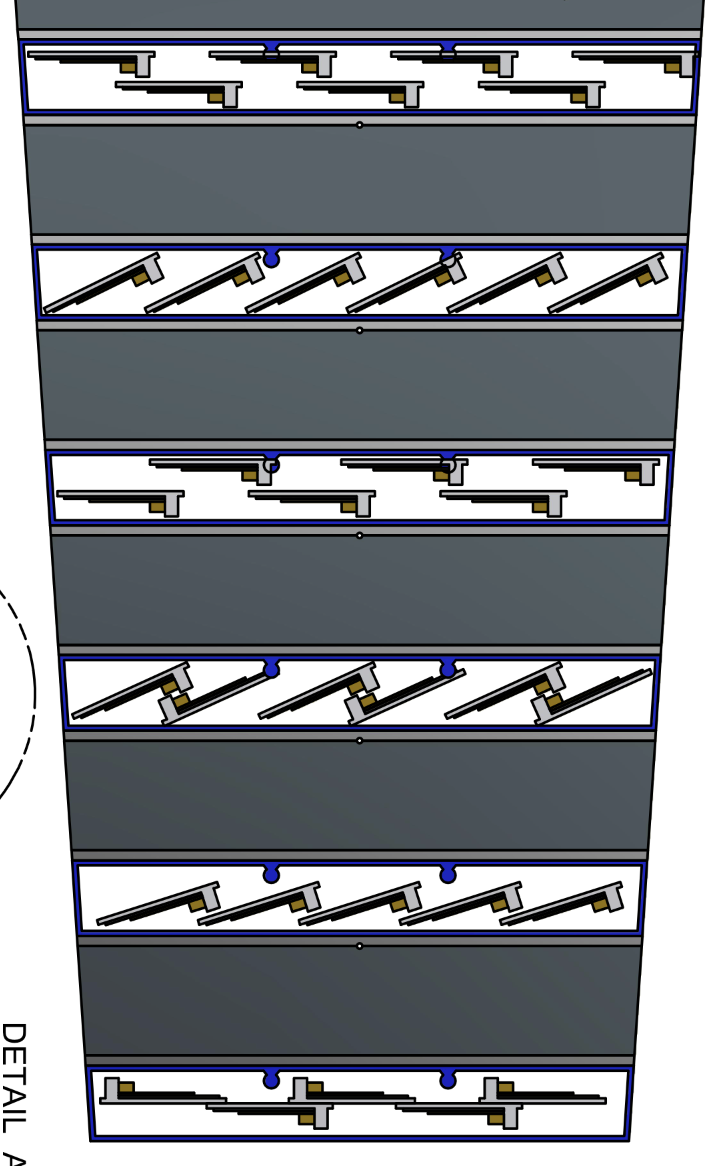 ~10 cm
20
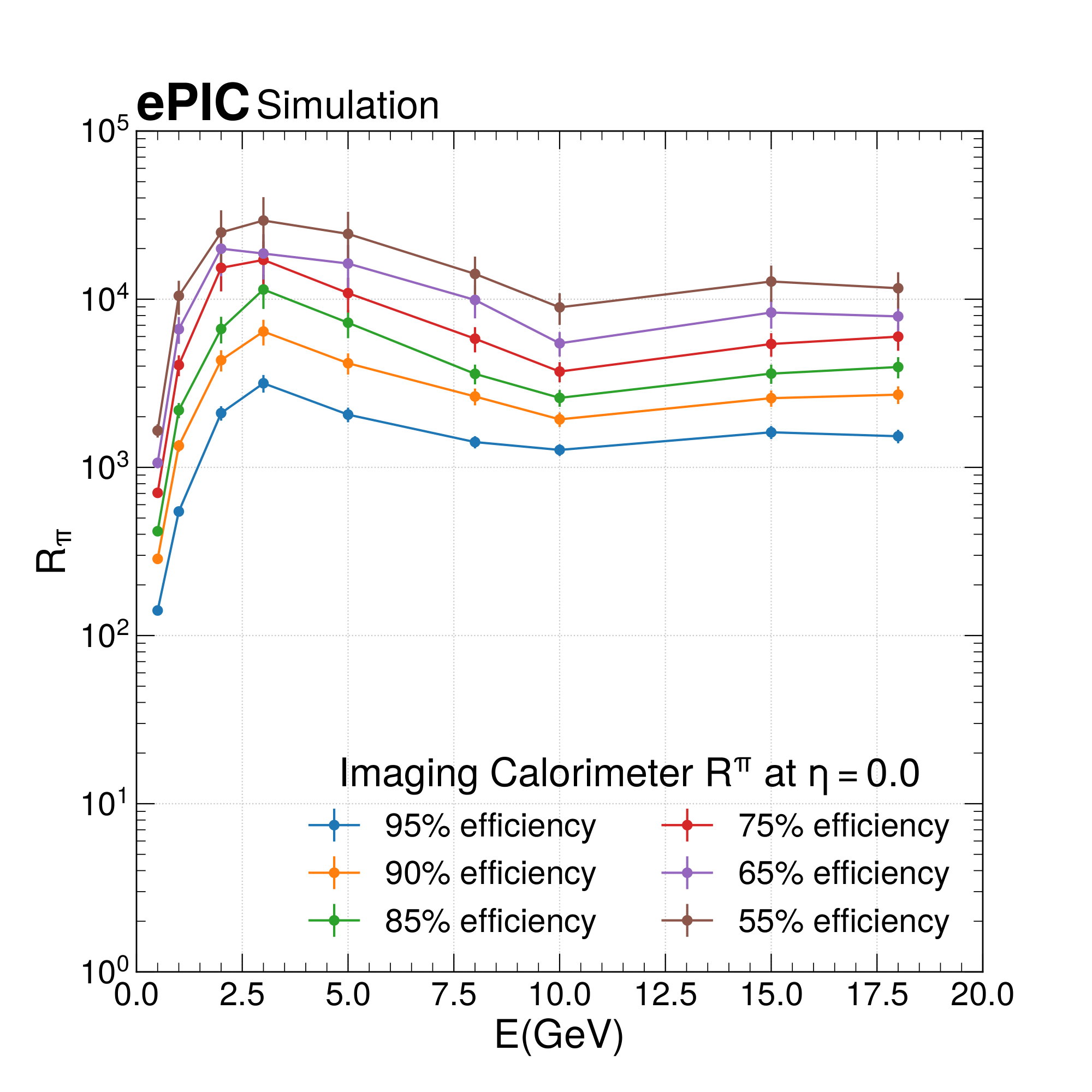 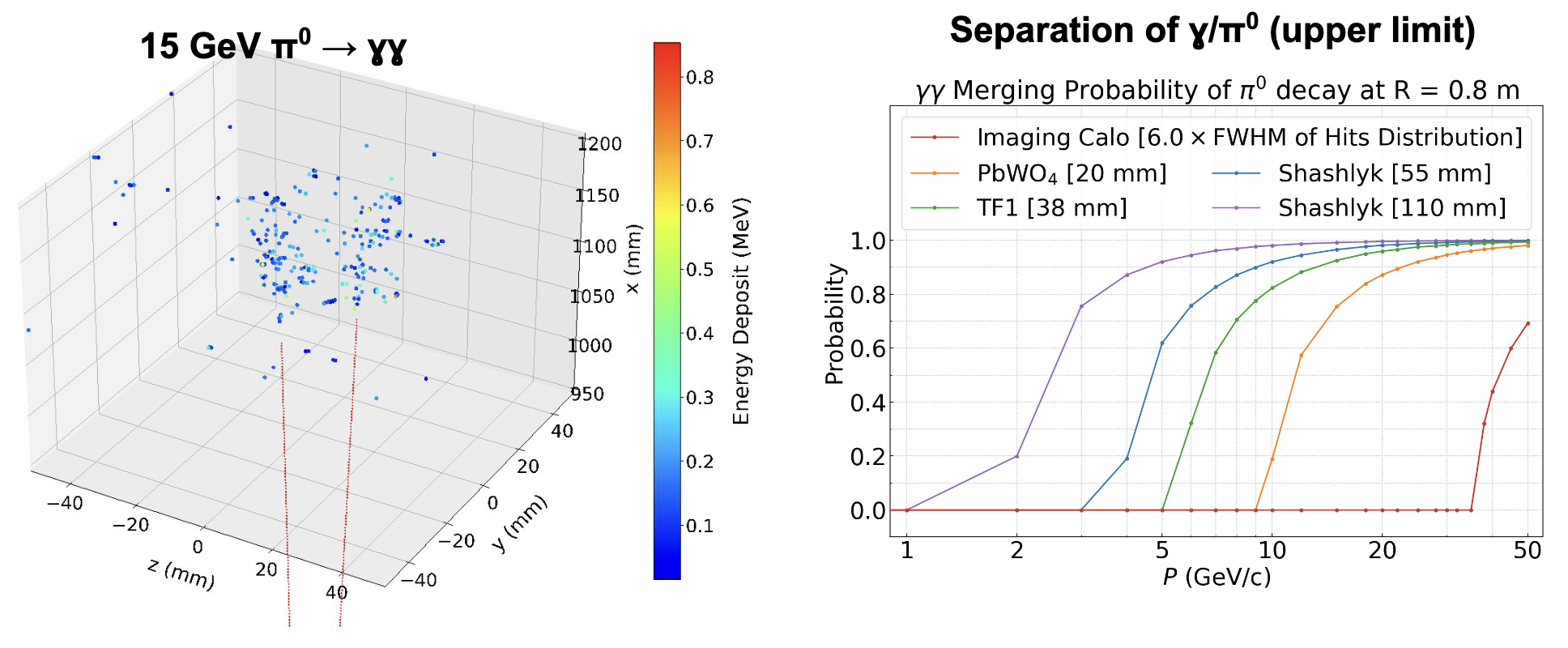 Very effective separation of electrons from hadrons based on shower shape discrimination
Still quite effective at ~1 GeV & below
21
Barrel Hadronic calorimeter
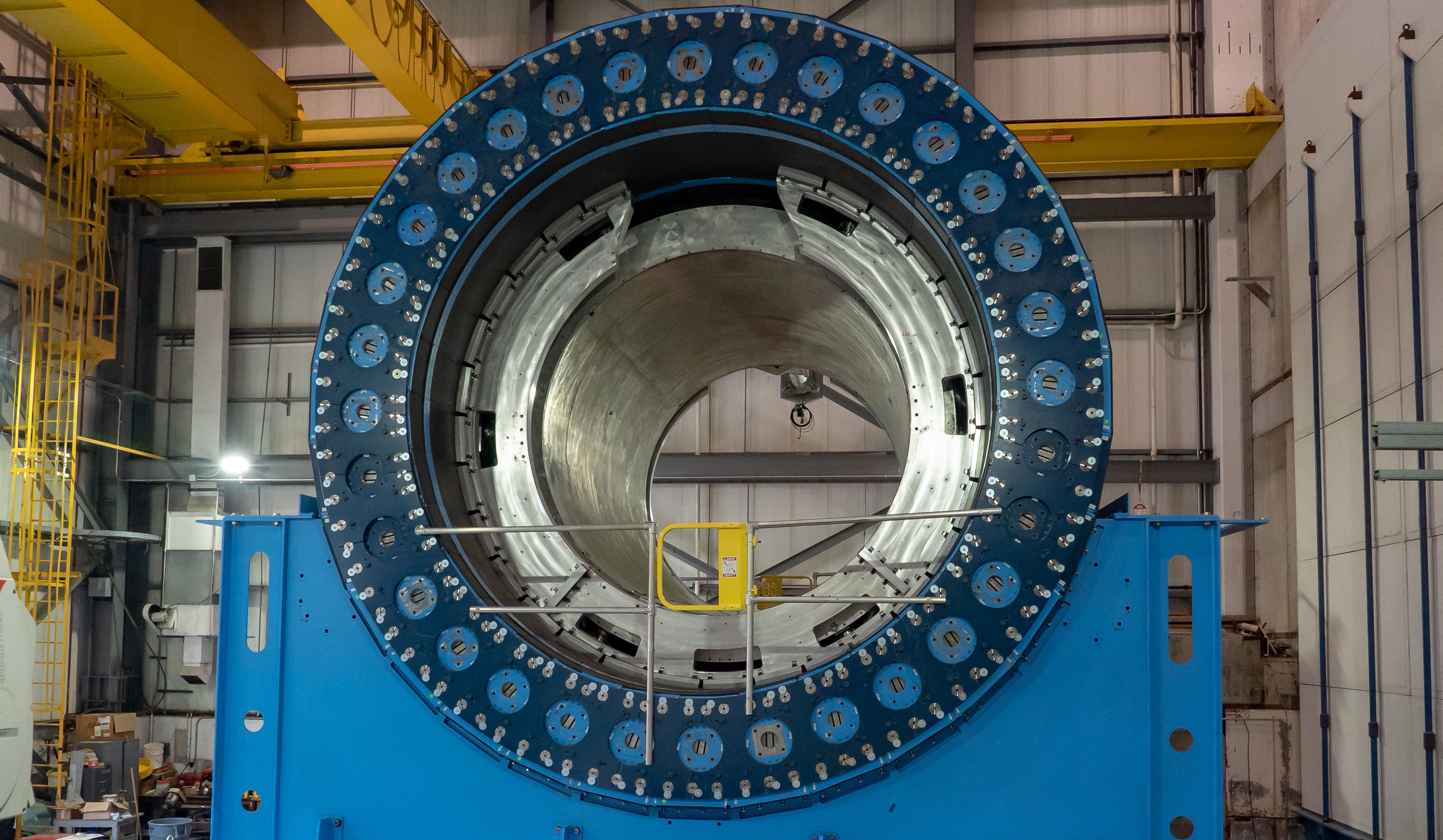 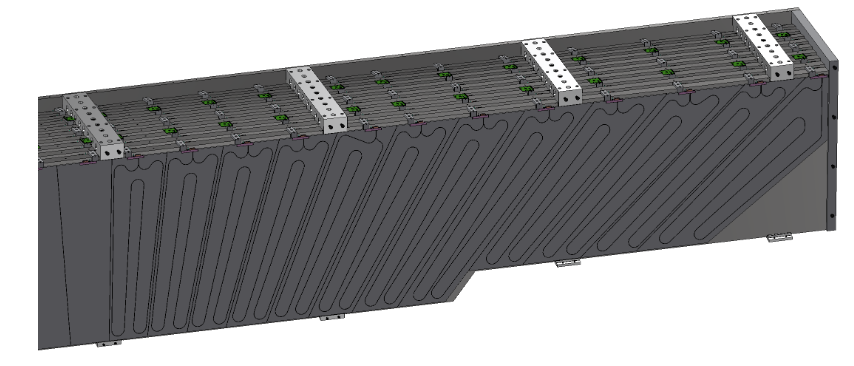 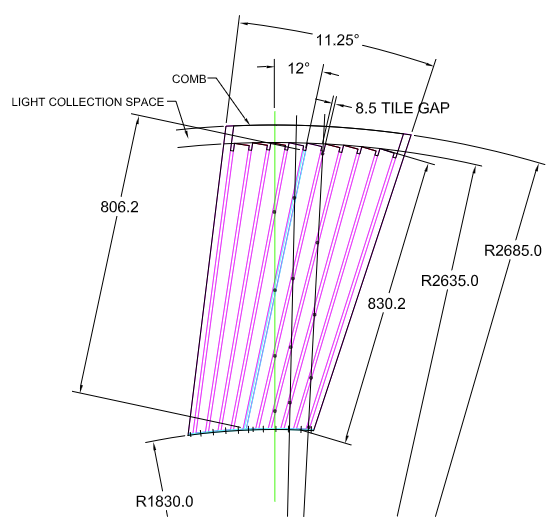 22
Barrel Hadronic calorimeter
Steel/Scintillator design
Steel plates tiled at an angle to prevent channeling
Straight tracks have a sizable path length through scintillator, good for MIP detection
Readout via HPK S12572 series SiPMs
Refurbish for EIC
Expect minor radiation damage from sPHENIX, can replace SiPMs with HPK S14 series
Upgrade electronics to HGCROC
Increase segmentation by reading out each tile individually
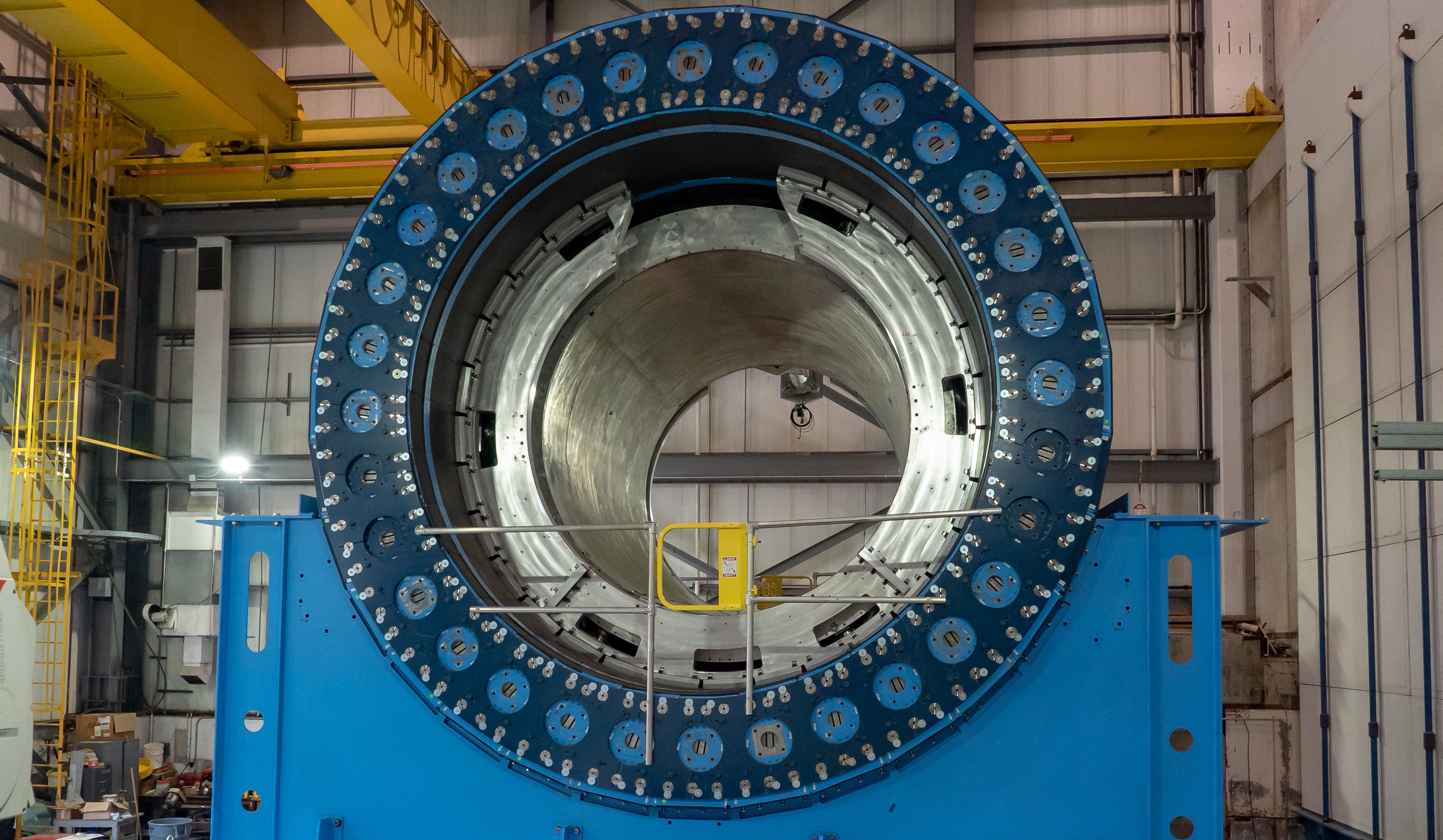 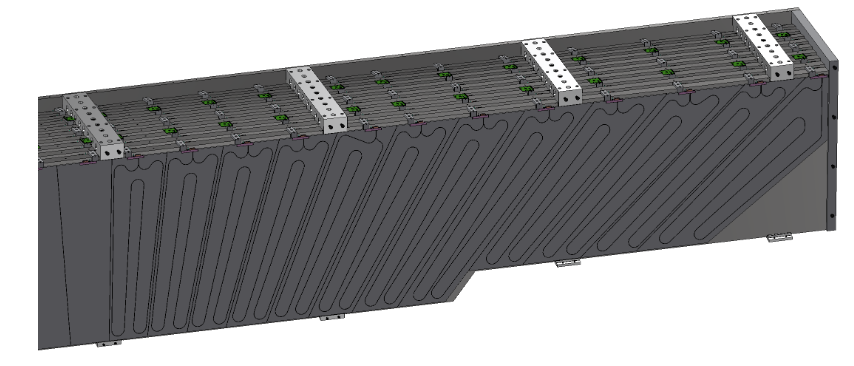 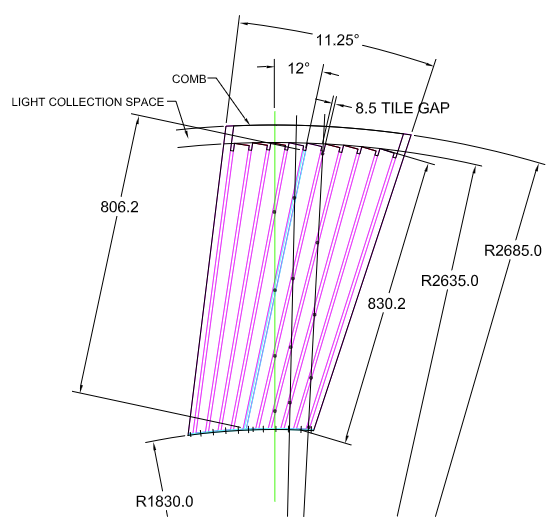 23
23
Forward calorimeters
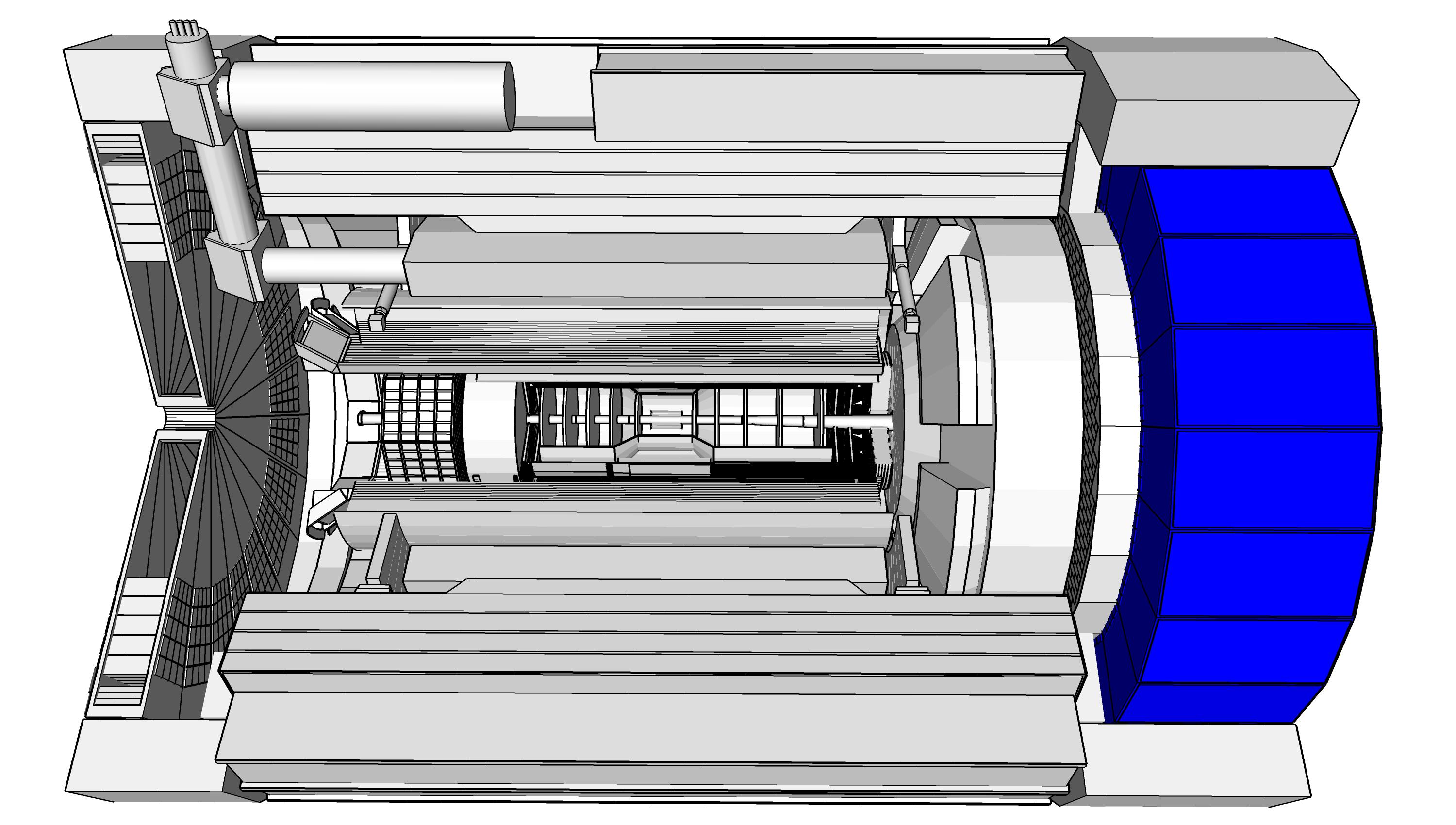 High Q2, High x
Example Physics: TMDs, Jets, SIDIS

Challenges: 
Contain the highly energetic hadronic final state

Separate clusters in a dense hadronic environment

Highest radiation load near hadron beam
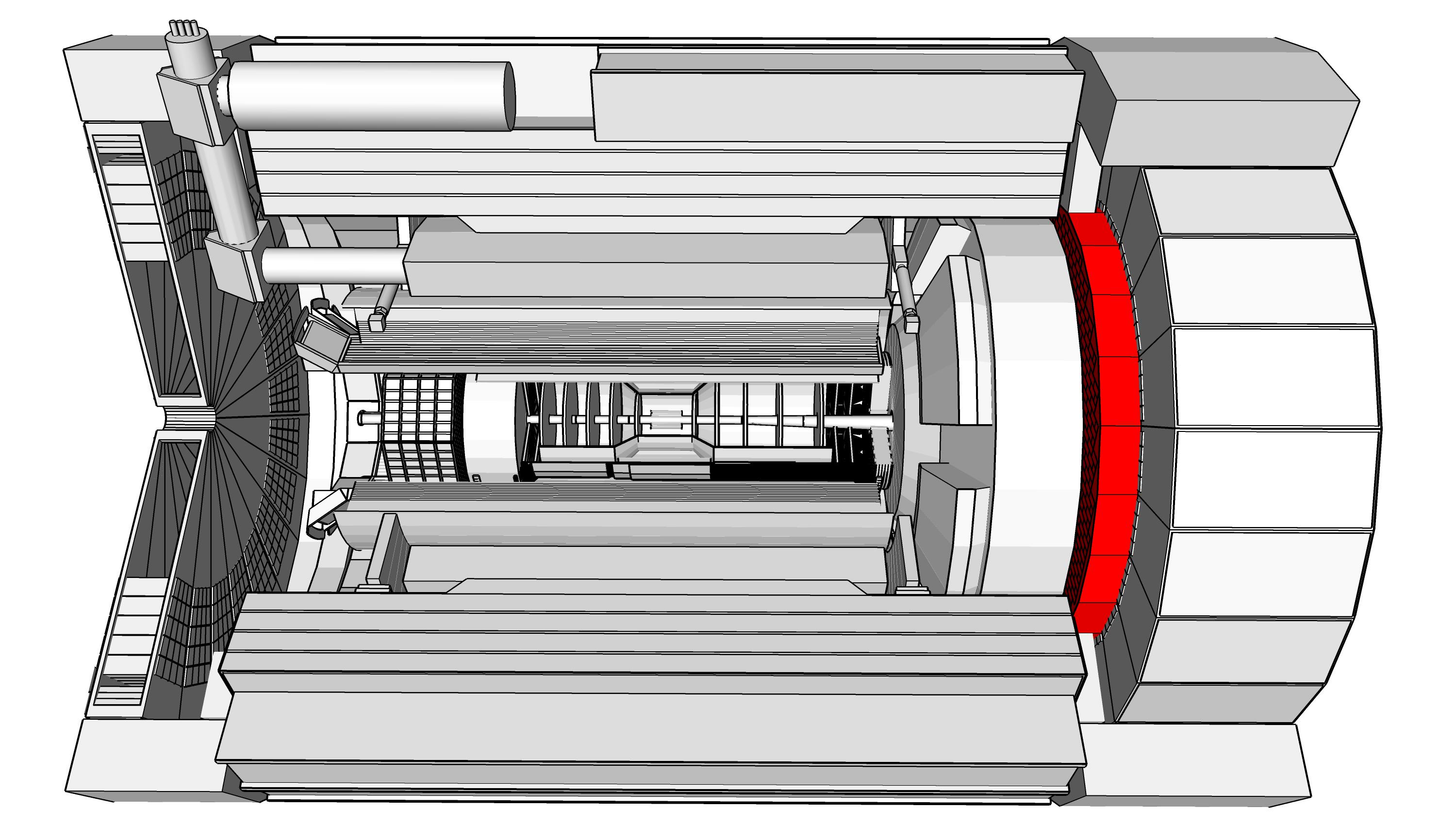 Scattered electron
Hadronic final state
24
Forward calorimeters
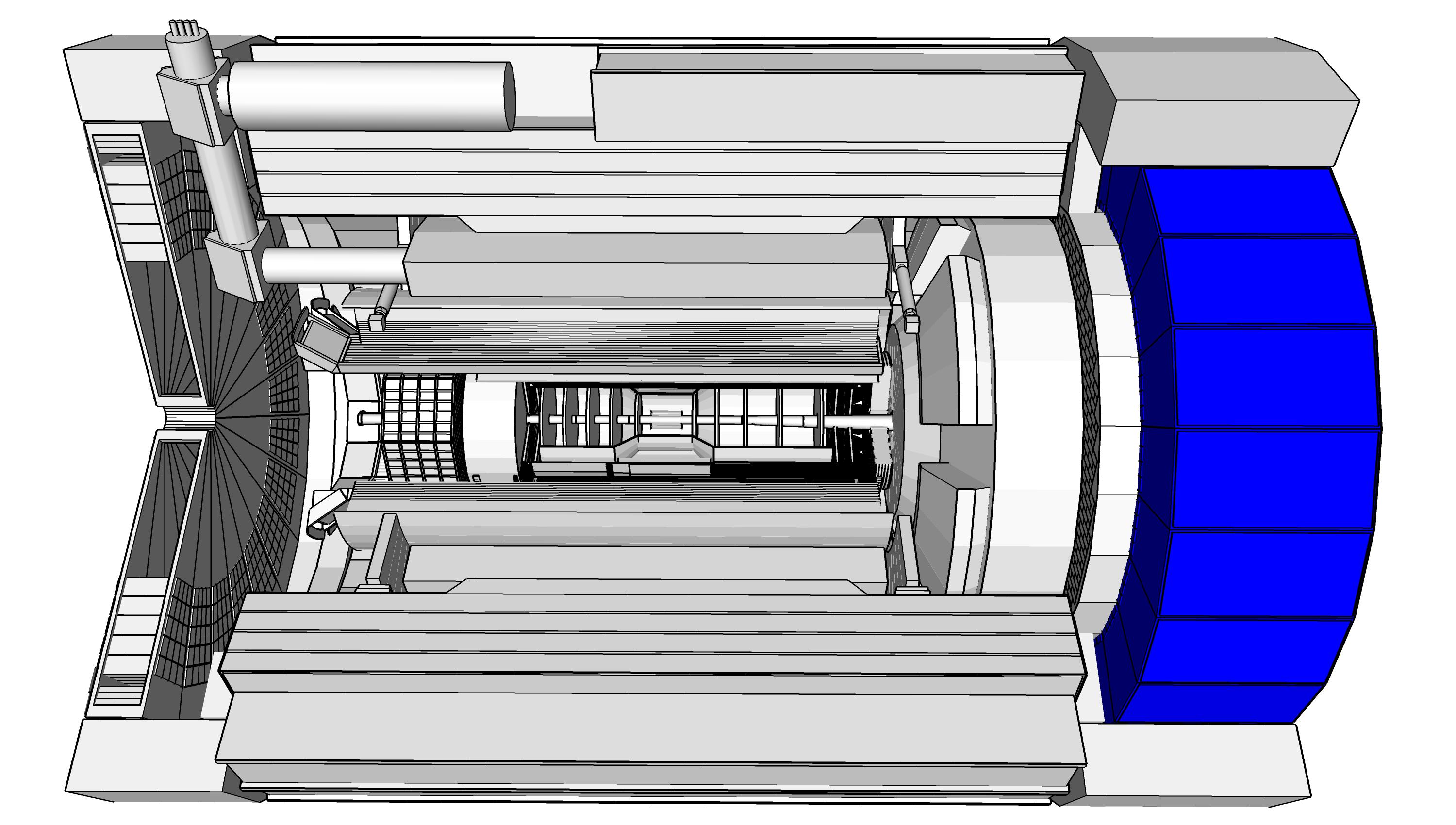 High Q2, High x
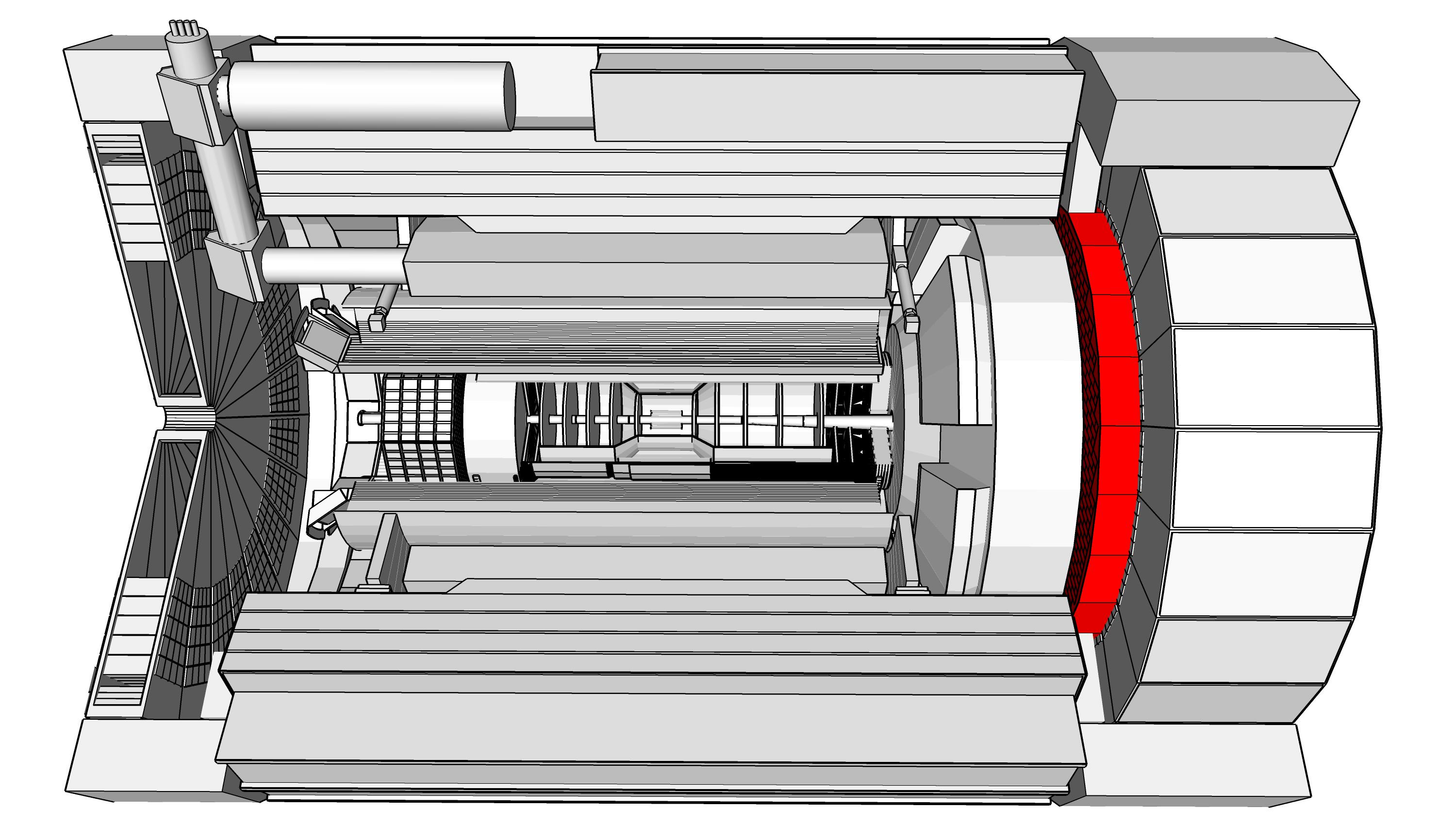 Scattered electron
Hadronic final state
25
Forward electromagnetic calorimeter
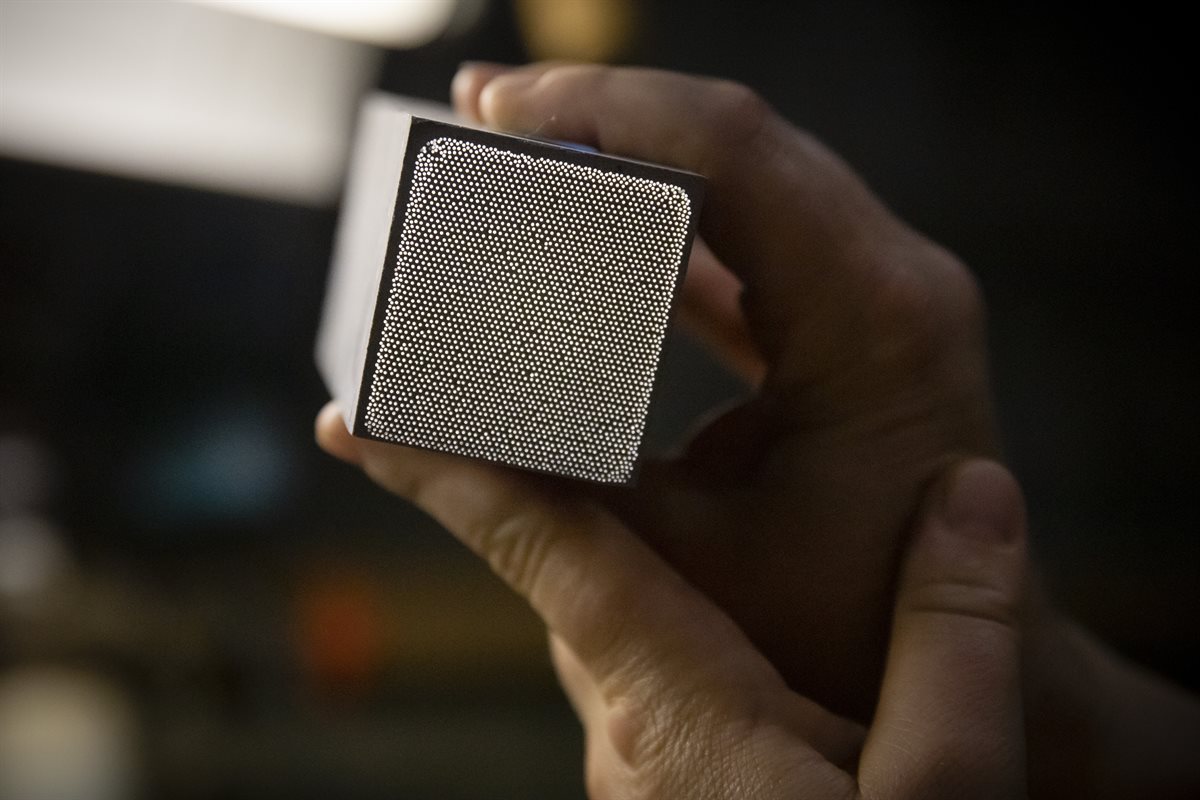 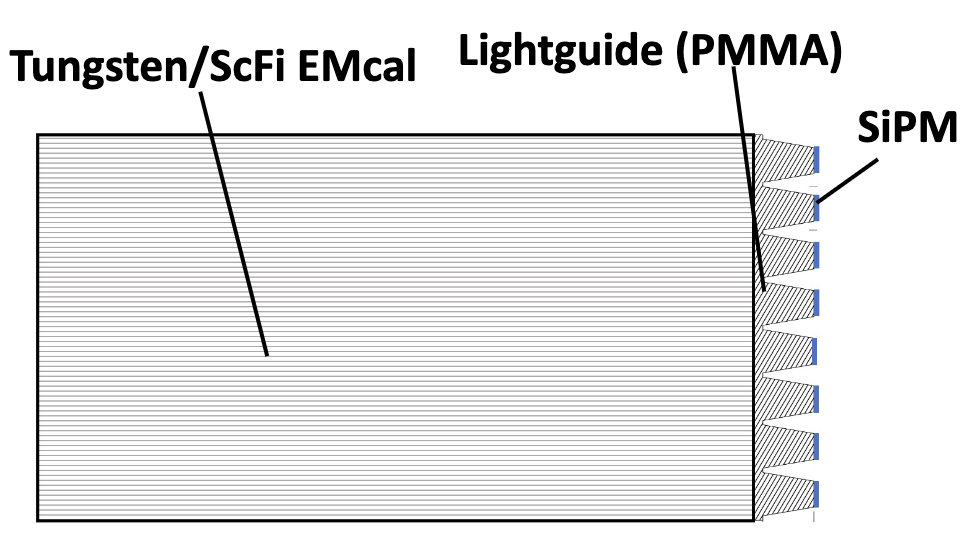 26
Forward electromagnetic calorimeter
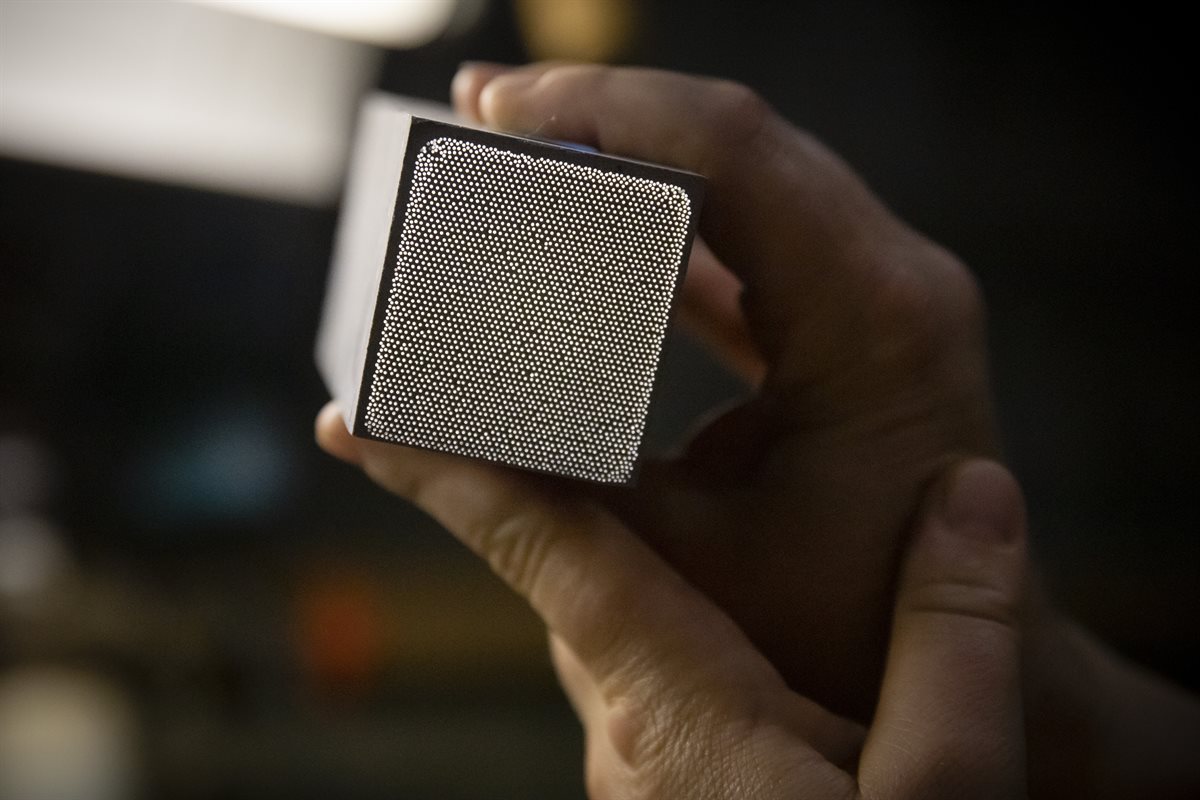 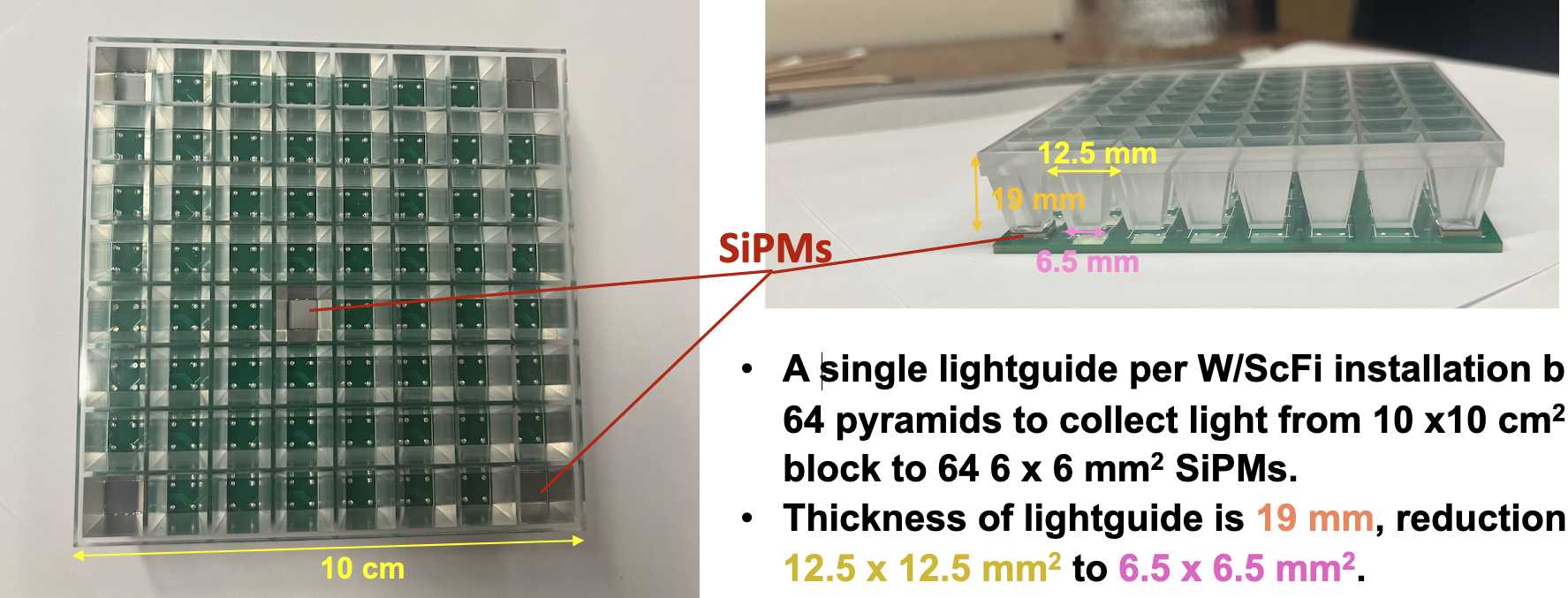 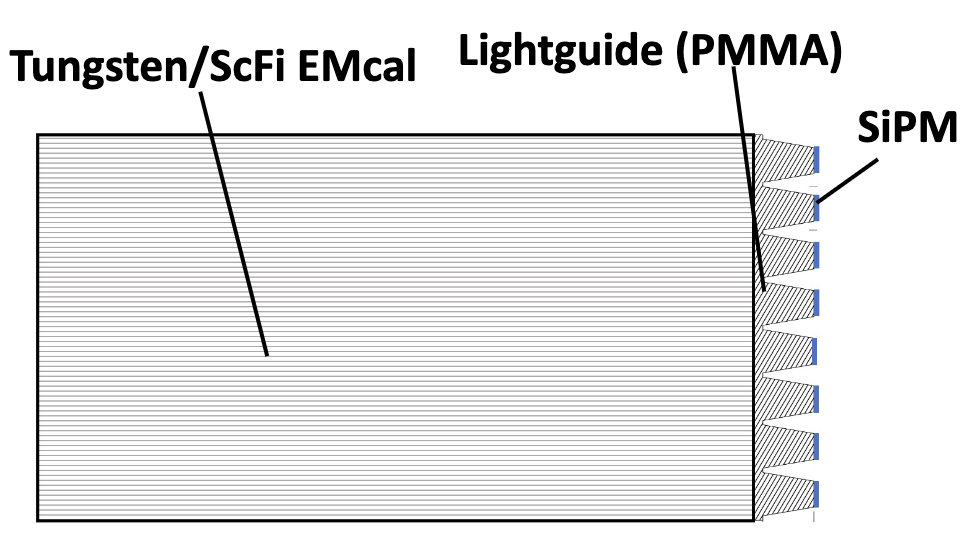 27
Forward hadronic calorimeter
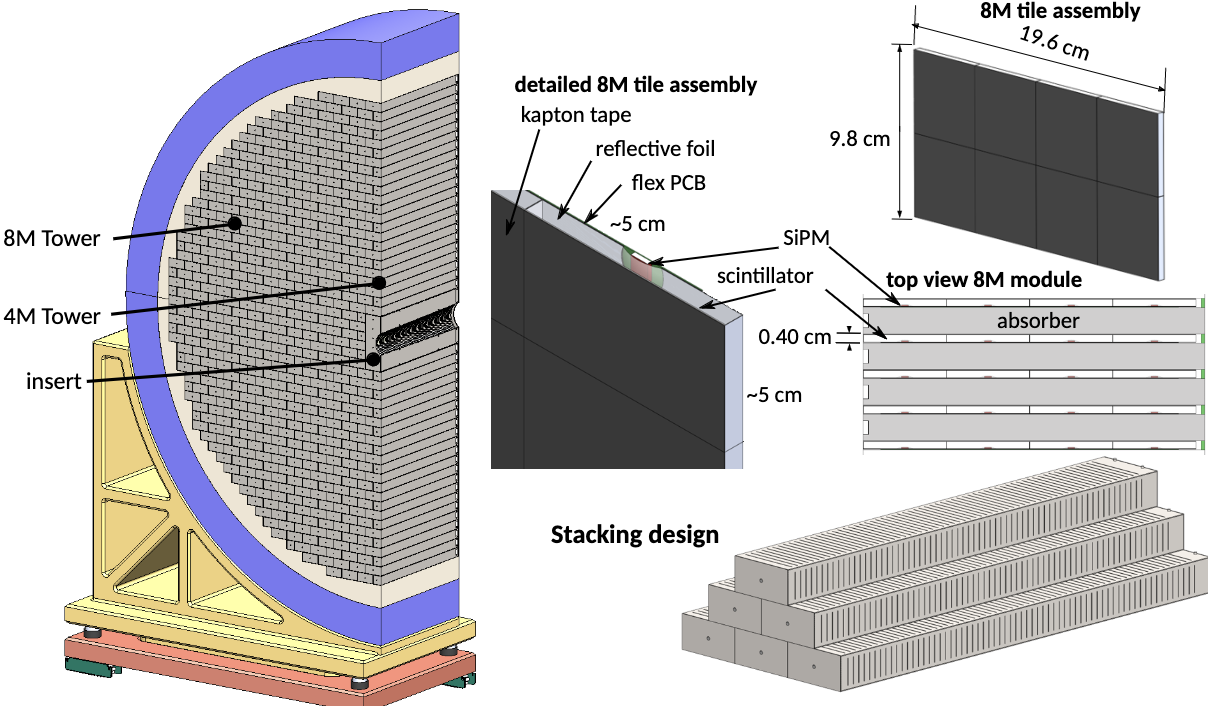 28
Forward hadronic calorimeter
SiPMs mounted to thin flex PCBs
 Signals routed along PCB to periphery
Signals brought to HGCROC at back by a thin flex PCB that runs longitudinally alongside the tower
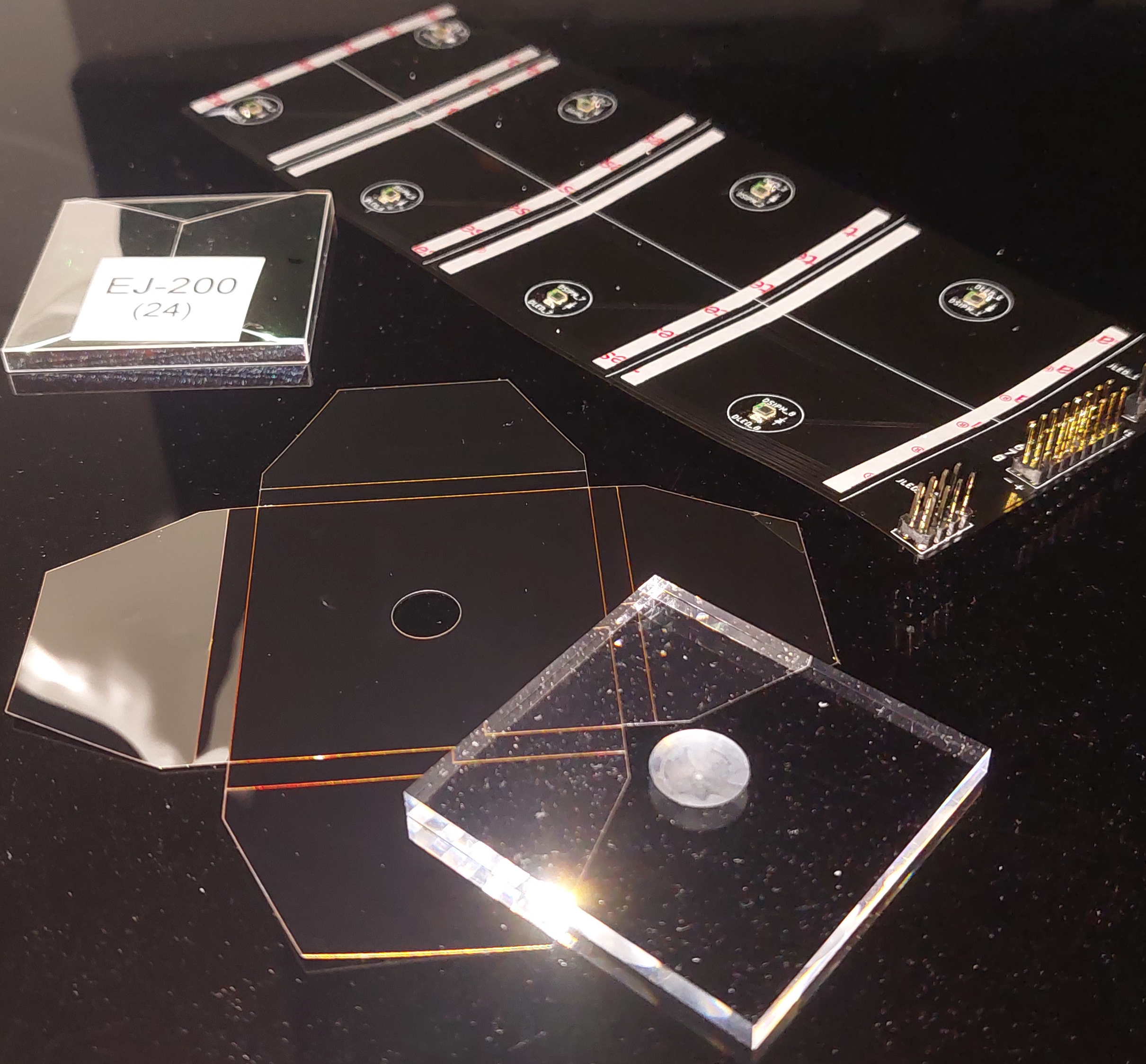 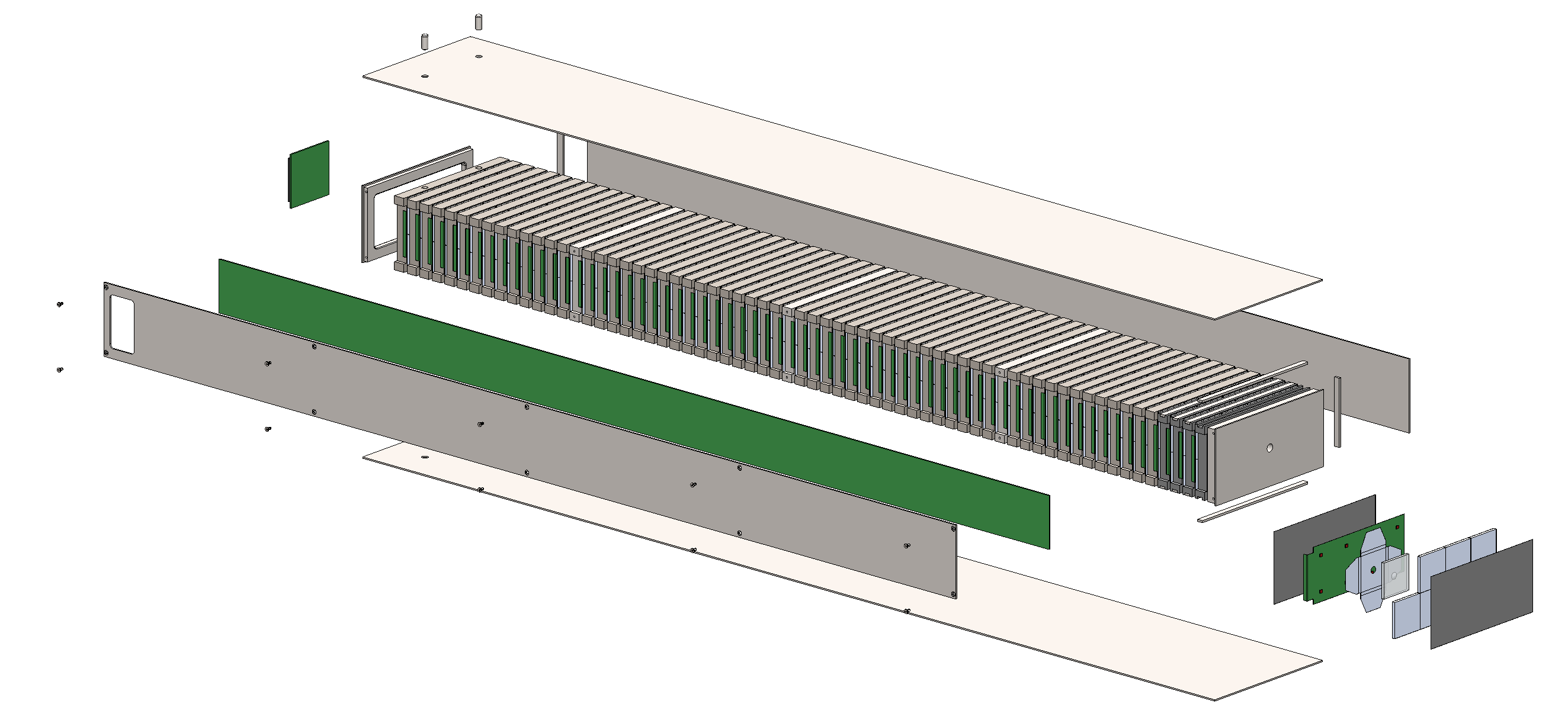 29
Forward insert calorimeter
Insert to extend central detector acceptance as much as possible in the forward direction
Crucial for containment of hadronic final state for inclusive kinematic reconstruction and rapidity gap diffractive measurements
3.2 < η < 4
Needs to accommodate complex beam pipe geometry
Small hexagonal scintillator tiles for better spatial uniformity & increased light yield
High radiation load
SiPMs will be serviceable
~1012 neq/cm2/year
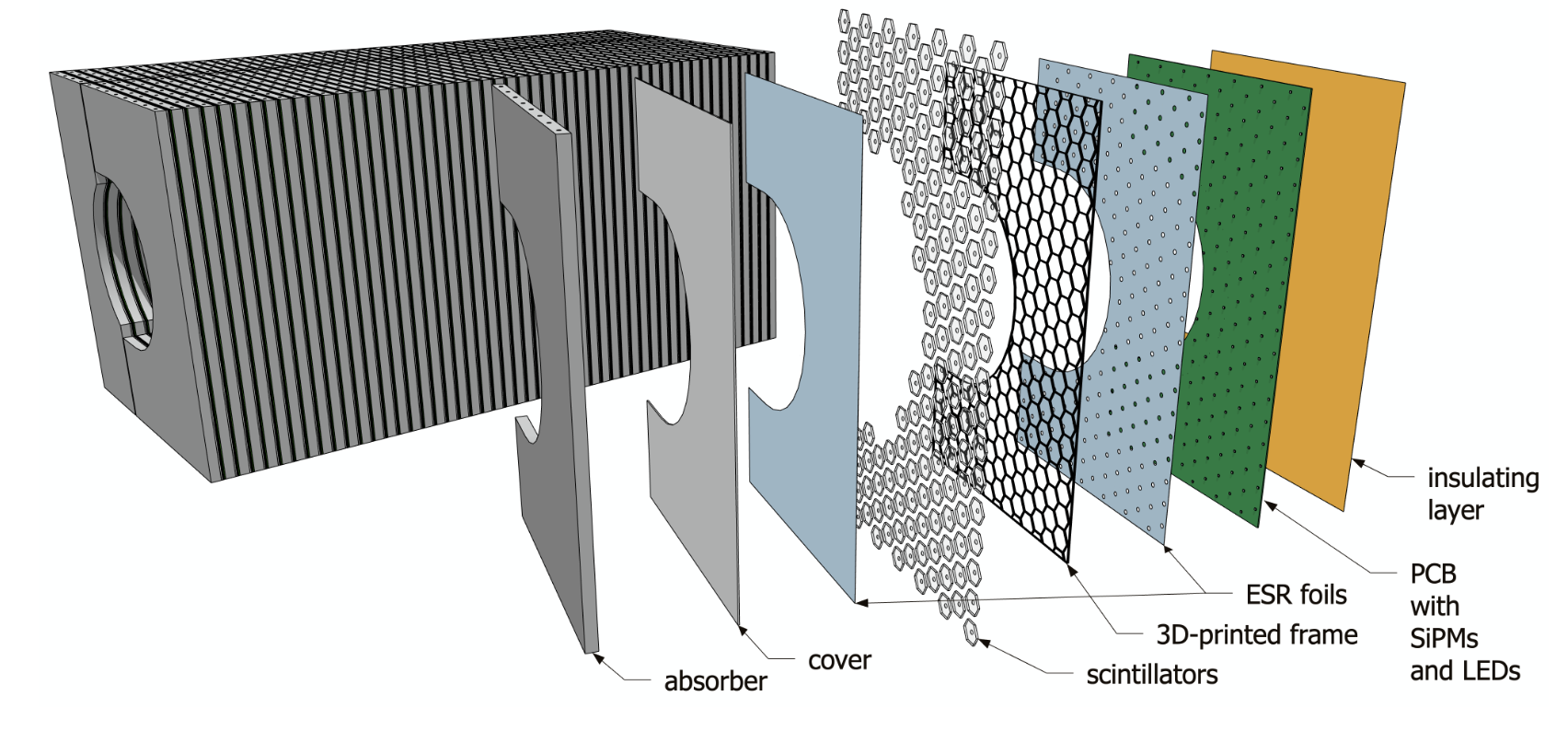 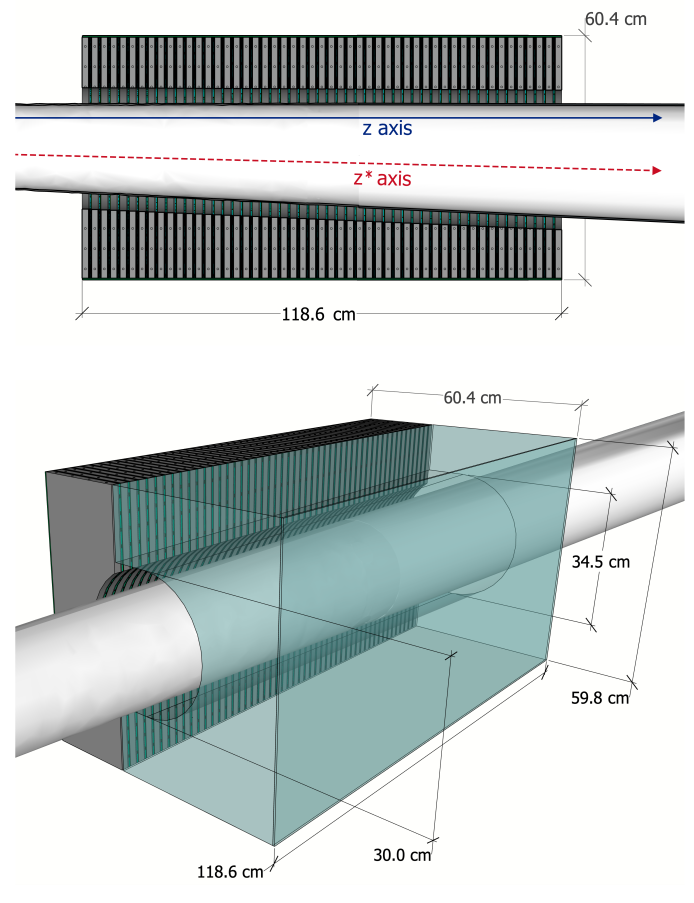 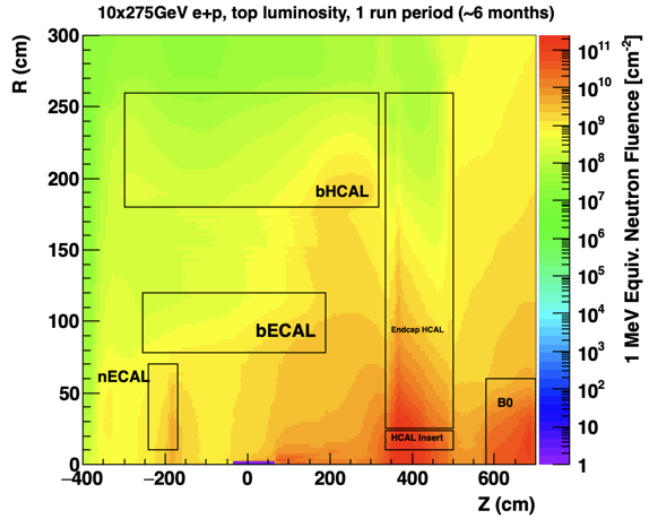 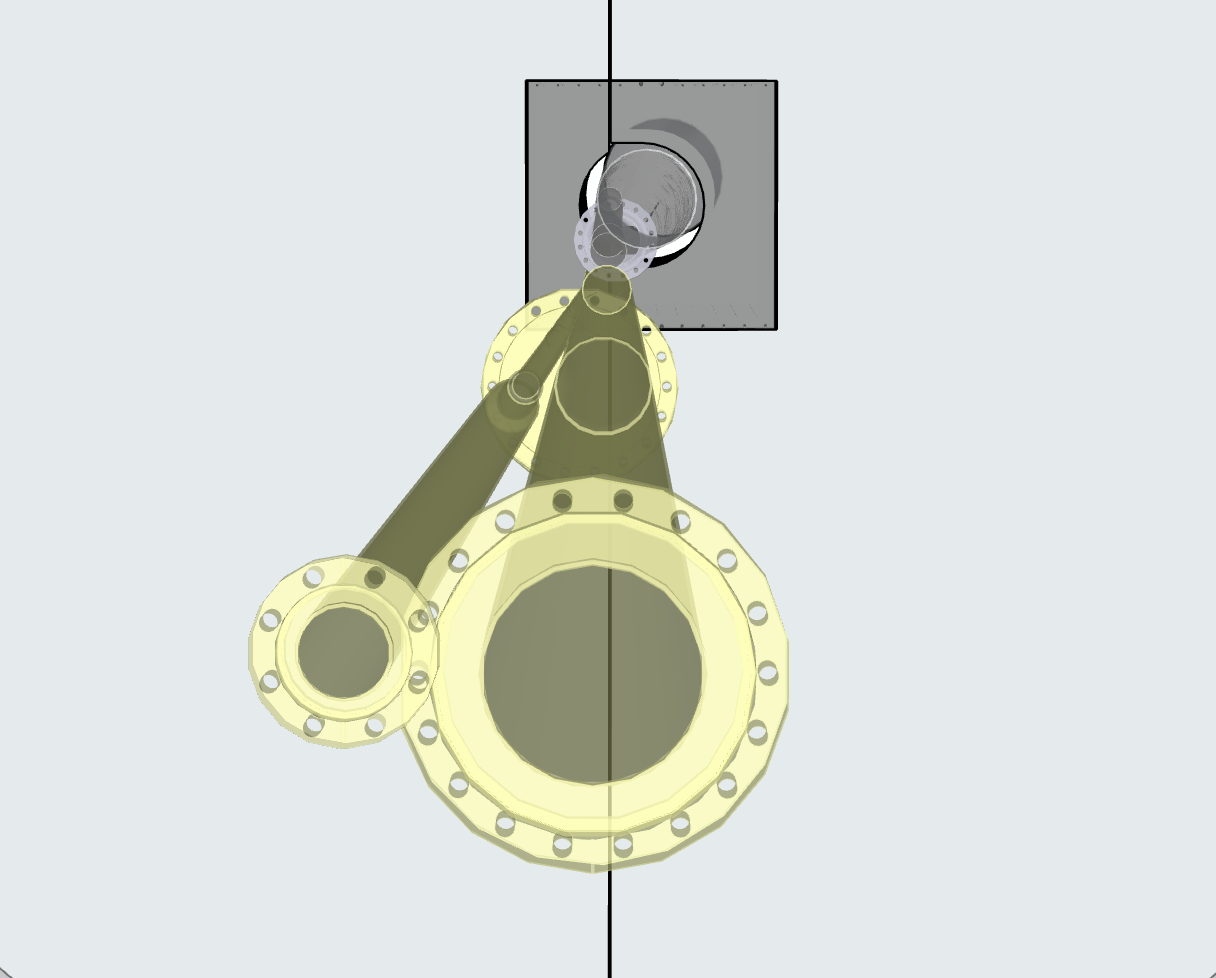 30
Performance projections
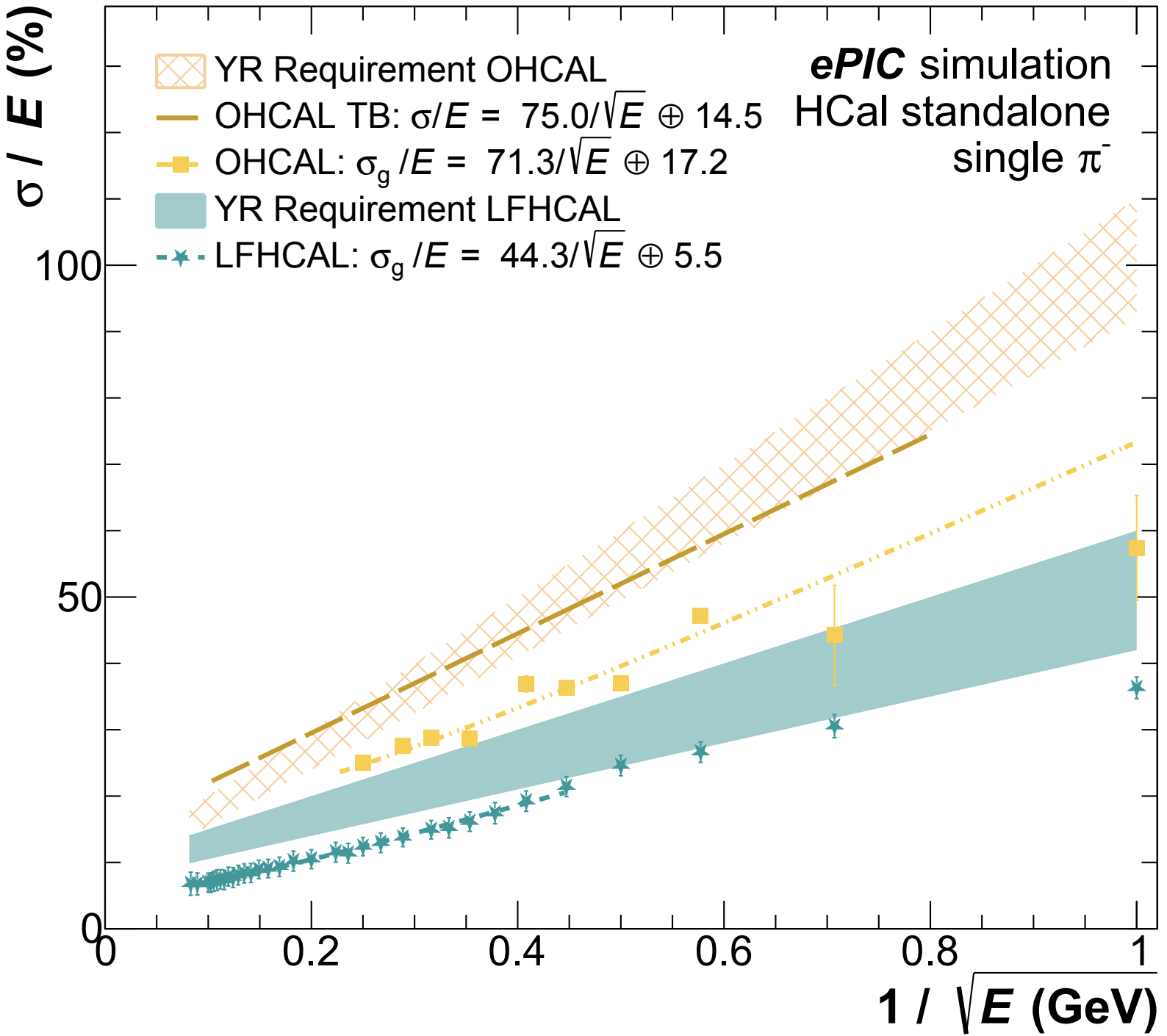 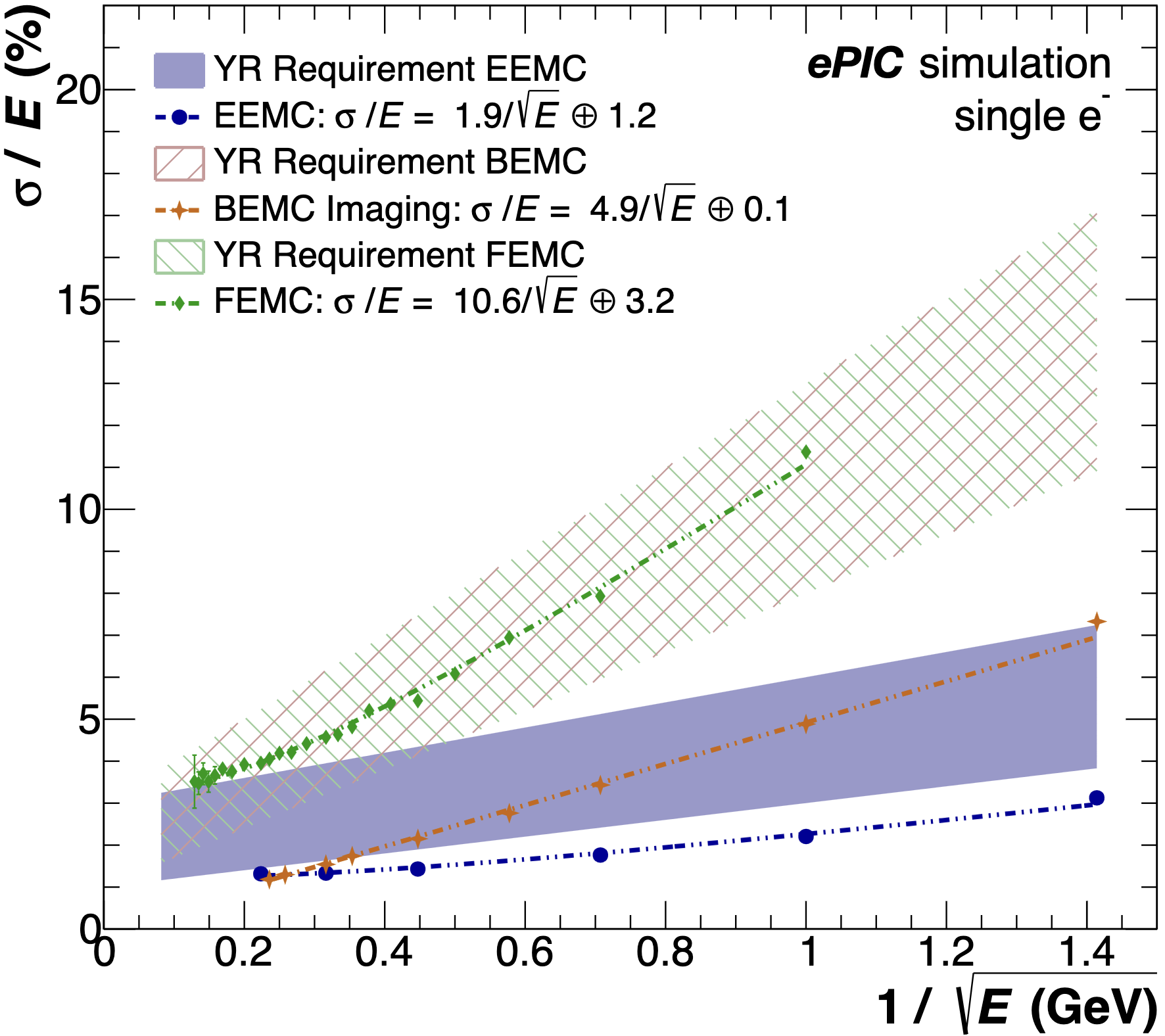 High radiation load
SiPMs will be serviceable
~1011 neq/cm2/year
31
Conclusion
Calorimetry is a vital component of the EIC detector package
ePIC employs unique calorimetry designs to meet the varied demands of the different detector regions
Designed to meet the multifarious challenges & physics of the EIC!
The ePIC calorimeter designs meet or exceed their performance requirements!
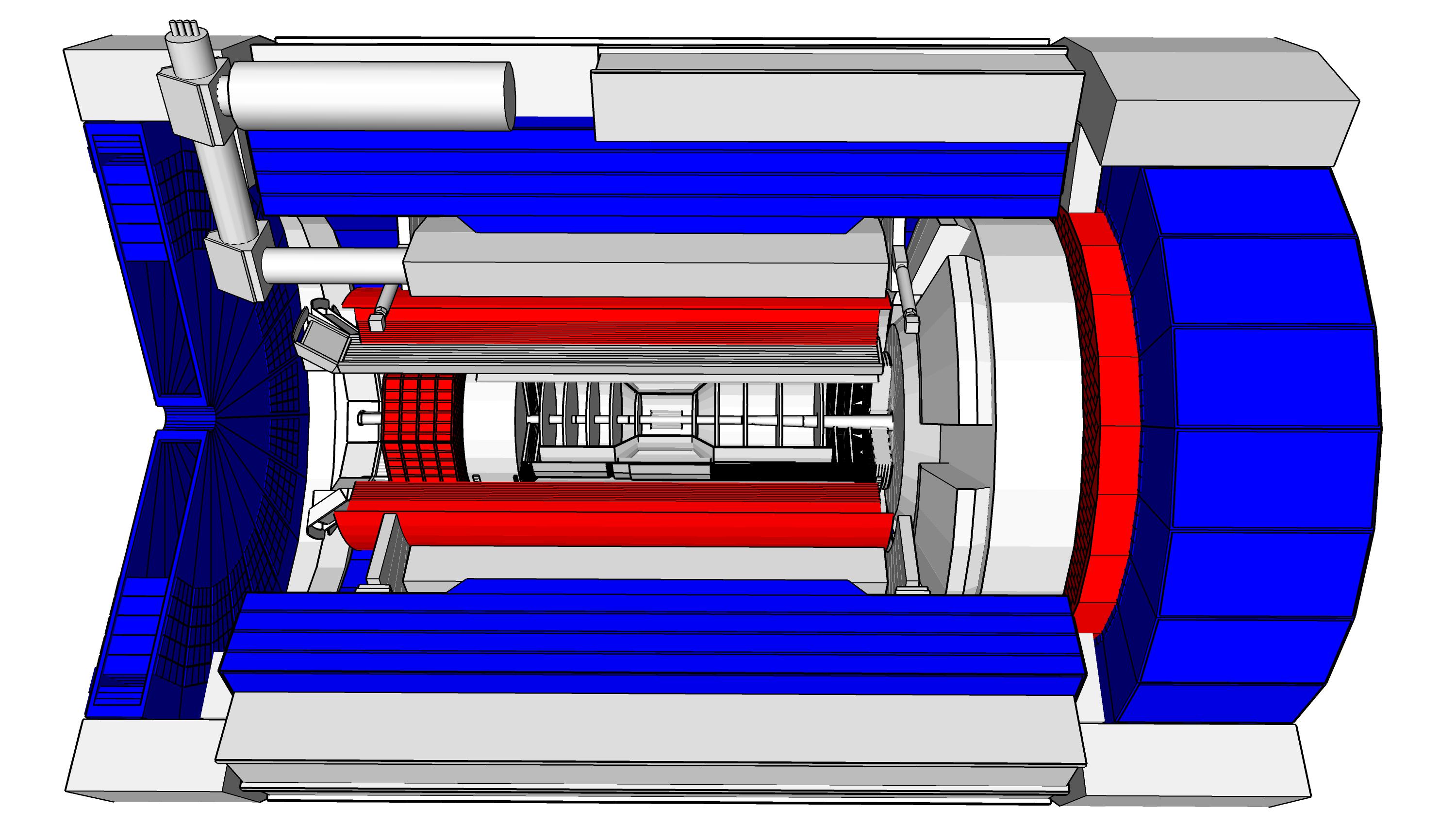 Thanks to everyone who provided the information for this talk!
EIC is scheduled to begin running in 2032
CD3 & Construction to begin in earnest in 2025

ePIC TDR coming soon, stay tuned!
Thank you!
32
Backup
33
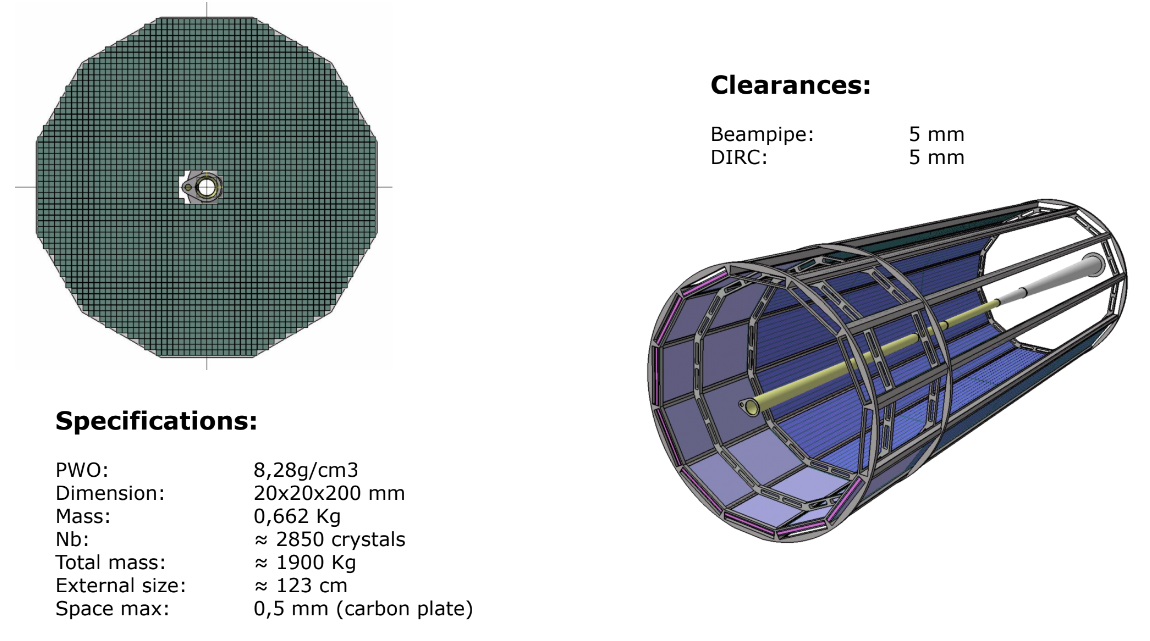 2x2x20 cm3 PWO crystals
0.5-mm-thick C-fiber between crystals along 2 cm in the front & back;            0.5 mm of air elsewhere
EMCAL
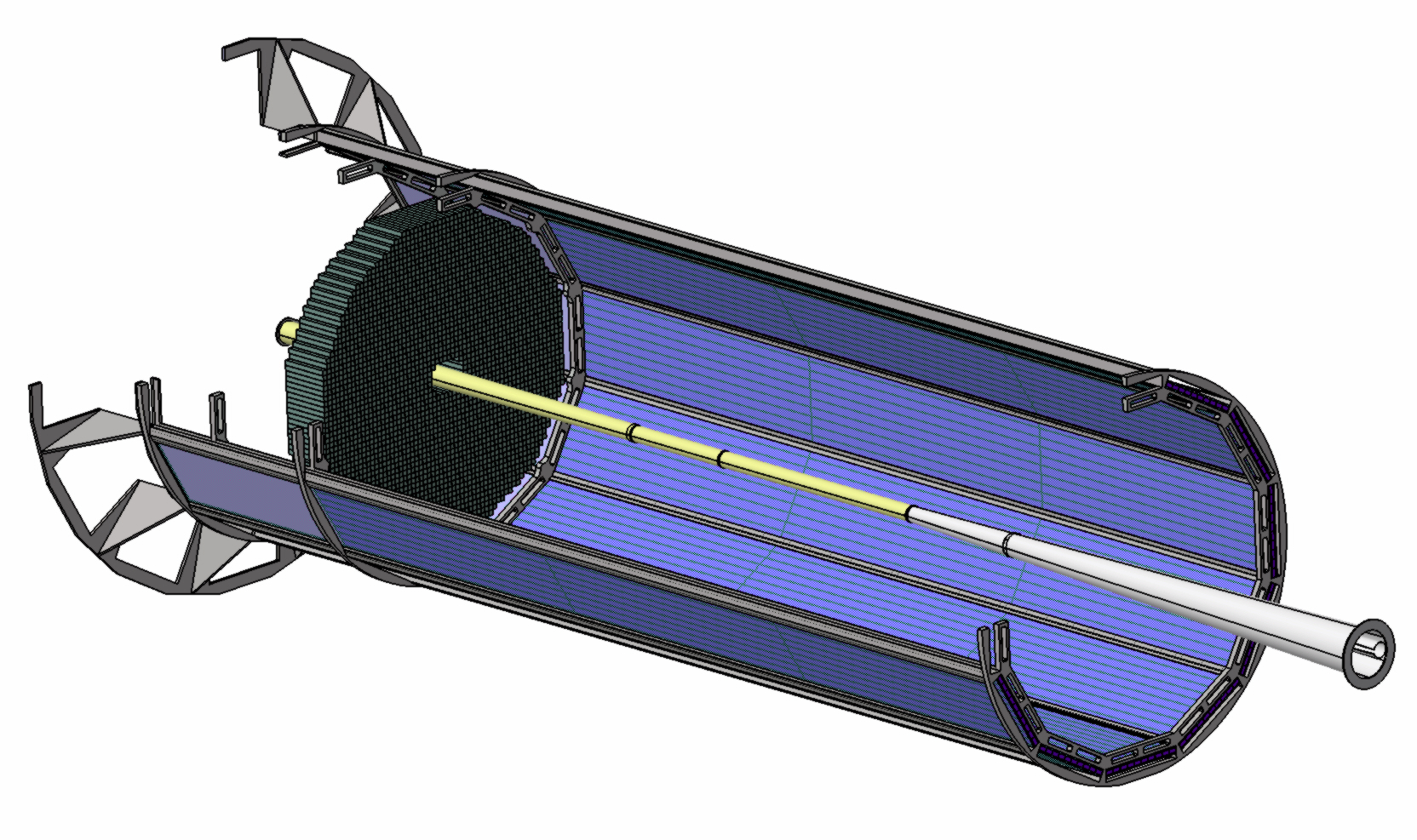 BACK
FRONT
174 cm
Interaction point
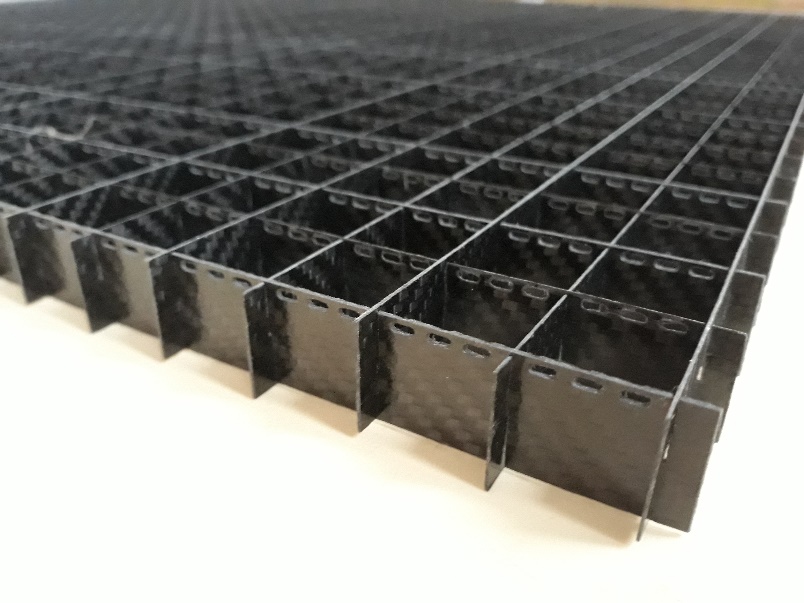 DIRC
Beam pipe
diameter:
34
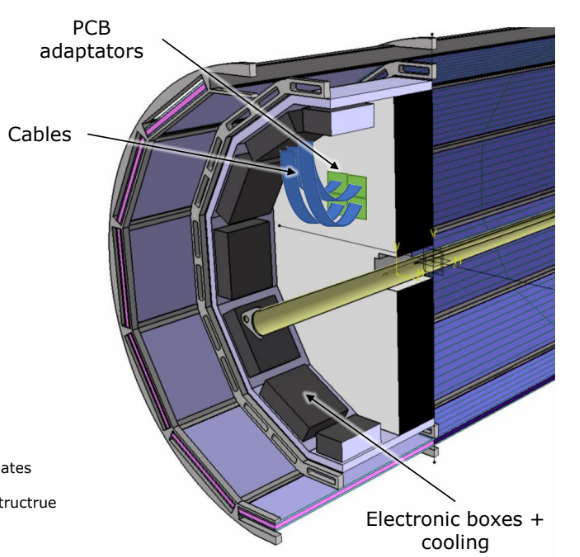 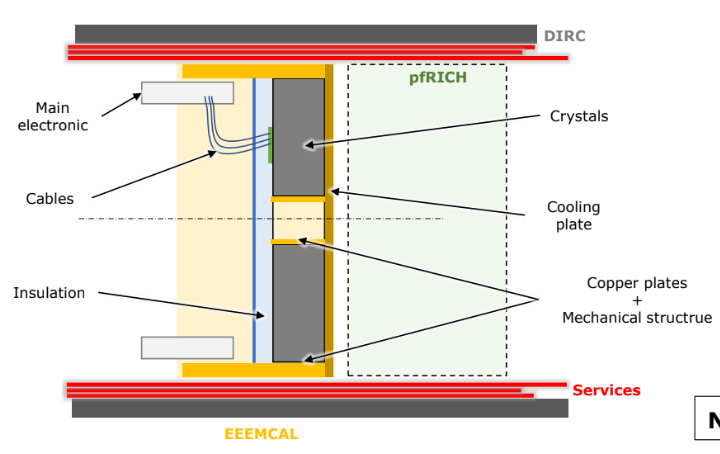 35
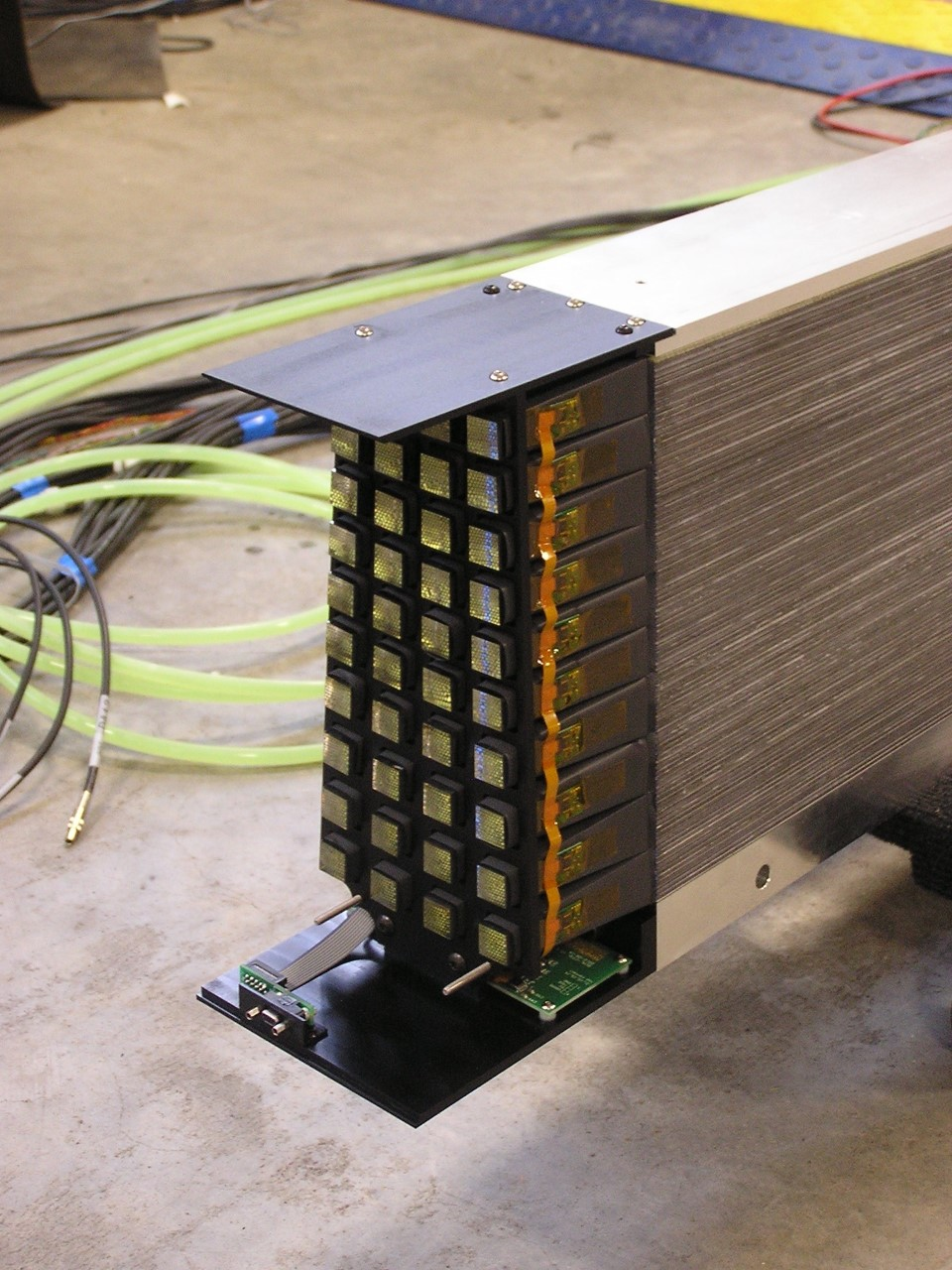 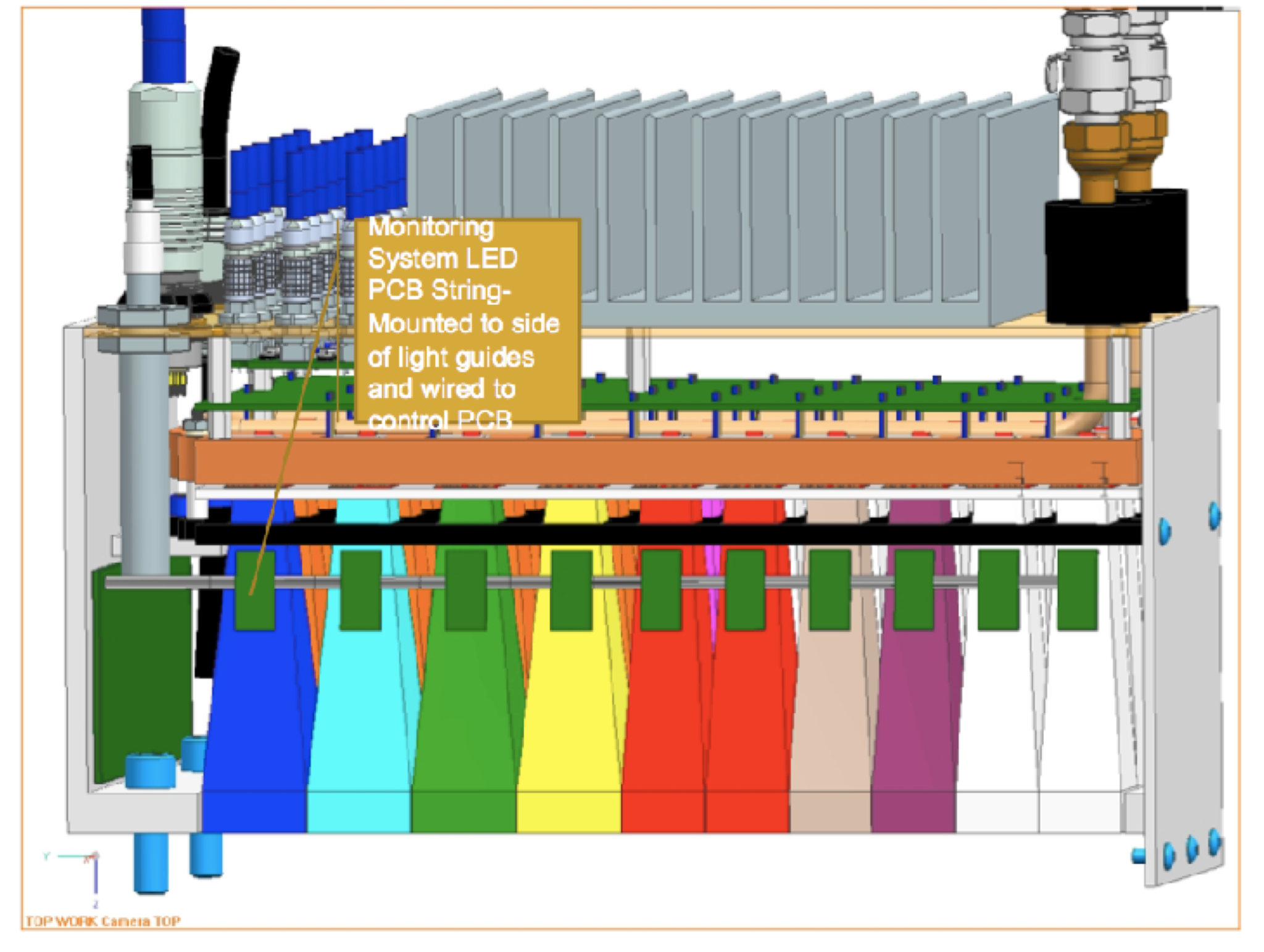 36
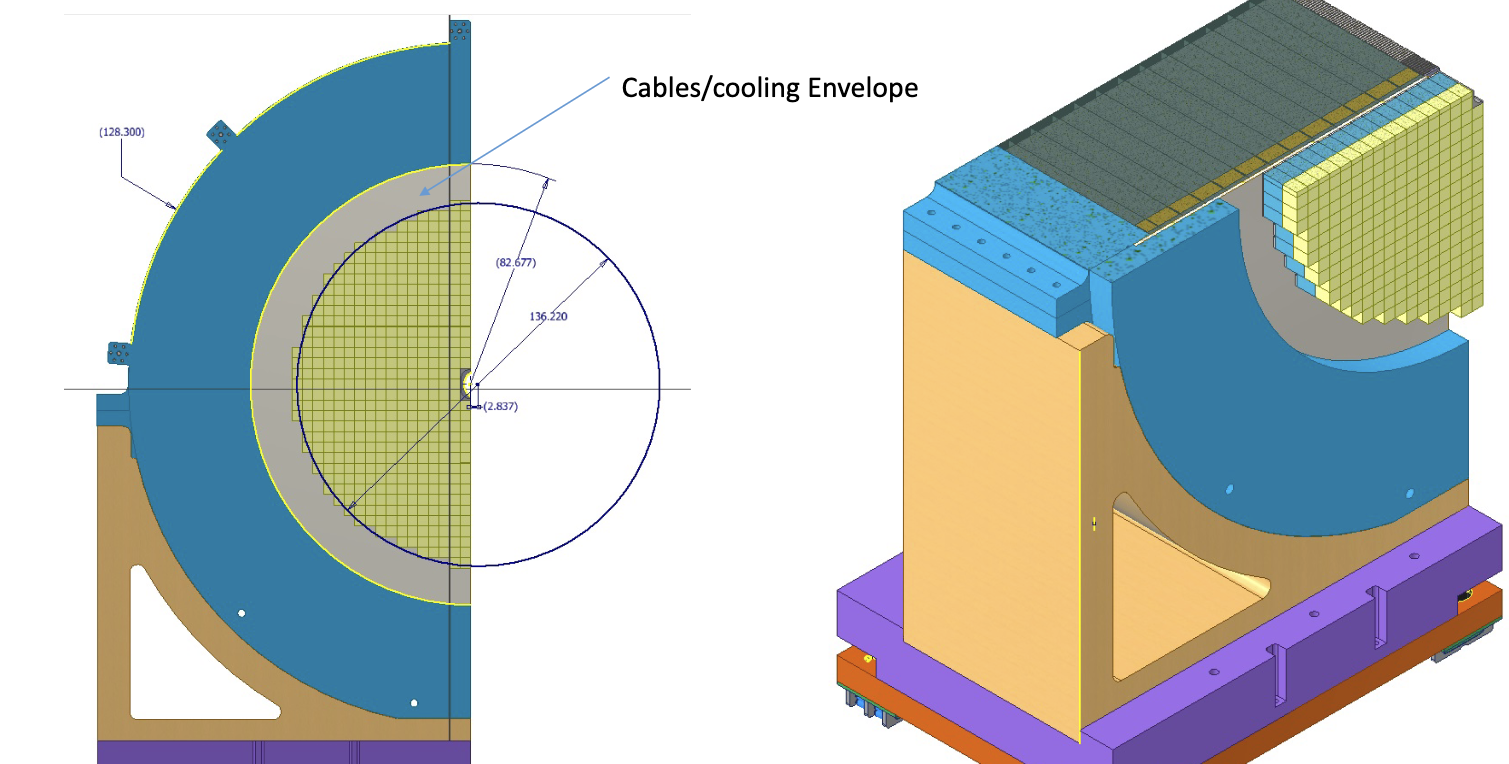 37
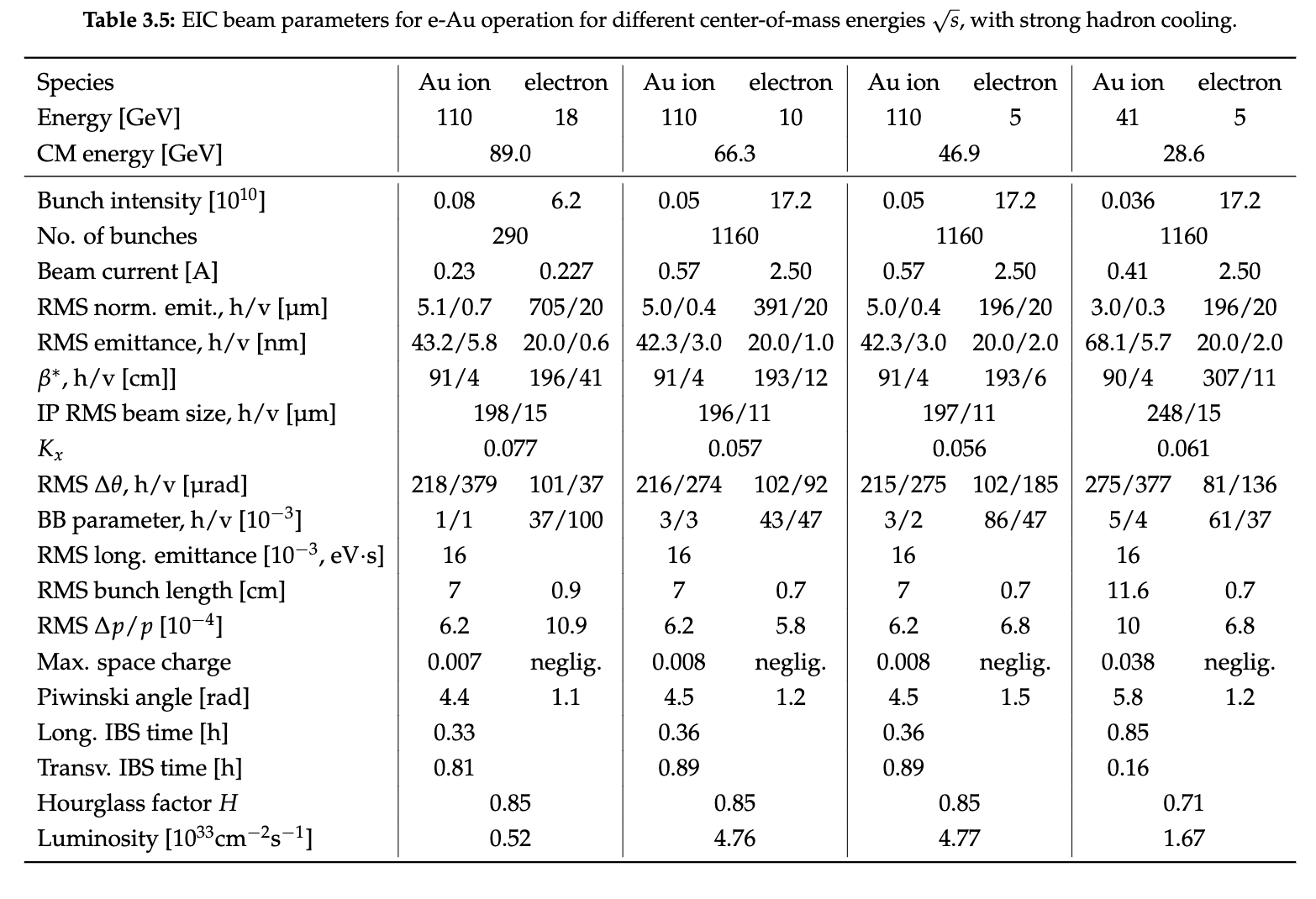 38
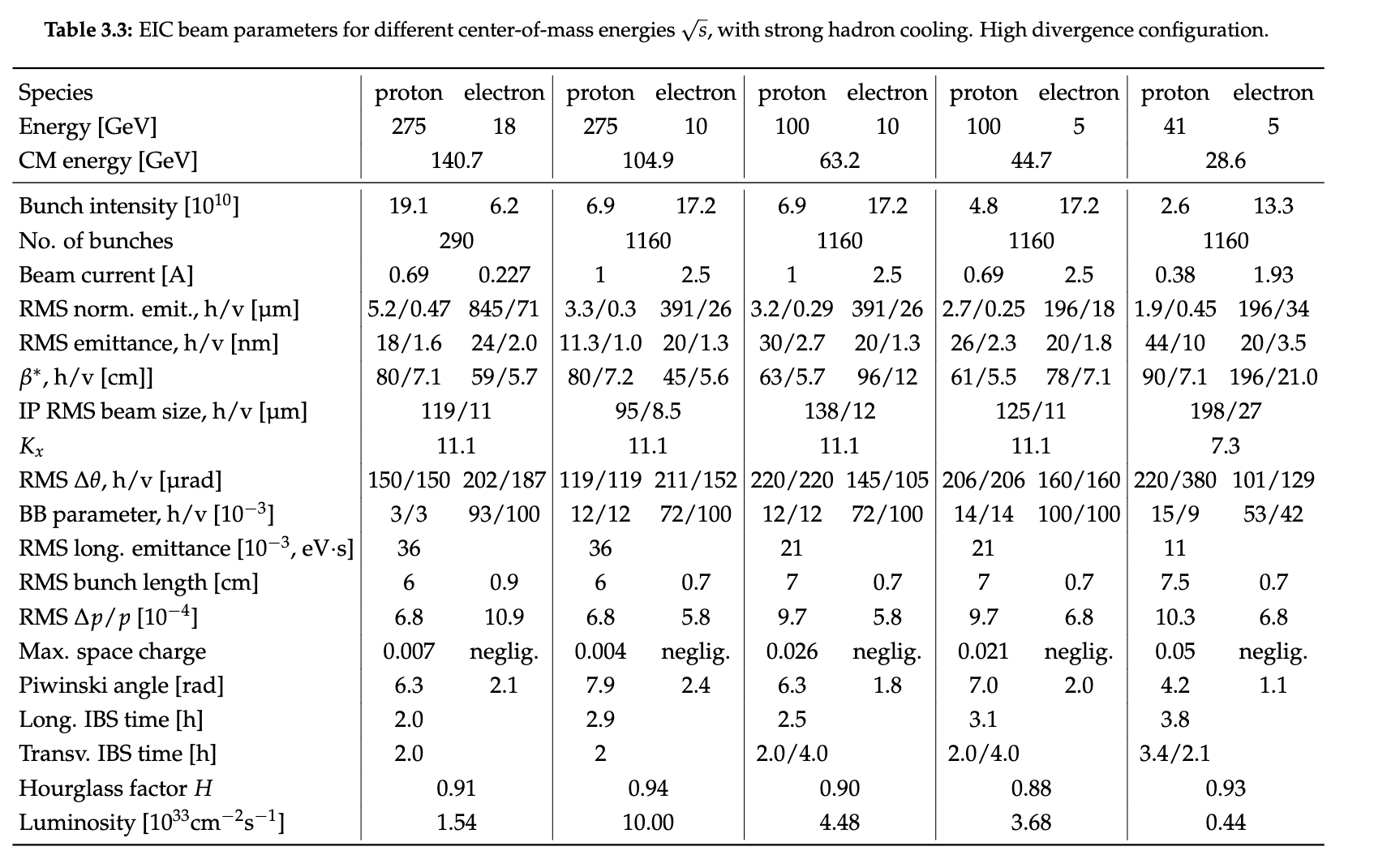 39
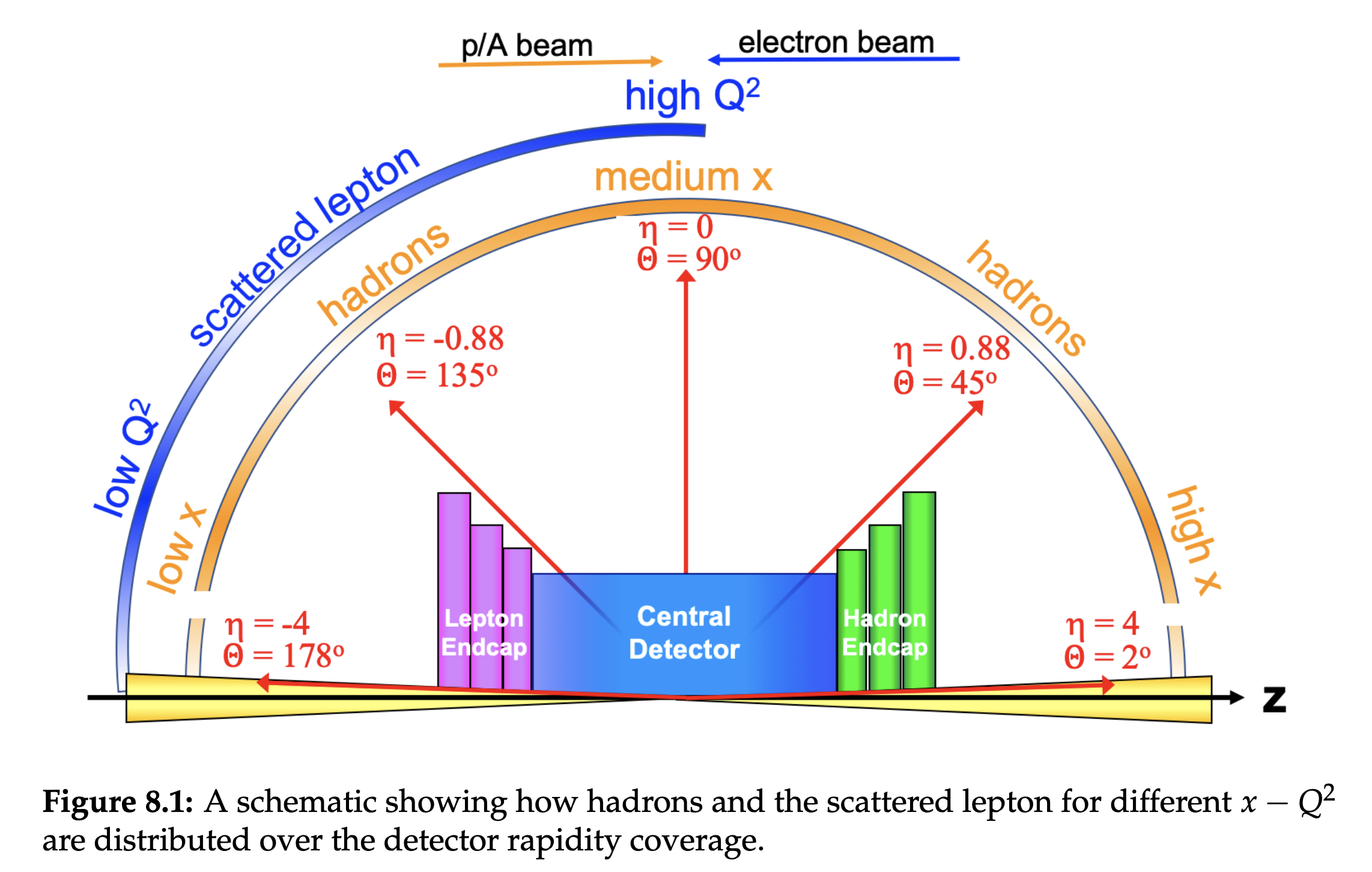 Backup
40
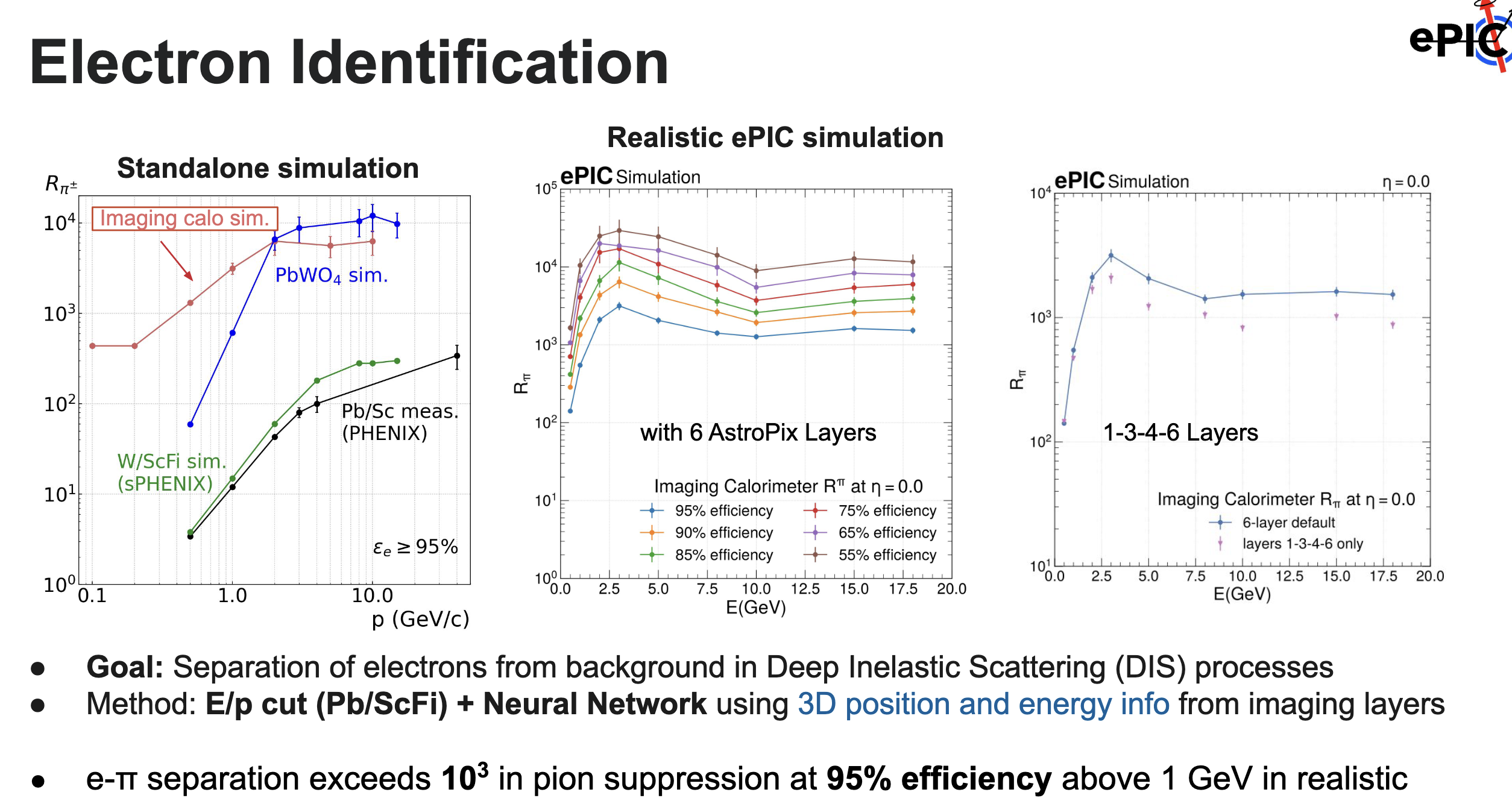 41
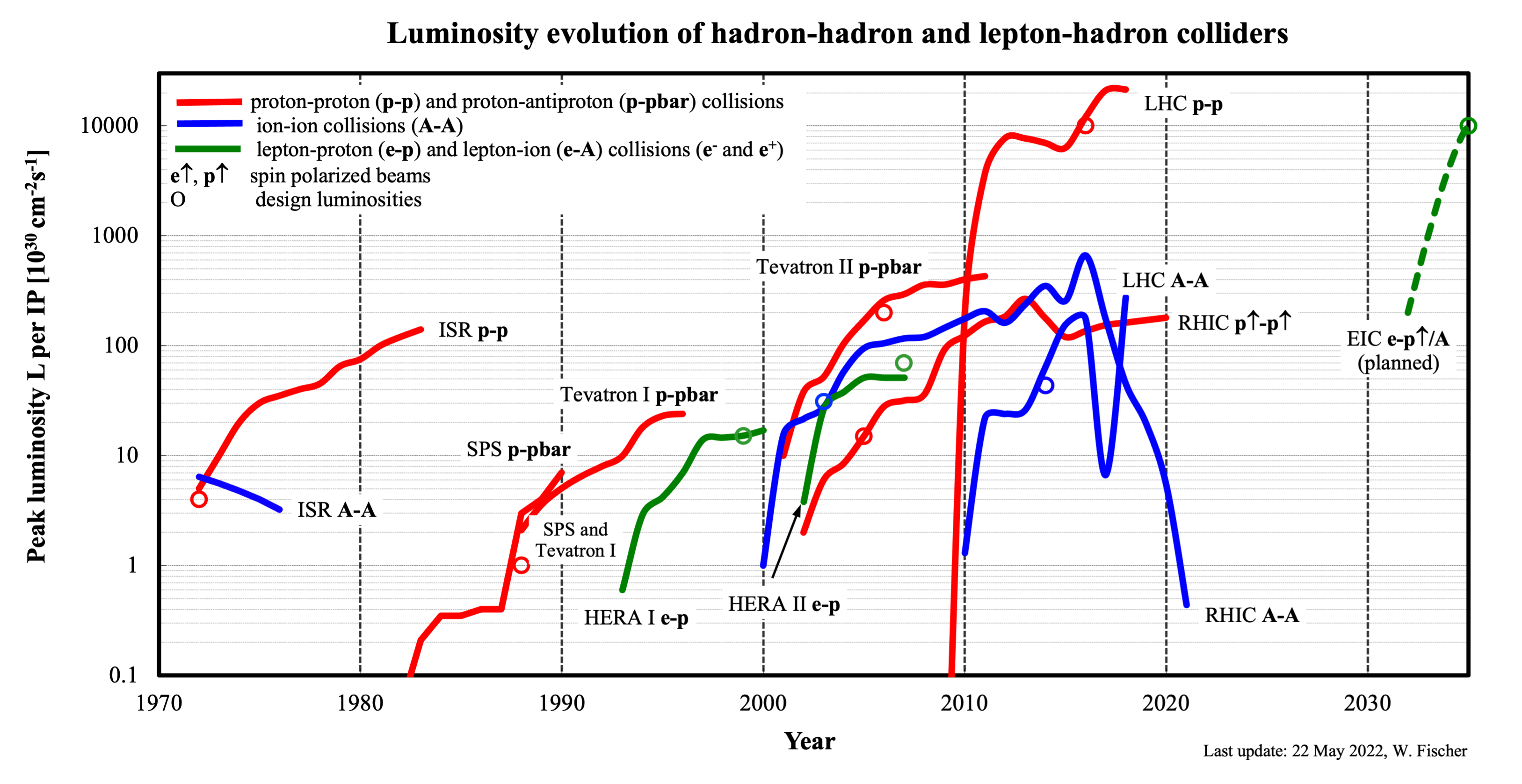 42